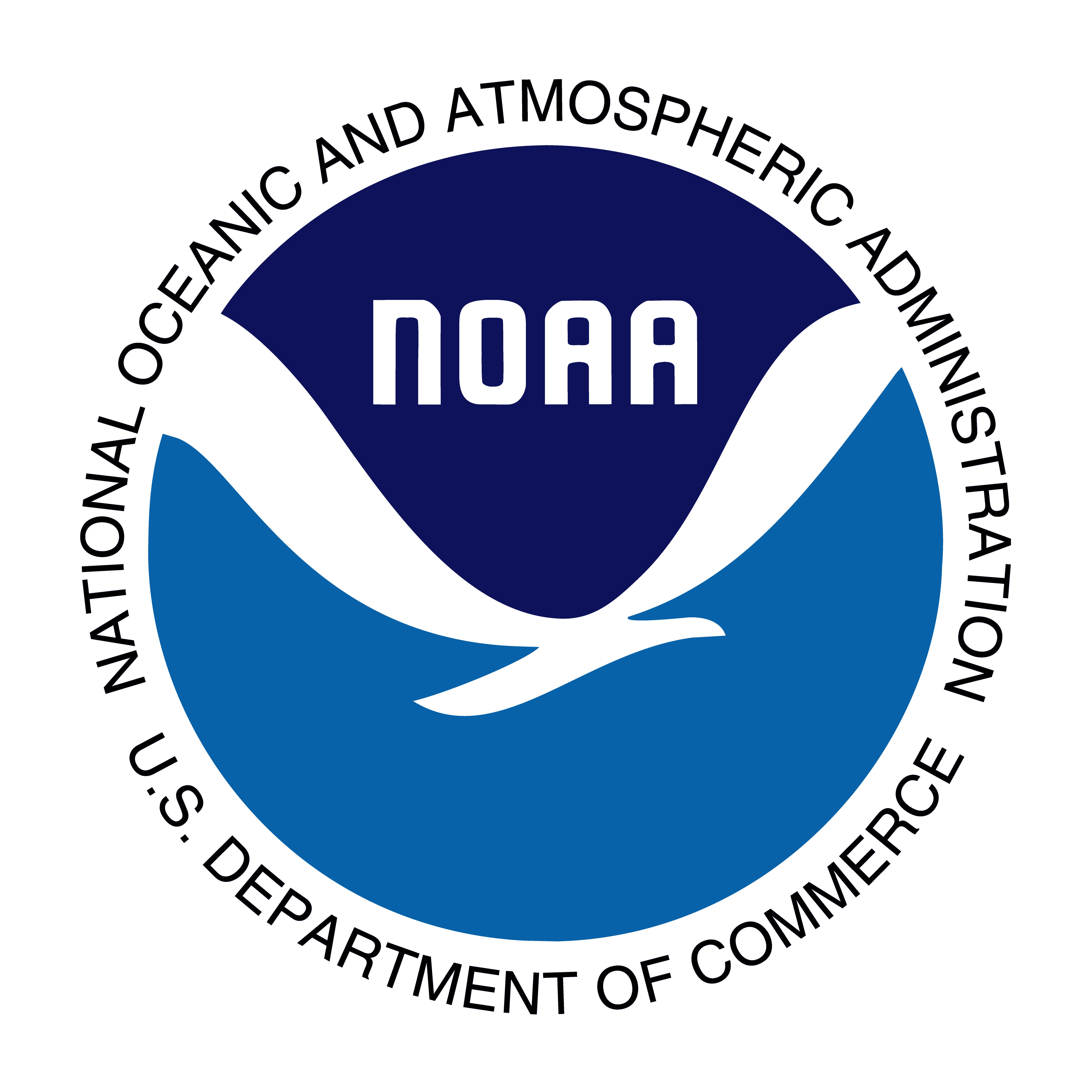 Improved high-impact weather HRRR/RAP forecast accuracy  from assimilation of satellite-based cloud, lightning, convection, AMVs, fire, and radiance data
Stan Benjamin, Steve Weygandt, Haidao Lin,
Curtis Alexander, Ming Hu, Tracy Lorraine Smith
NOAA/ESRL/GSD, Boulder, CO
Rapid Refresh reflectivity - 0h valid 02z 26 Jan 2012
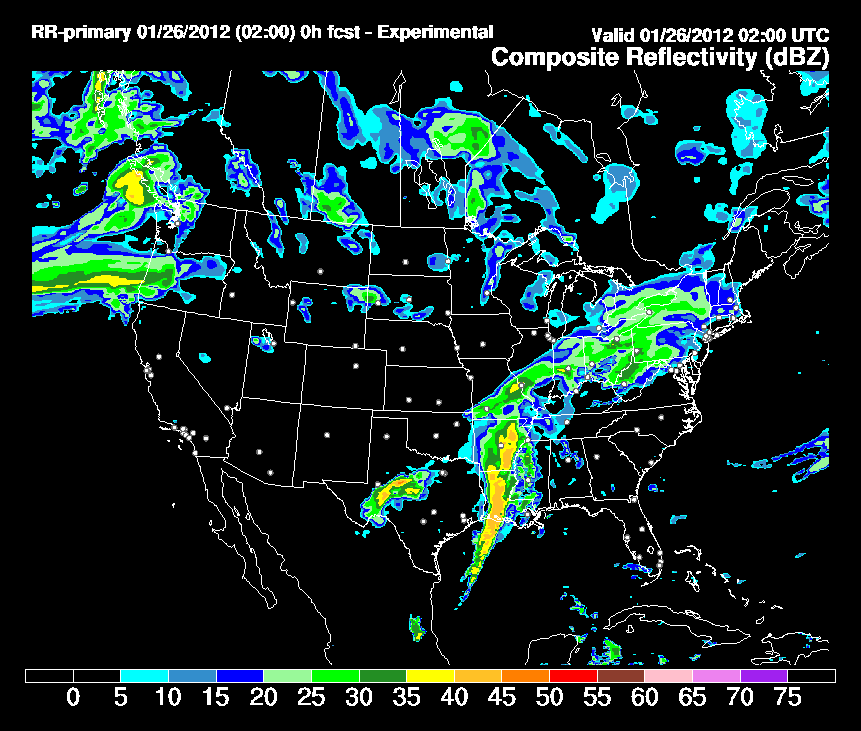 Outline
HRRR (3km)/ RAP (13km) are the hourly updated models for NOAA.  Focus – situational awareness, decision making for severe weather, transportation, energy, all-season high-impact weather.
HRRR/RAP are only NOAA models that currently assimilate satellite-based cloud and radar reflectivity data.
2015 HRRR/RAP additions at NCEP:  lightning, radial wind, mesonet
HRRR/RAP assimilation at ESRL – 2014-2015: 
Cloud-top cooling from GOES
Fire data from ABBA, MODIS for HRRR-chem-smoke, RAPchem
Direct readout radiance data from JPSS
Initial testing of global cloud analysis (in progress)
Results from RAP OSEs (obs sensitivity experiments) from radiances and observations
With lightning assim
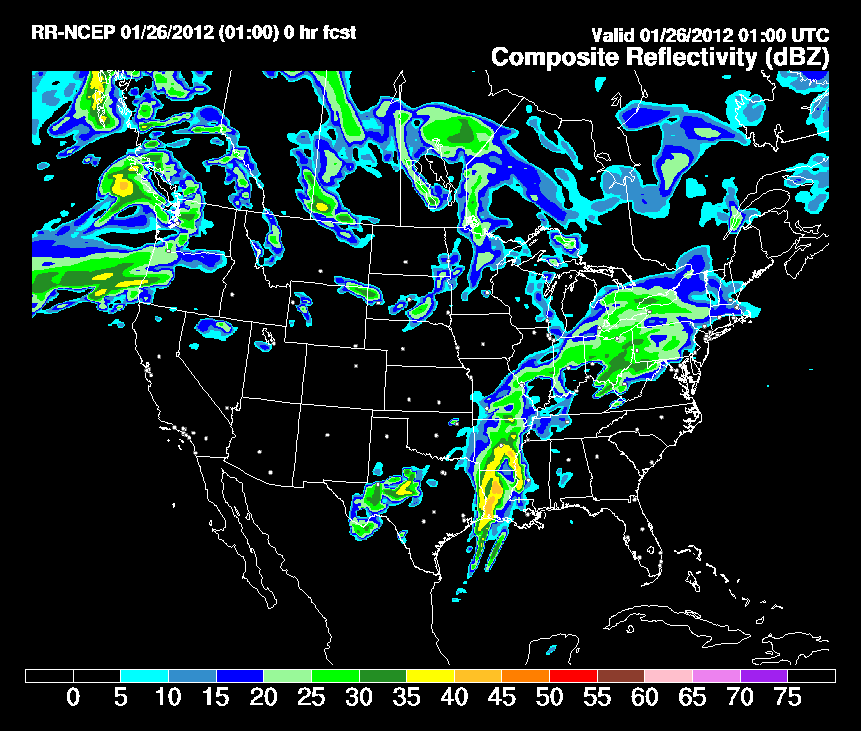 No 
lightning assim
NOAA Satellite Science Week – 24 Feb 2015
Rapid Refresh and HRRR
NOAA hourly updated models
(situational awareness for energy, aviation, severe weather, etc.)
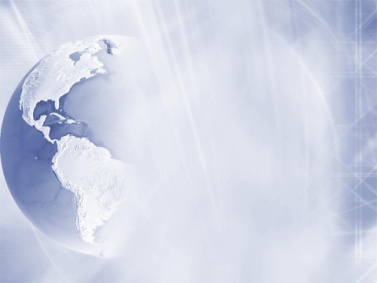 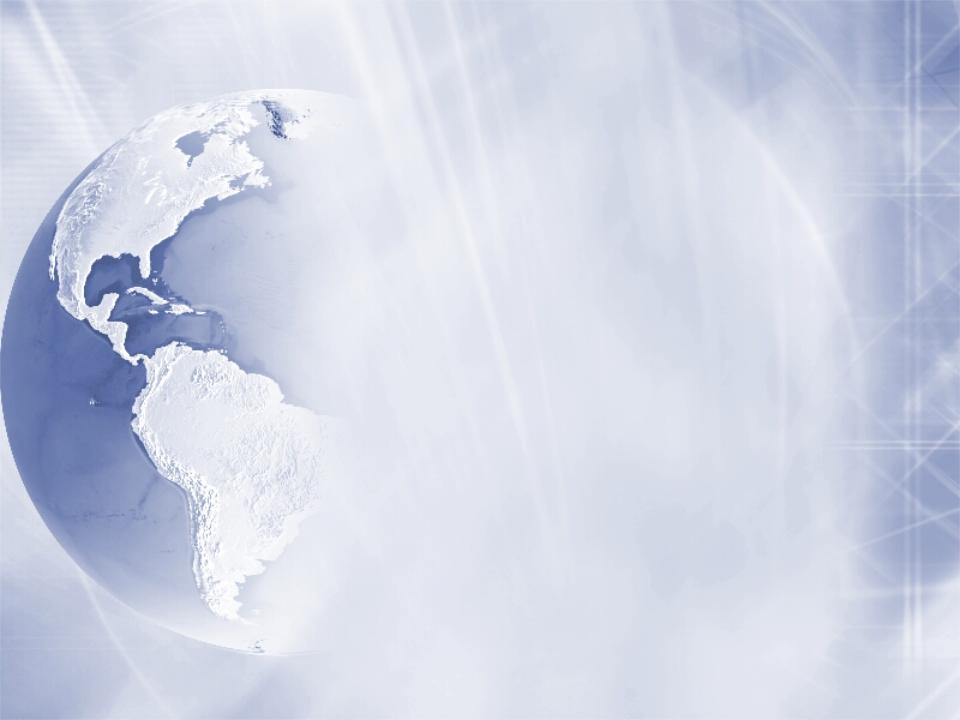 13km Rapid Refresh (RAP) (mesoscale)
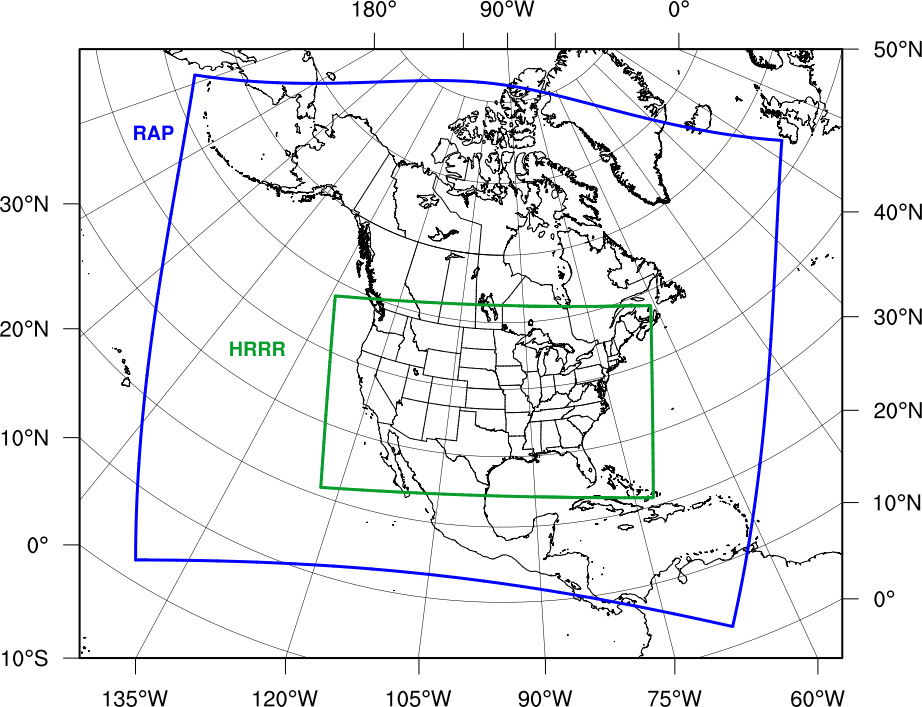 Version 2 -- NCEP implement 25 Feb 2014

Version 3 – GSD
Planned NCEP –June 2015
RAP
3km High Resolution Rapid Refresh (HRRR) (storm-scale)
HRRR
Initial -- NCEP 
implement 30 Sept 2014

Version 2 – GSD
Planned NCEP –June 2015
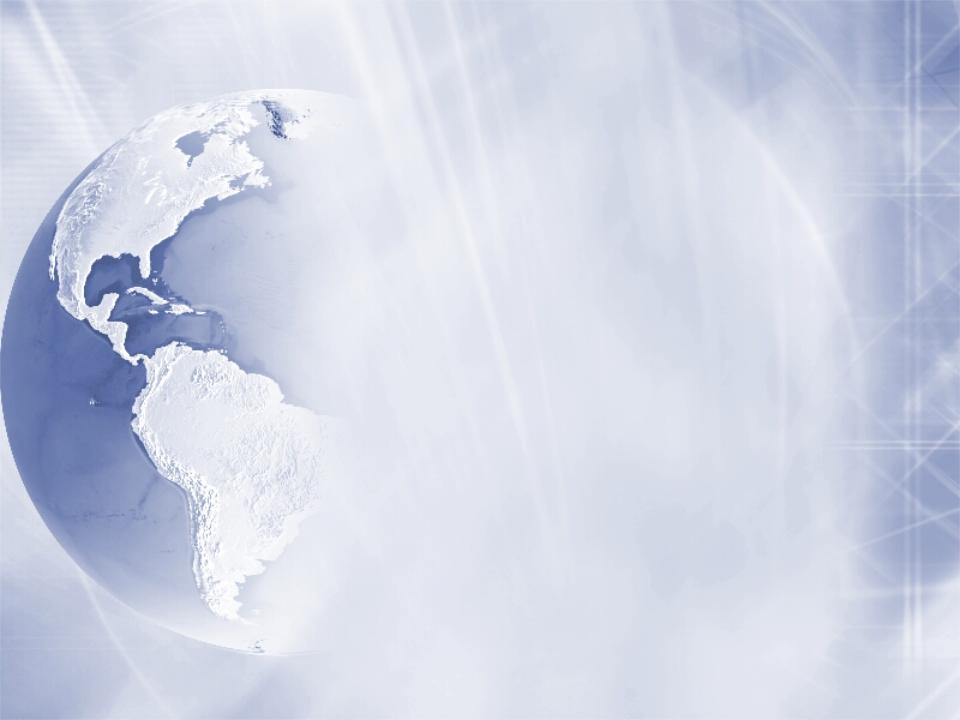 Sat Science Week
February 2015
HRRR/RAP sat assim – high-impact wx
2
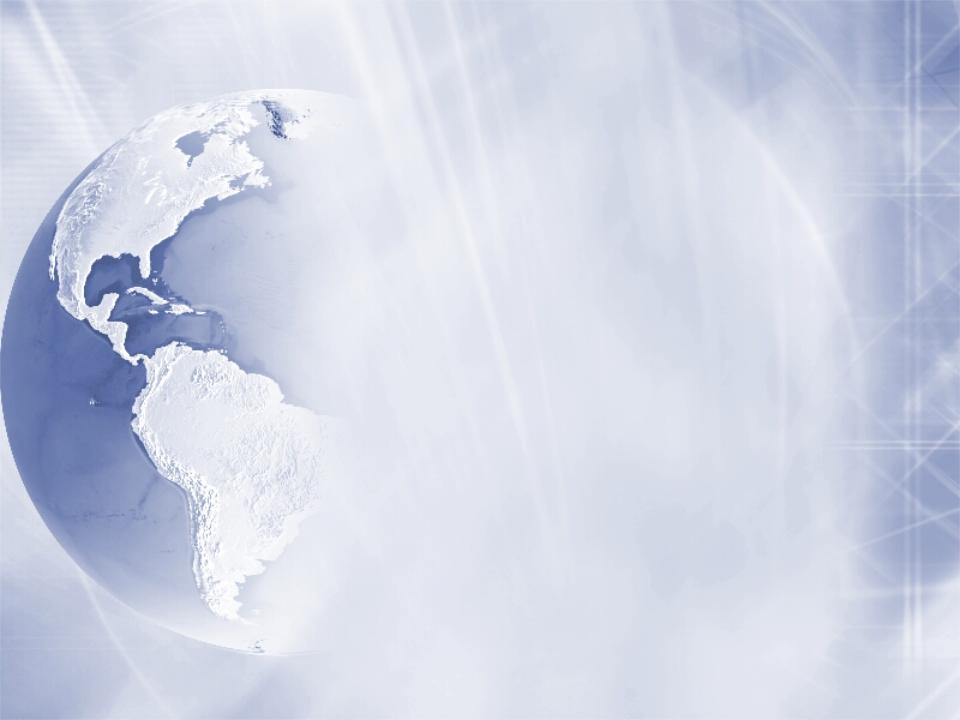 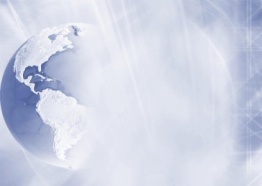 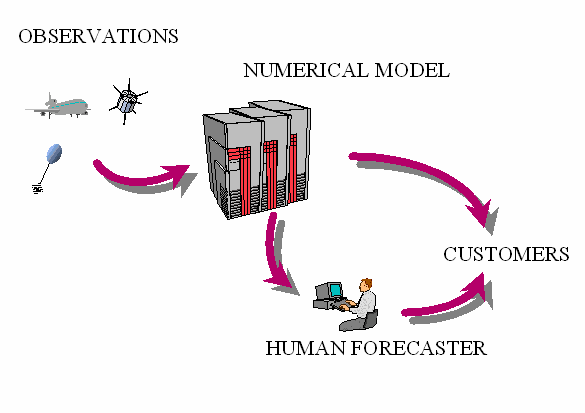 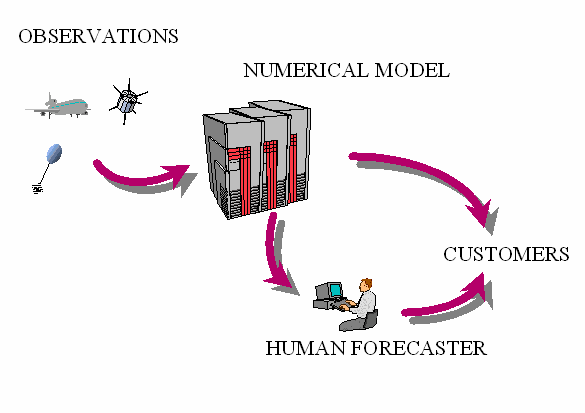 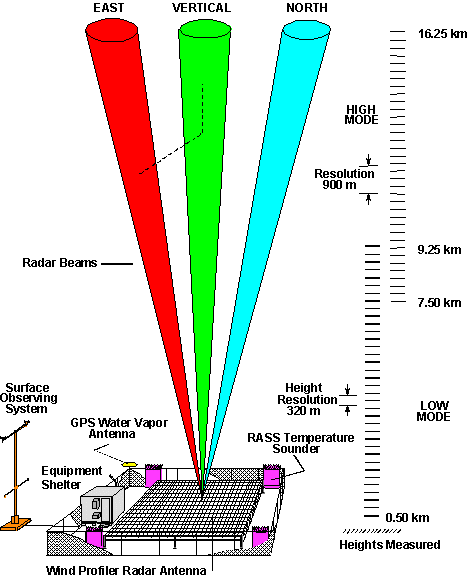 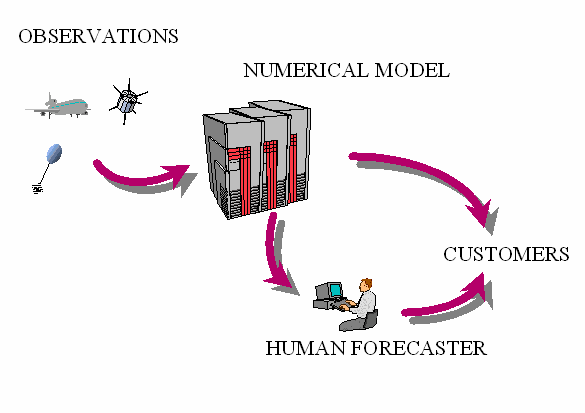 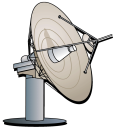 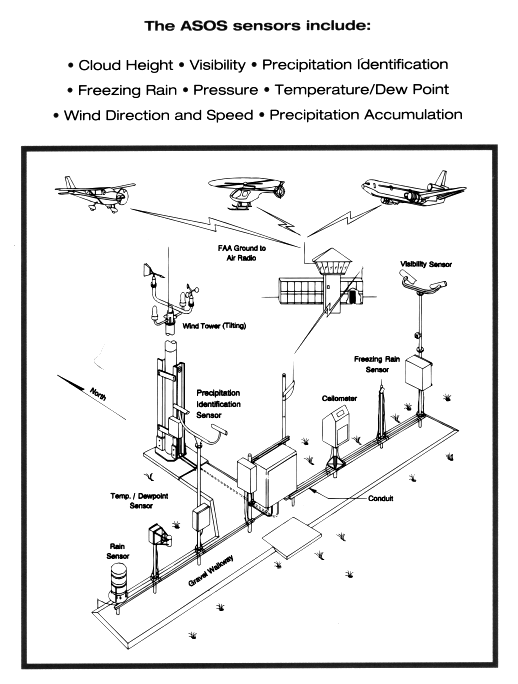 Data assimilation for RAP and HRRR
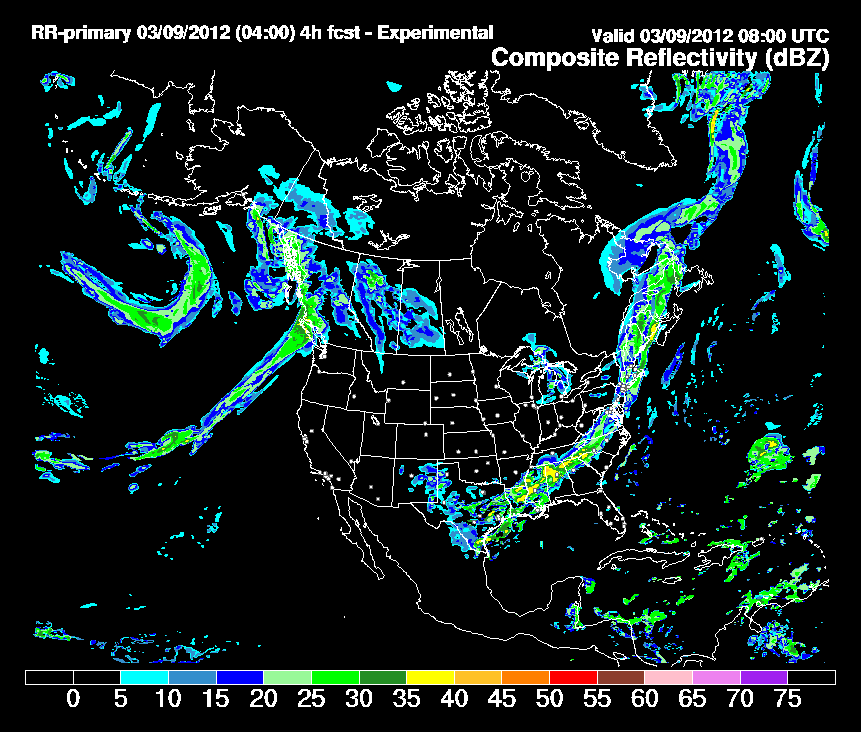 RAP
Hourly cycling model
EnKF-
hybrid,
Radar and
Cloud anx
Data Assimilation cycle
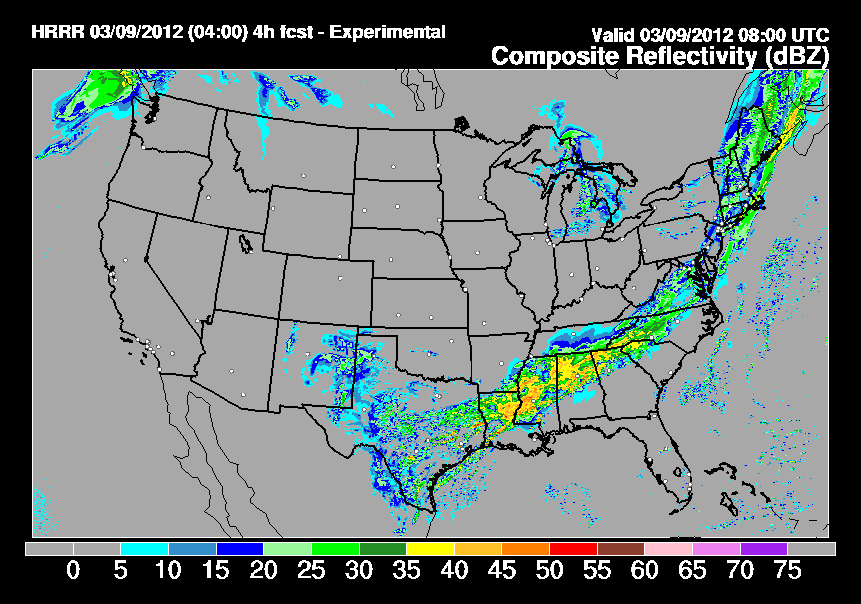 Observations
HRRR
3
RAPv3: Observations used (Sat-based)
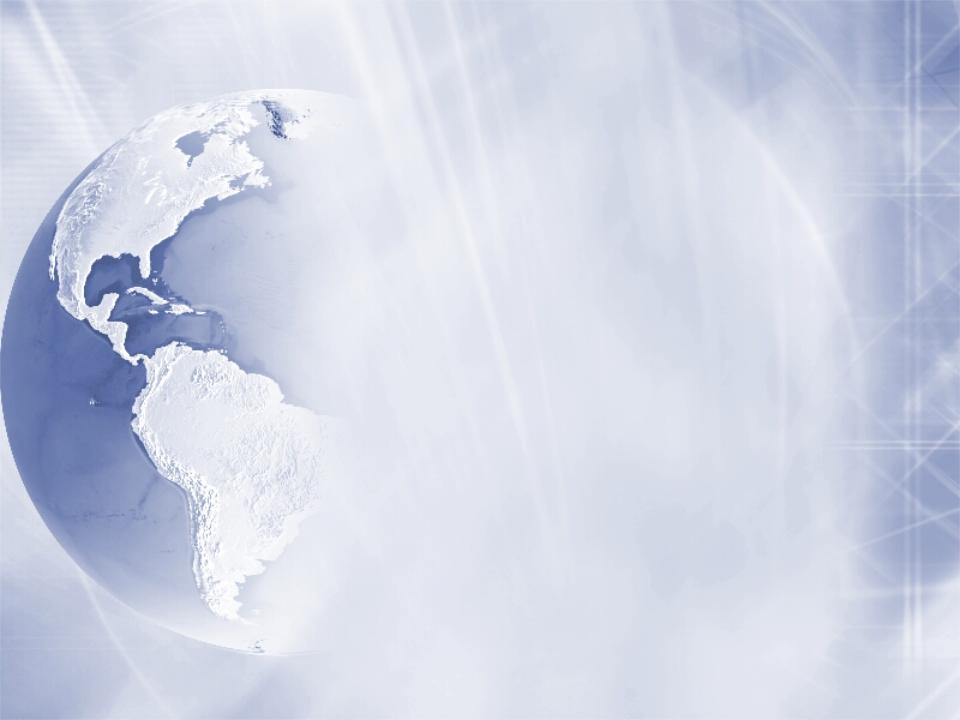 HRRRv2 – all except radiances into 3km GSI assimilation
4
[Speaker Notes: Observations of the earth system critical to prediction…the more the better with high-density radar and stat obs]
RAPv3: Observations used (new 2015)
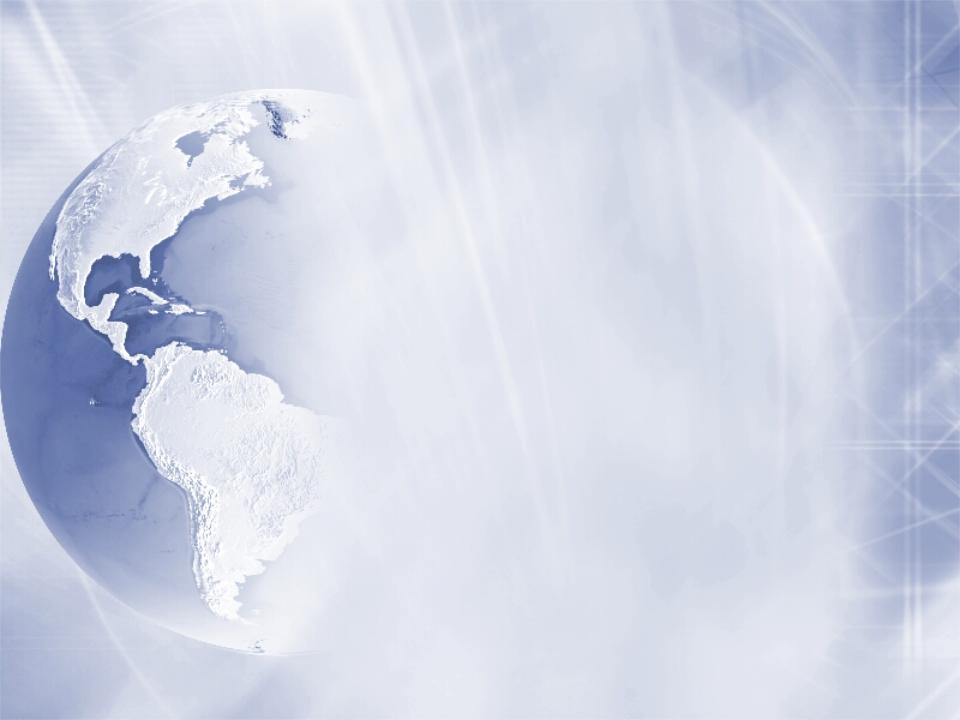 HRRRv2 – all except radiances into 3km GSI assimilation
5
[Speaker Notes: Observations of the earth system critical to prediction…the more the better with high-density radar and stat obs]
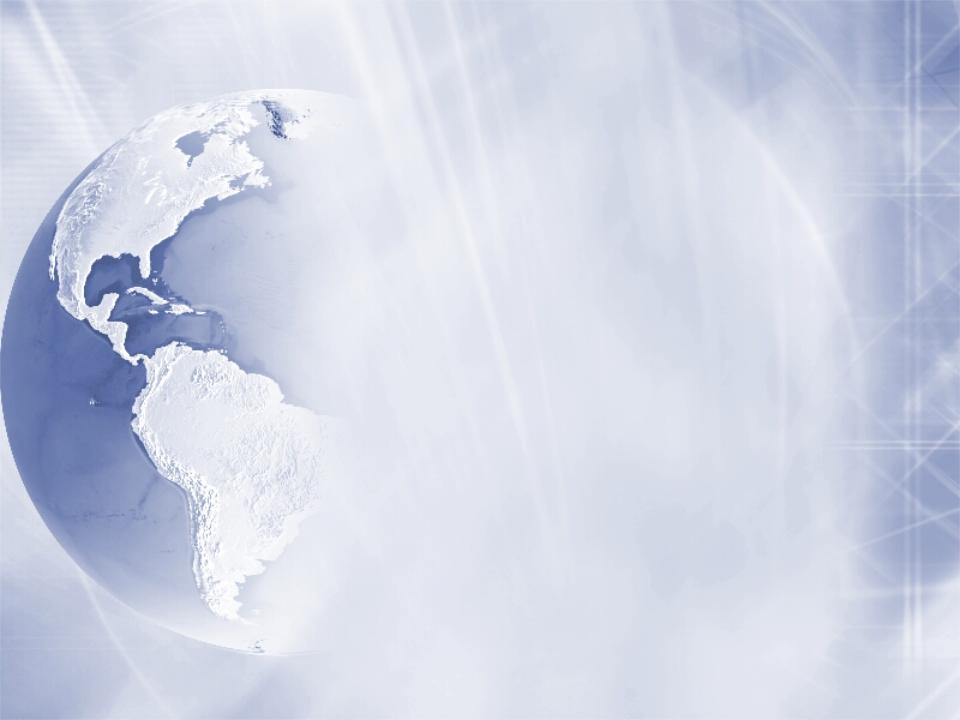 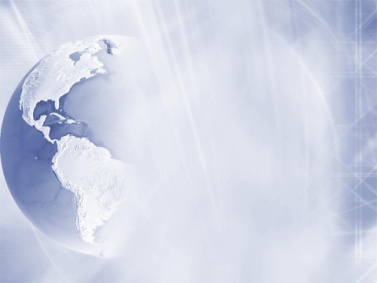 Arkansas Tornadoes Background
HRRR (and RAP) Future Milestones
HRRR Milestones
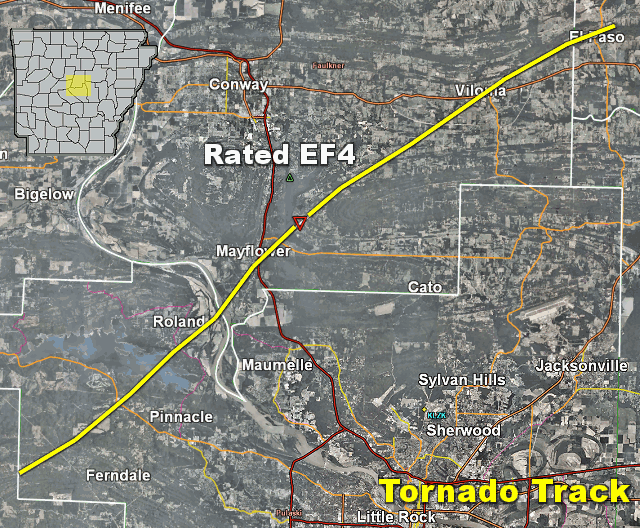 Arkansas tornadoes – Sunday 27 April 2014
✖
8 fatalities
✖
3 fatalities
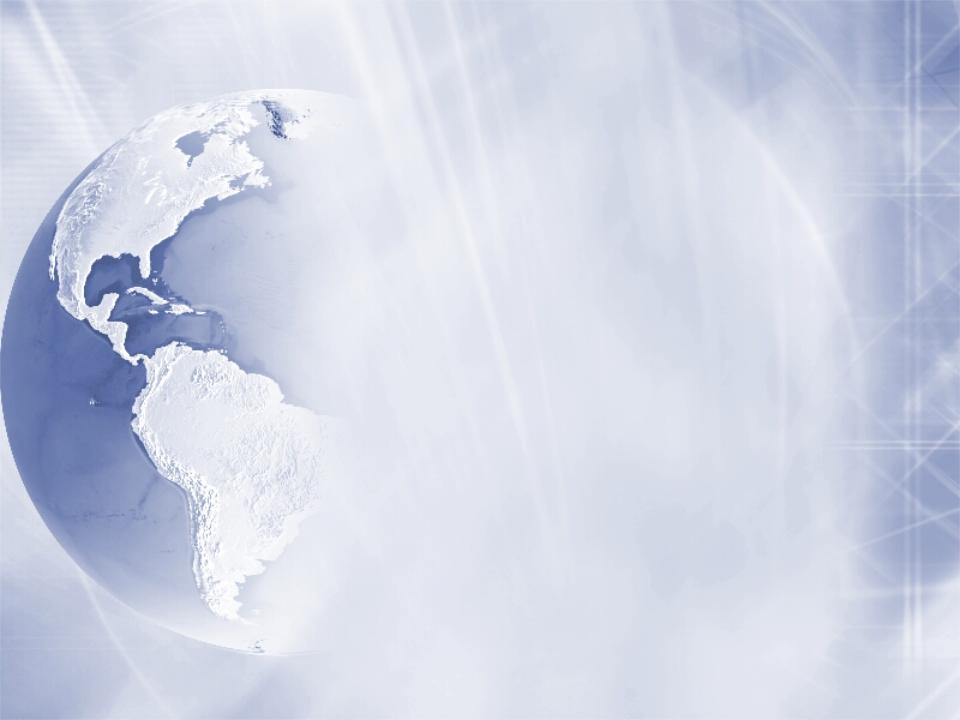 Sat Science Week
HRRR/RAP sat assim – high-impact wx
6
[Speaker Notes: Very recent case of tornadic thunderstorm in Arkansas producing fatalities northwest of Little Rock]
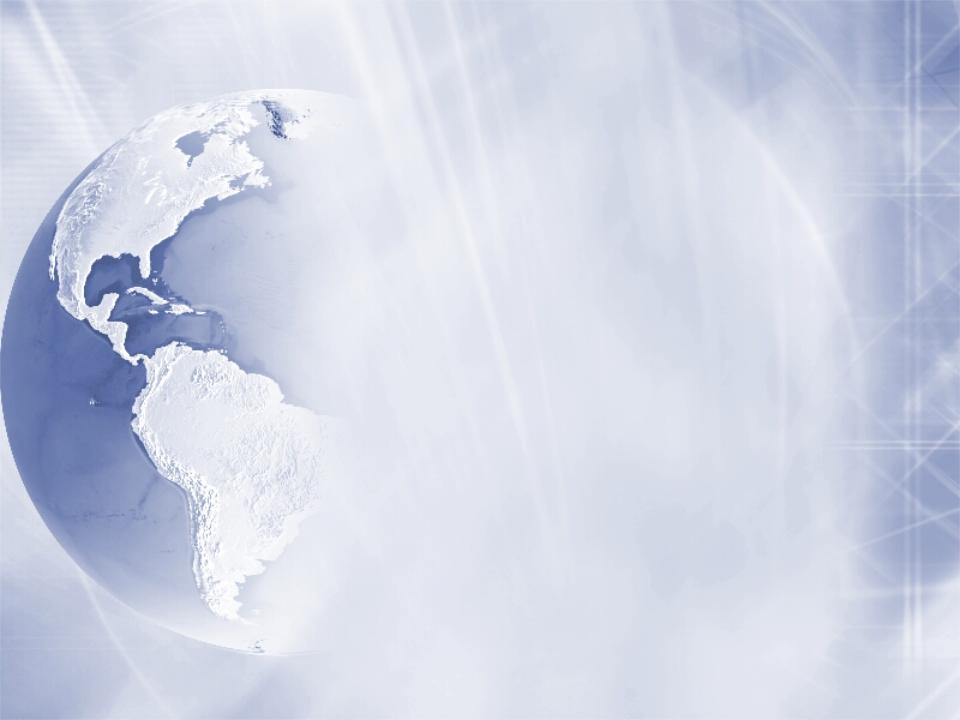 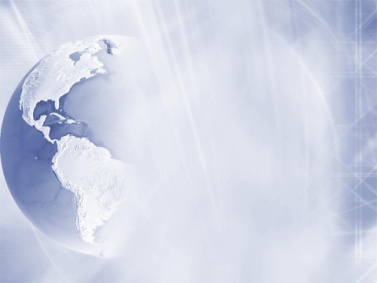 HRRR Supercell Forecast Arkansas
HRRR (and RAP) Future Milestones
HRRR Milestones
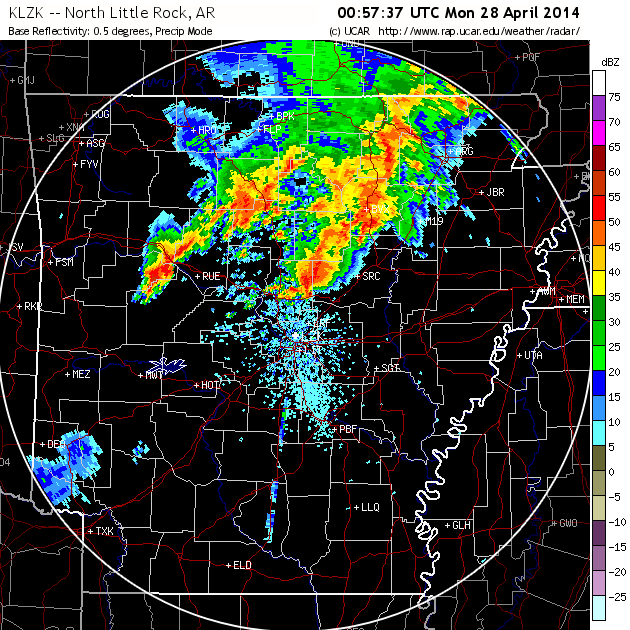 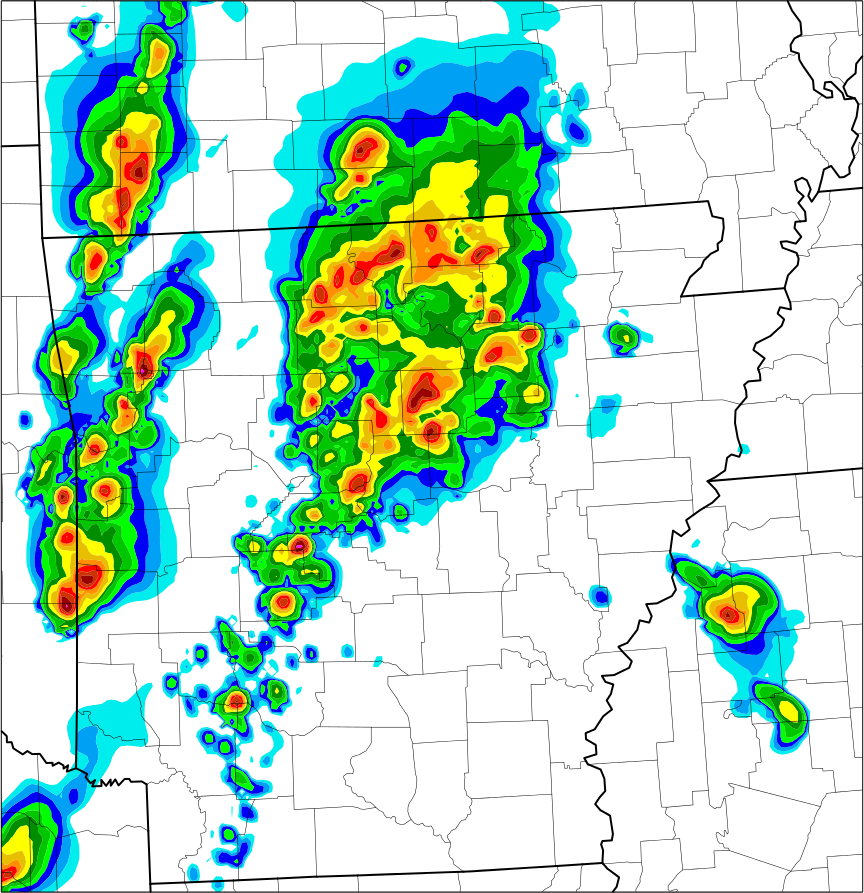 HRRR
 6-hr fcst
made 
at 2 PM
for 8 PM
27 April
HRRR
Observed radar
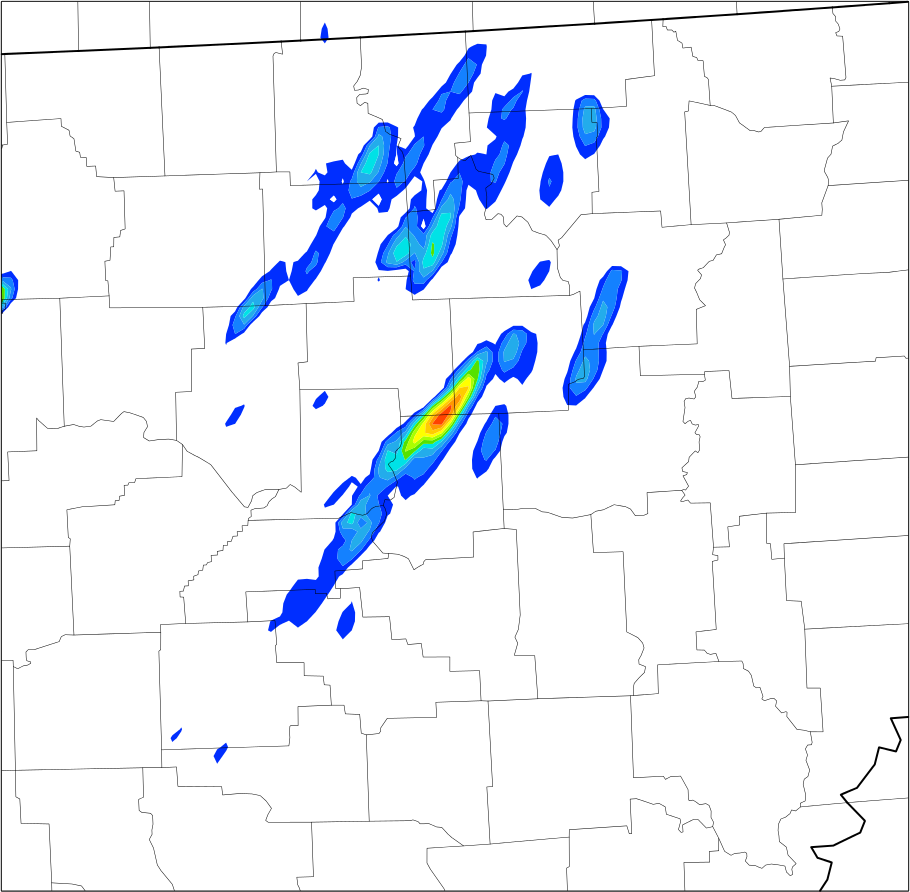 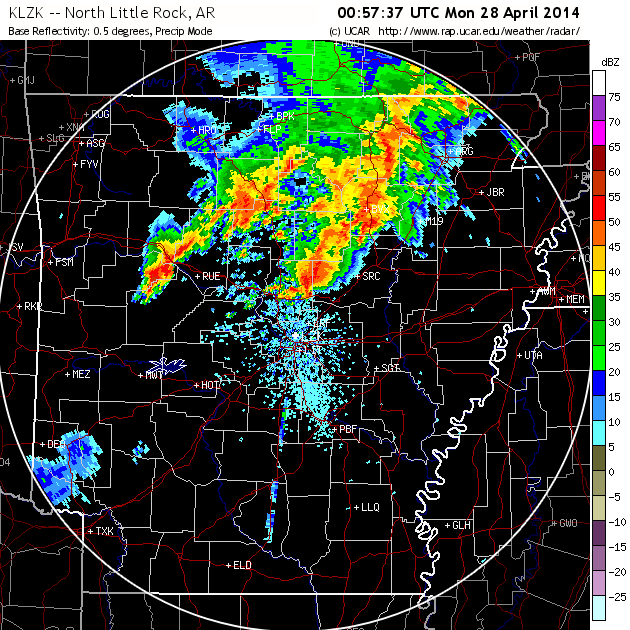 Tornadic
thunderstorm
✖
✖
Actual
tornado path
HRRR forecast
rotation track
✖
Fatalities
[Speaker Notes: HRRR captures location of parent thunderstorm very well in both time and location with indication of strong thunderstorm rotation within half-county six hours ahead]
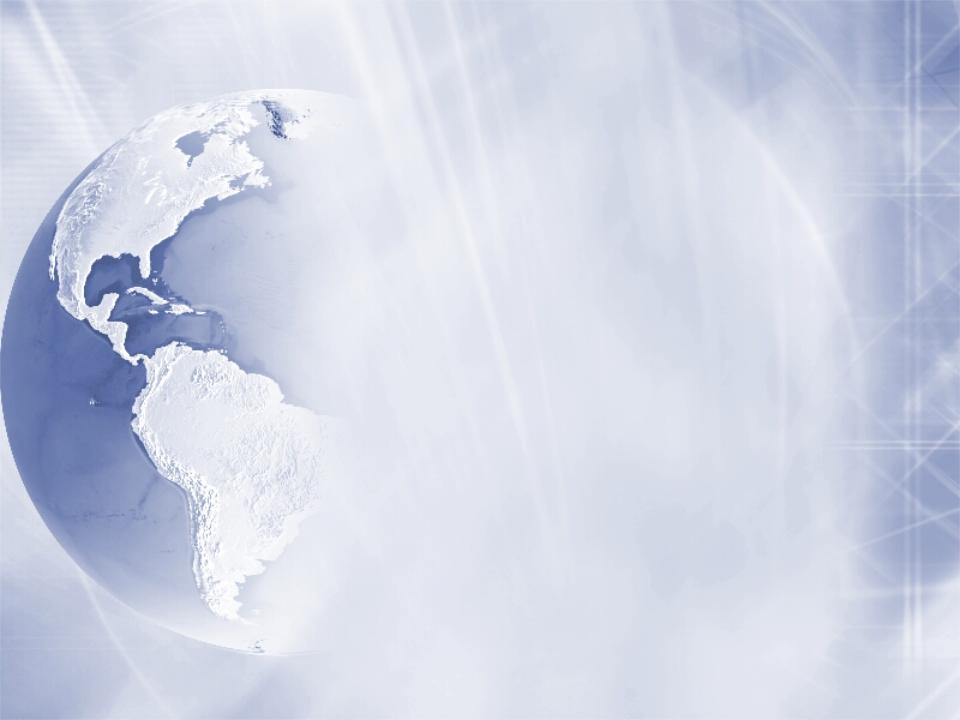 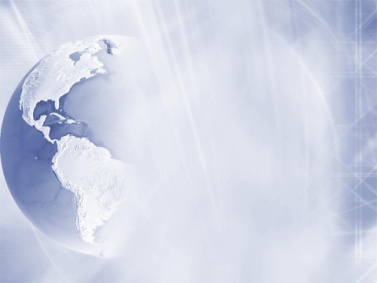 HRRR Supercell Forecast Arkansas
HRRR (and RAP) Future Milestones
HRRR Milestones
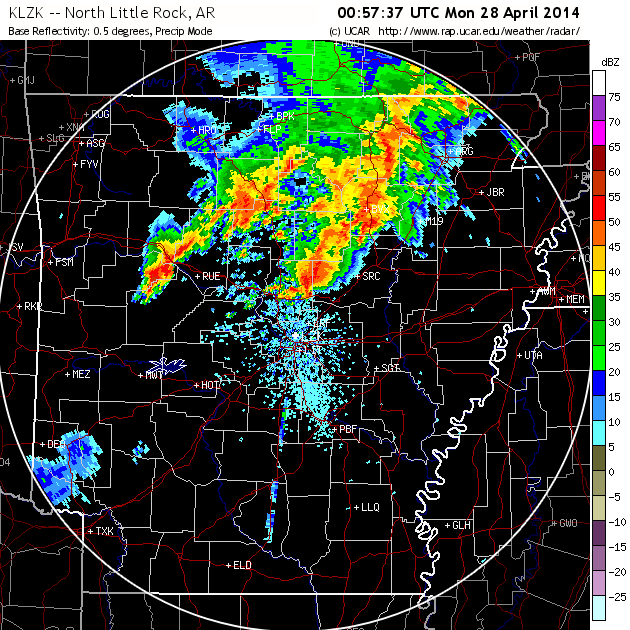 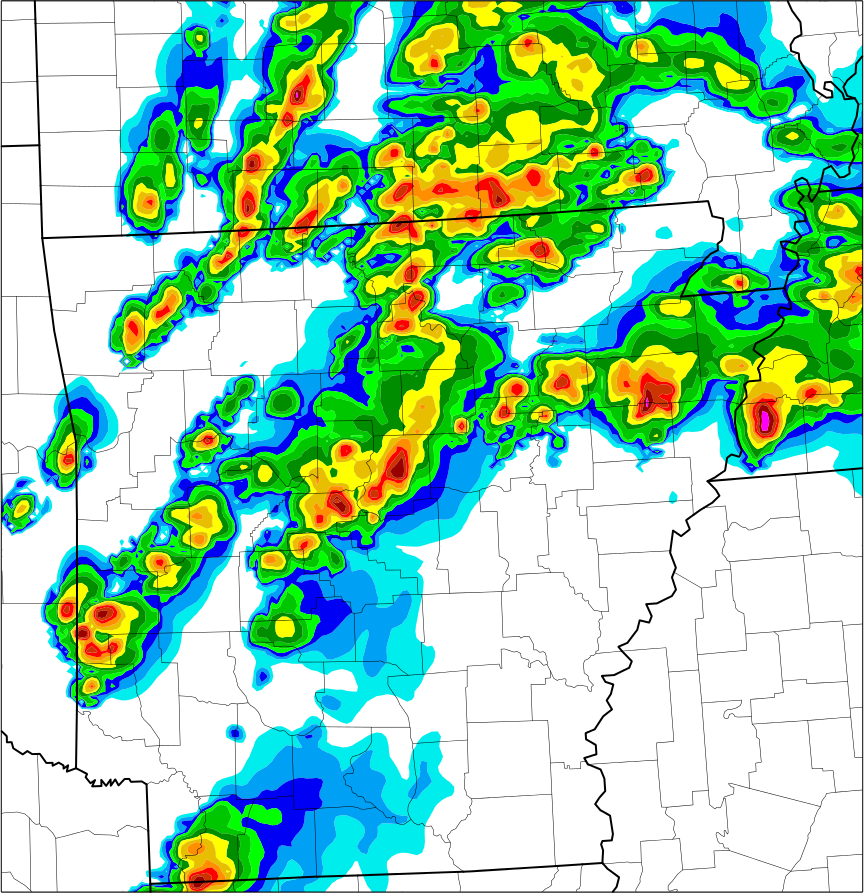 HRRR
 10-hr fcst
made 
at 10 AM
for 8 PM
27 April
HRRR
Observed radar
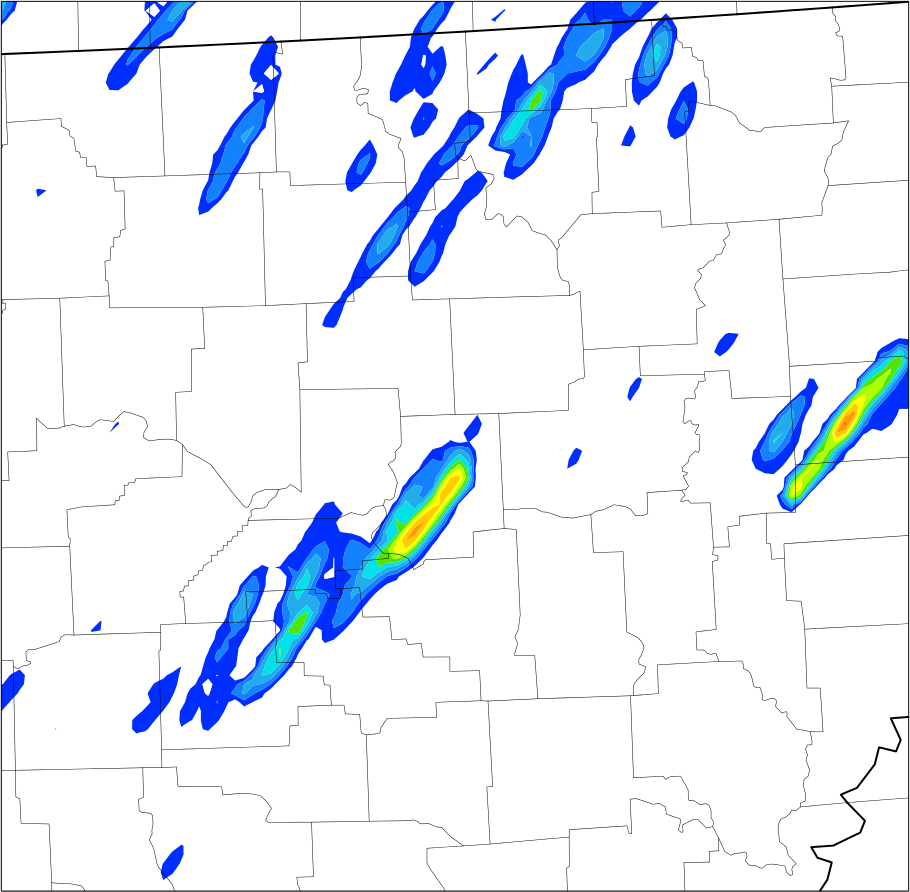 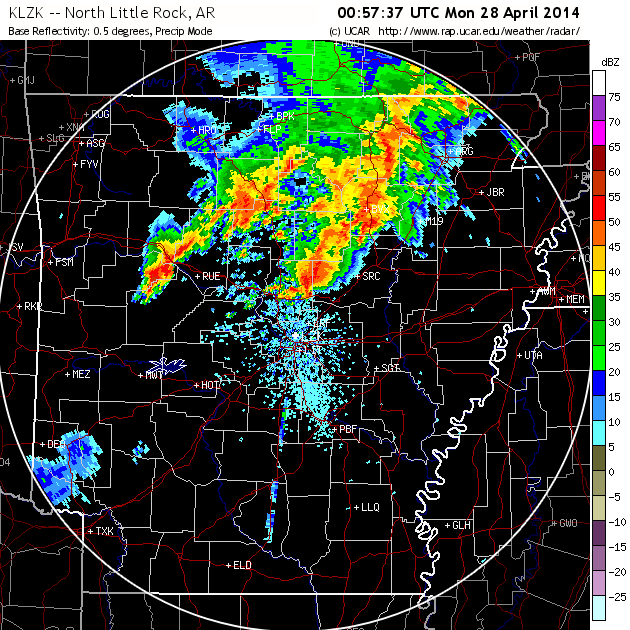 Tornadic
thunderstorm
✖
✖
Actual
tornado path
HRRR forecast
rotation track
✖
Fatalities
[Speaker Notes: HRRR captures the exact location of parent thunderstorm 10 hours in advance and forecasts and nearly identical track to the tornado]
Yarnell, AZ Wildfire Background
Wildfire Driven by thunderstorm 
outflow , 30 June 2013
Radar Reflectivity
4 PM MST June 30, 2013
July 2, 2013 Yarnell, AZ 
Wildfire Perimeter
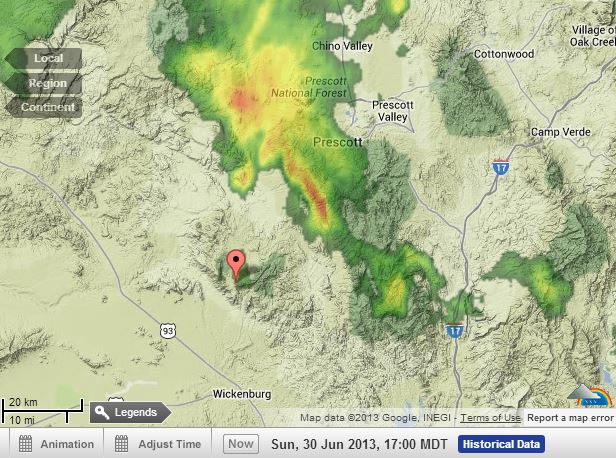 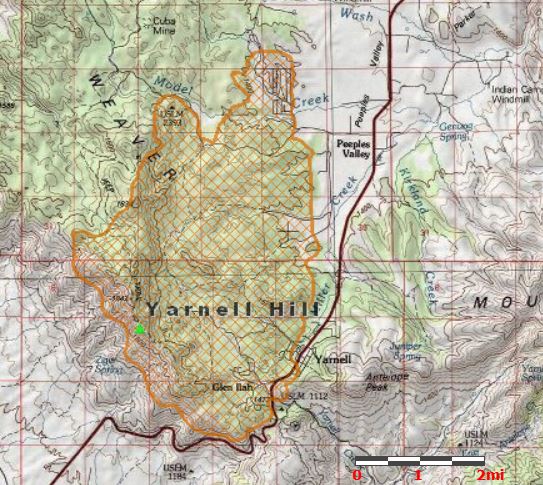 Yarnell, AZ
Last contact with fire crew 
~ 4:30 PM MST
(2330 UTC) Sun. 30 June, 2013
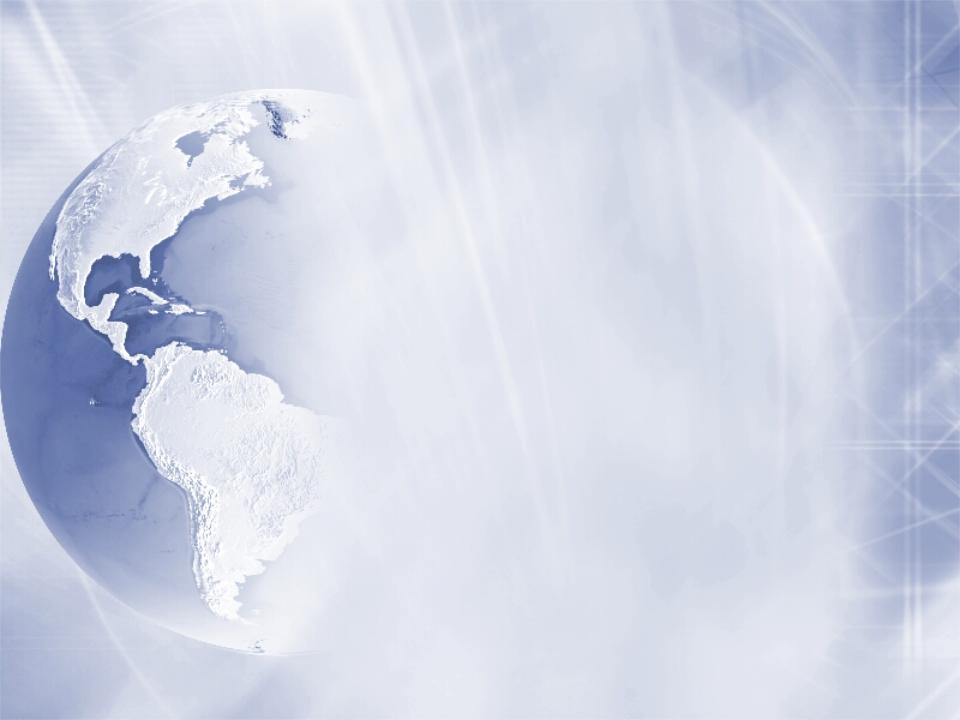 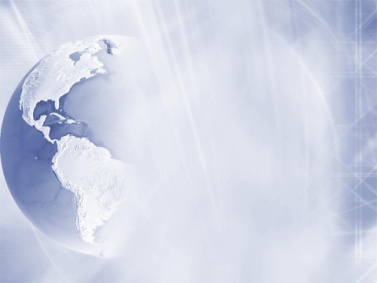 HRRR Wind Forecast Yarnell, AZ
HRRR (and RAP) Future Milestones
HRRR Milestones
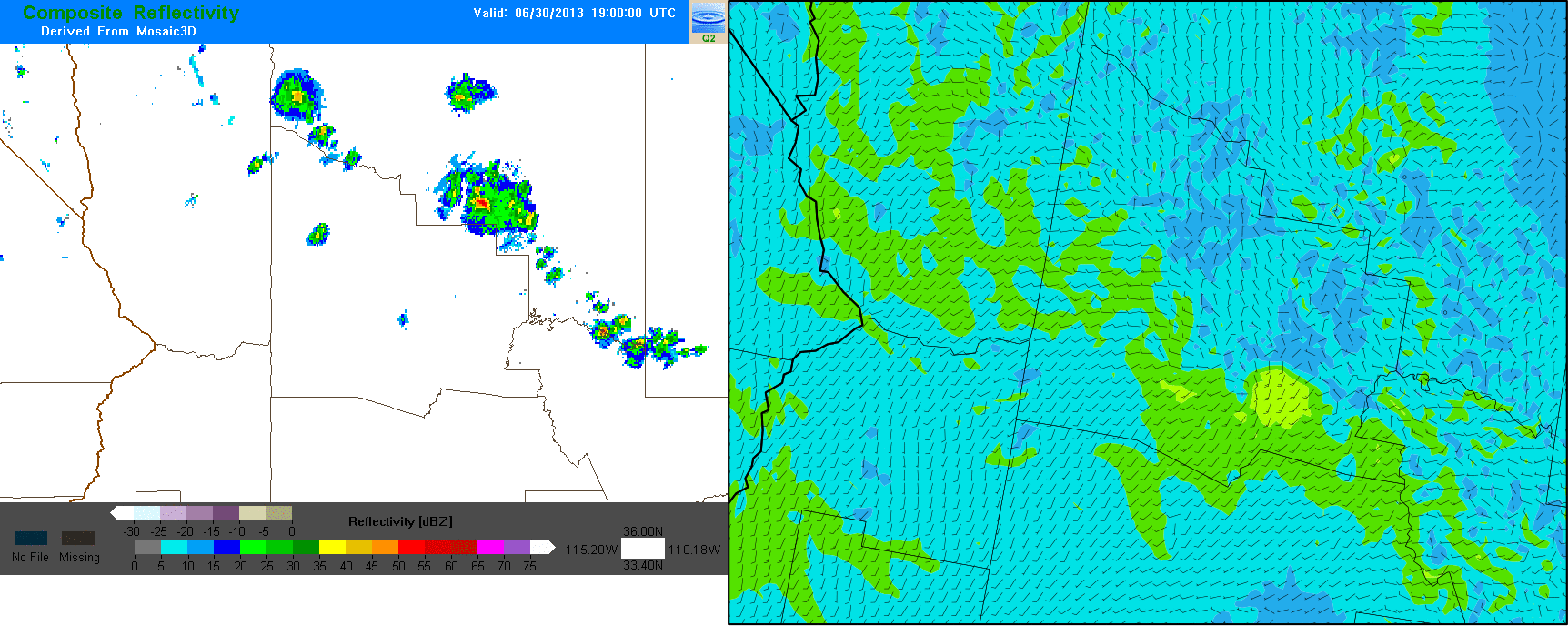 HRRR Fcst 80m Wind (kts)
HRRR run at
12 pm MST
Available by
2 pm MST
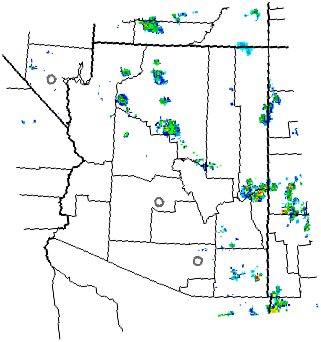 Yarnell
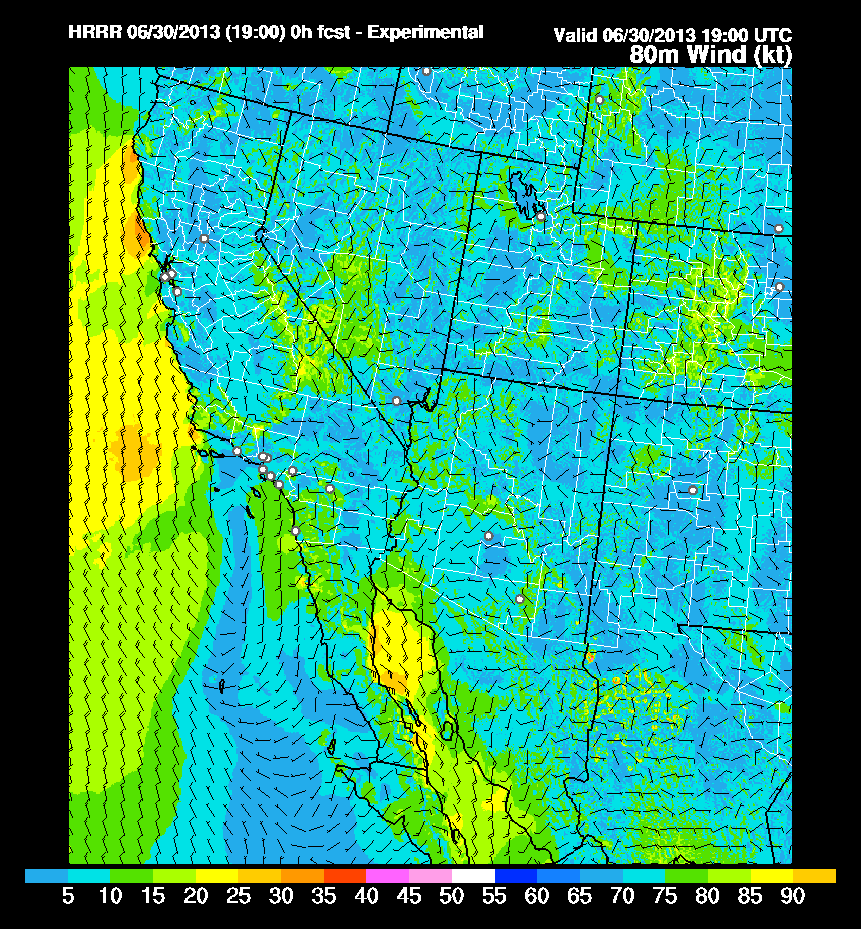 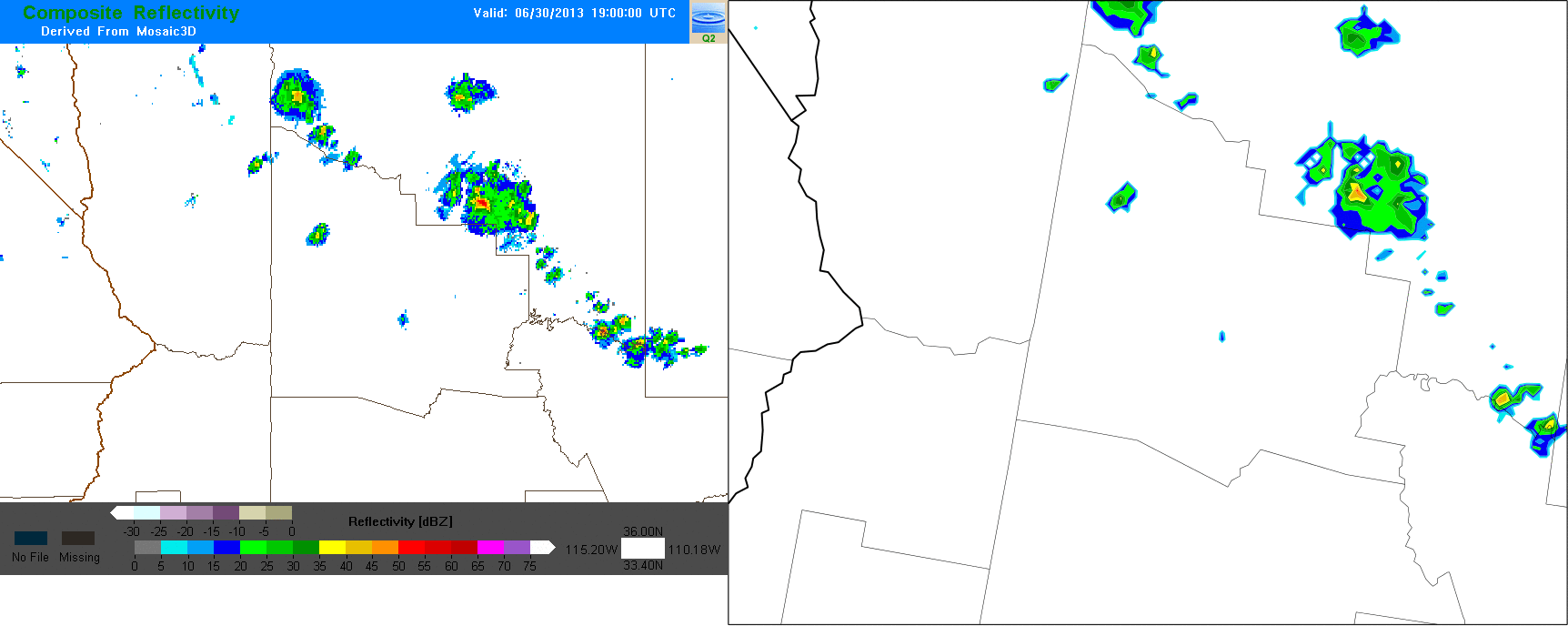 Observed Radar (dBZ)
HRRR Fcst Radar (dBZ)
Yarnell
Yarnell
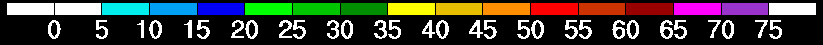 [Speaker Notes: HRRR captured the scenario of the outflow winds impacting the fire from the northeast with 2-3 hour lead time]
Observed
Radar
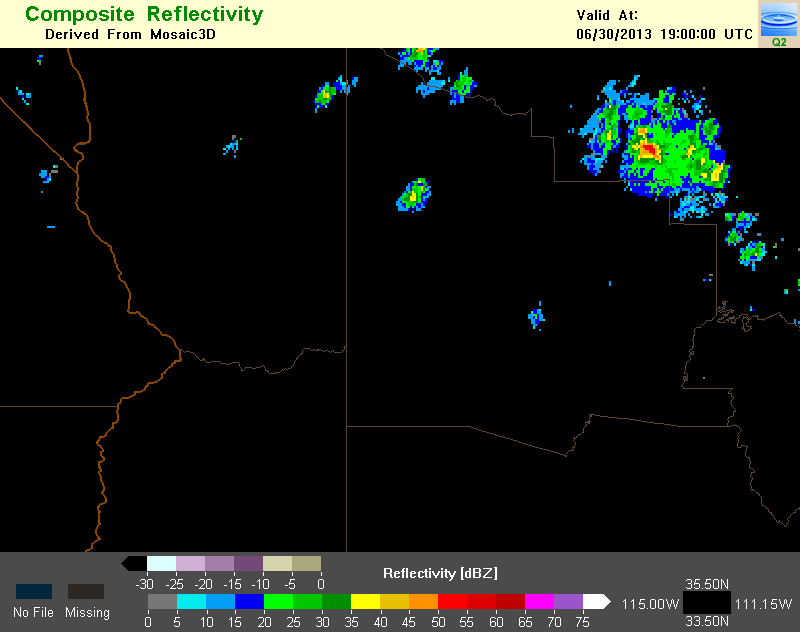 HRRR forecast from
1900 UTC (noon MST)
model run, which is
available by 2 PM MST
Yarnell
1900 z
1900
0-h HRRR forecast 
80 m AGL wind speed (kts)
and  direction (barbs)
1200 PM MST
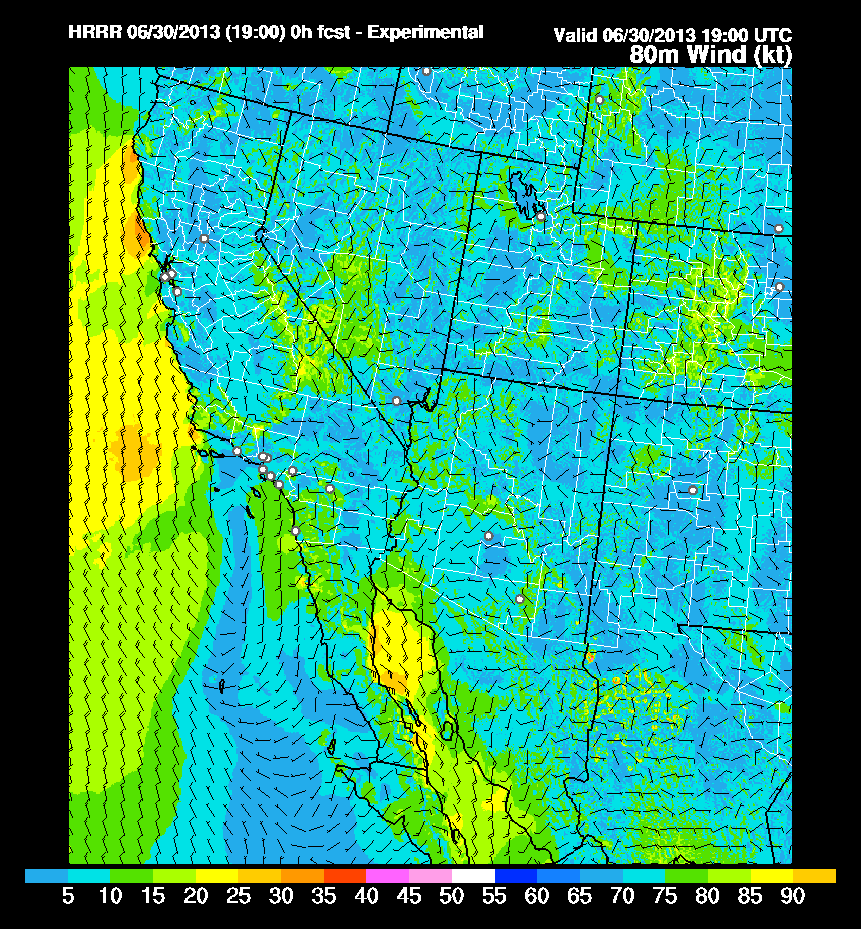 HRRR forecast radar reflectivity
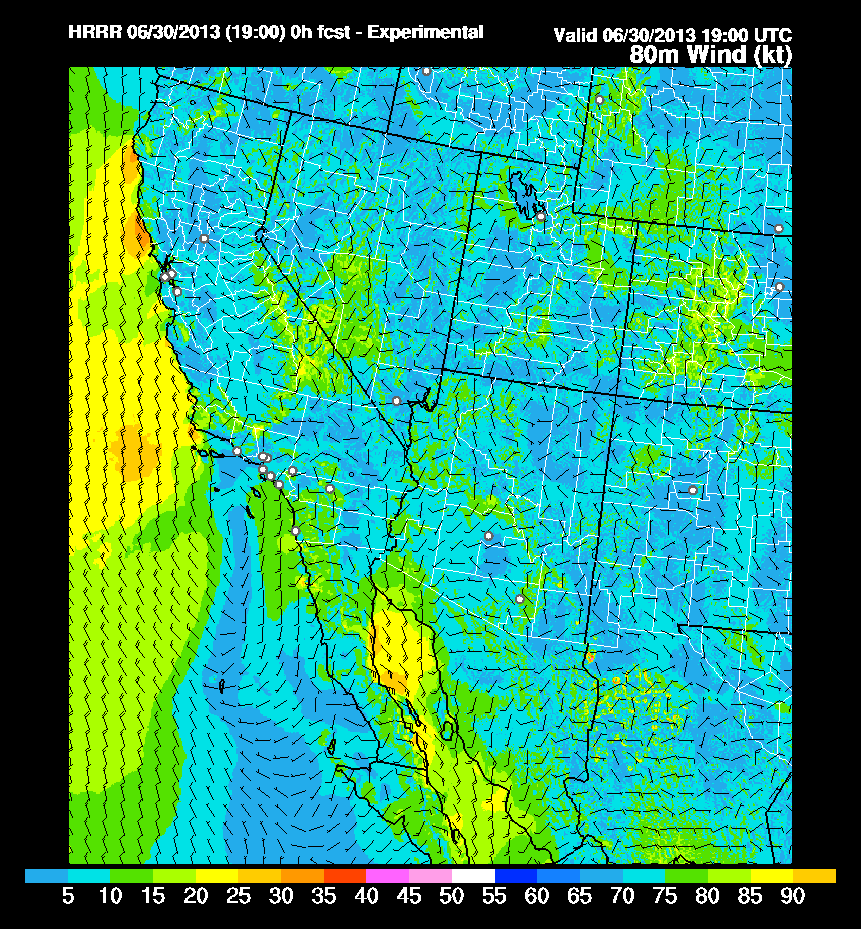 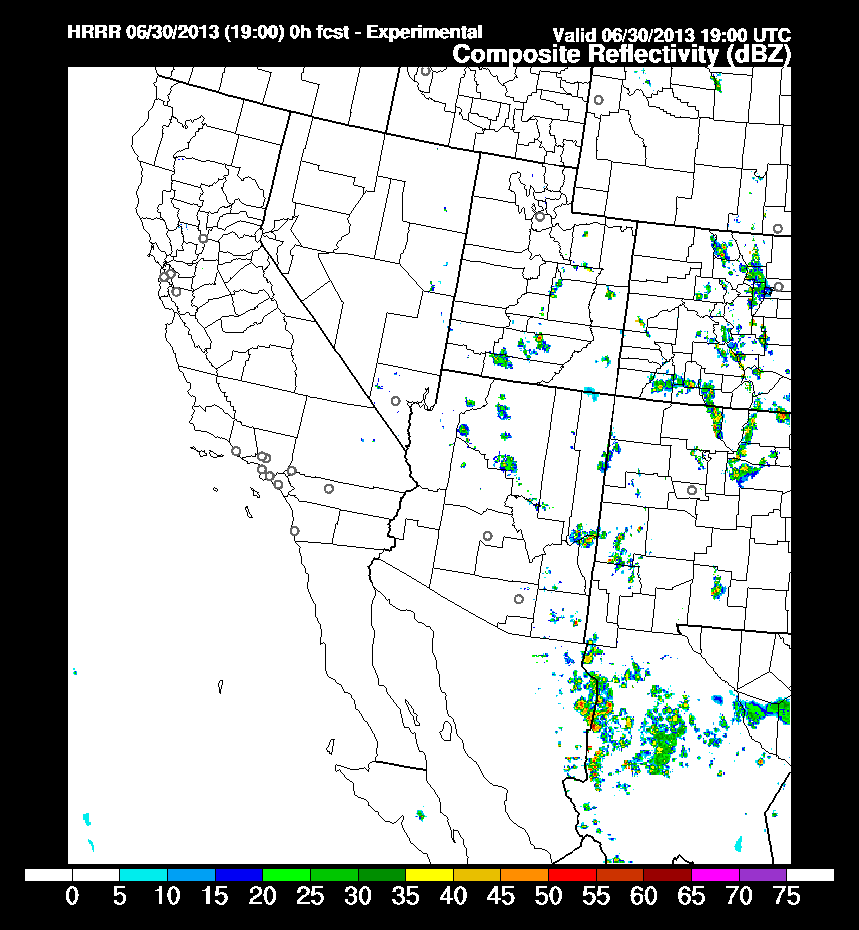 Yarnell
Yarnell
HRRR
0-h fcst
HRRR
0-h fcst
Observed
Radar
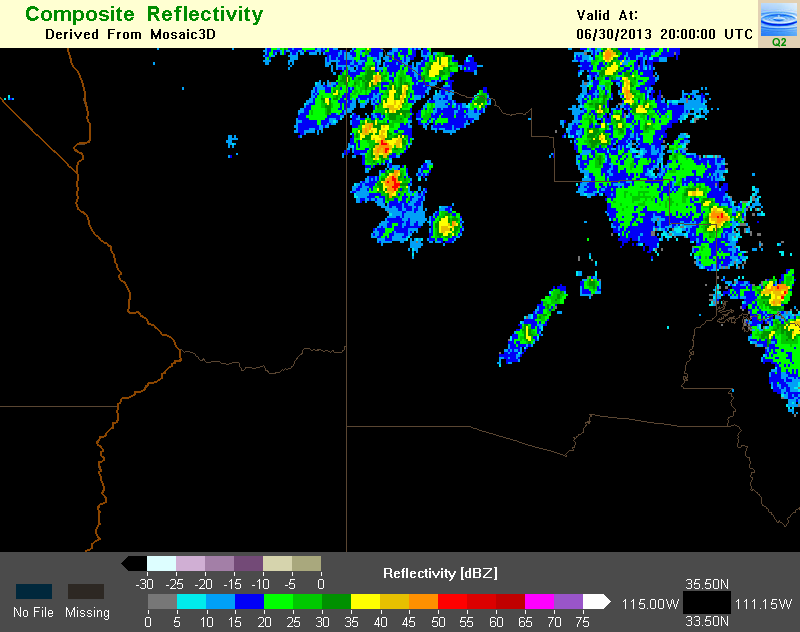 HRRR forecast from
1900 UTC (noon MST)
model run, which is
available by 2 PM MST
Yarnell
2000 z
1-h HRRR forecast for 1 PM 
80 m AGL wind speed (kts)
and  direction (barbs)
100 PM MST
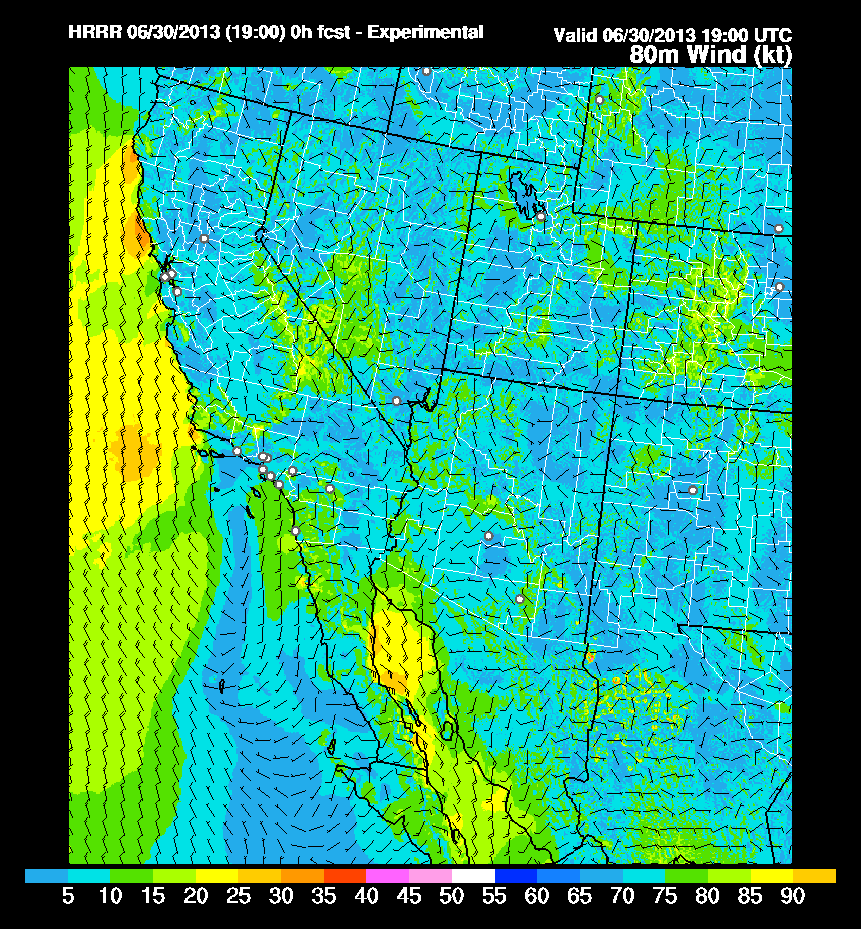 HRRR forecast radar reflectivity
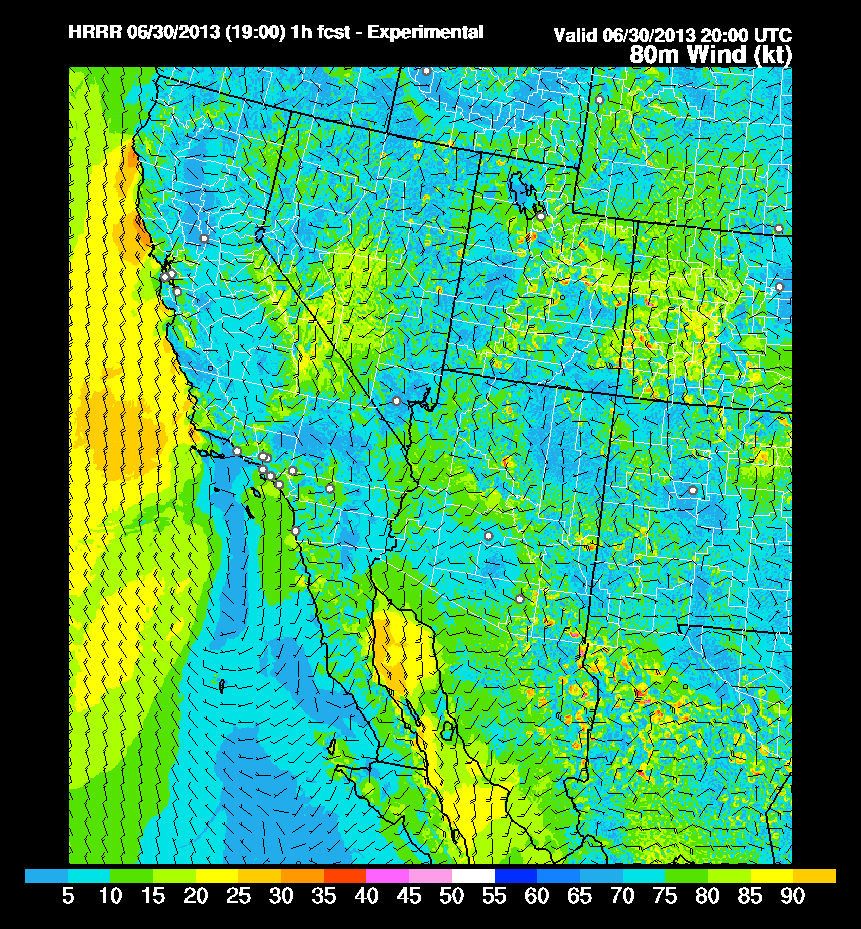 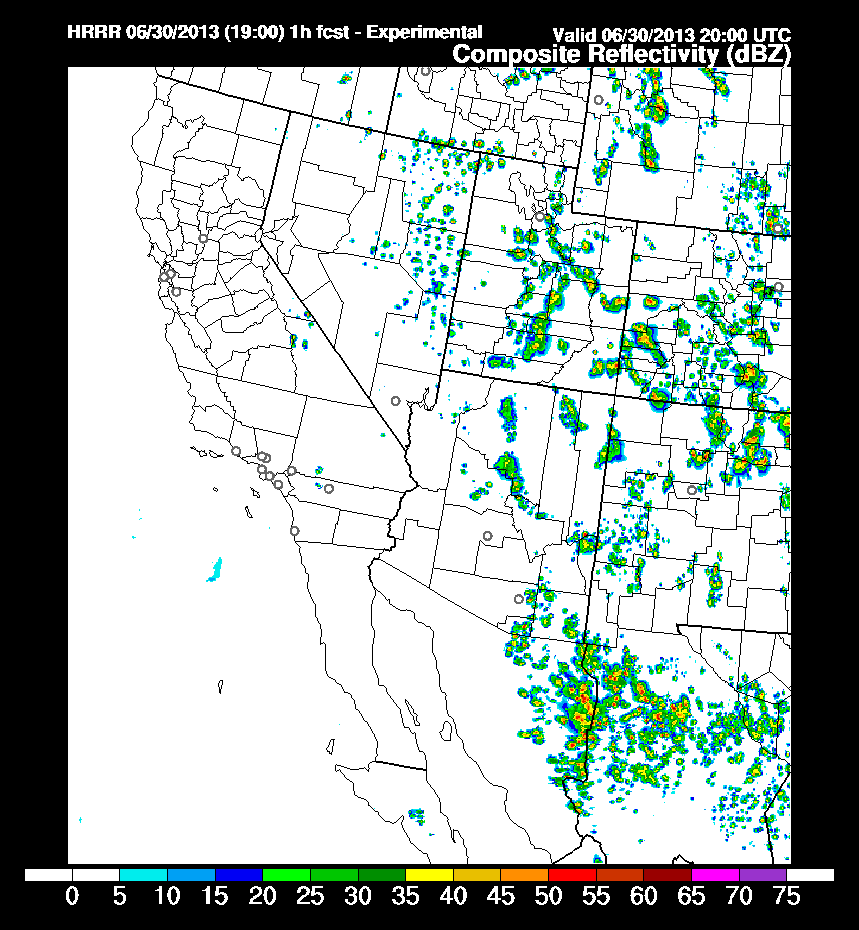 Yarnell
Yarnell
HRRR
1-h fcst
HRRR
1-h fcst
Observed
Radar
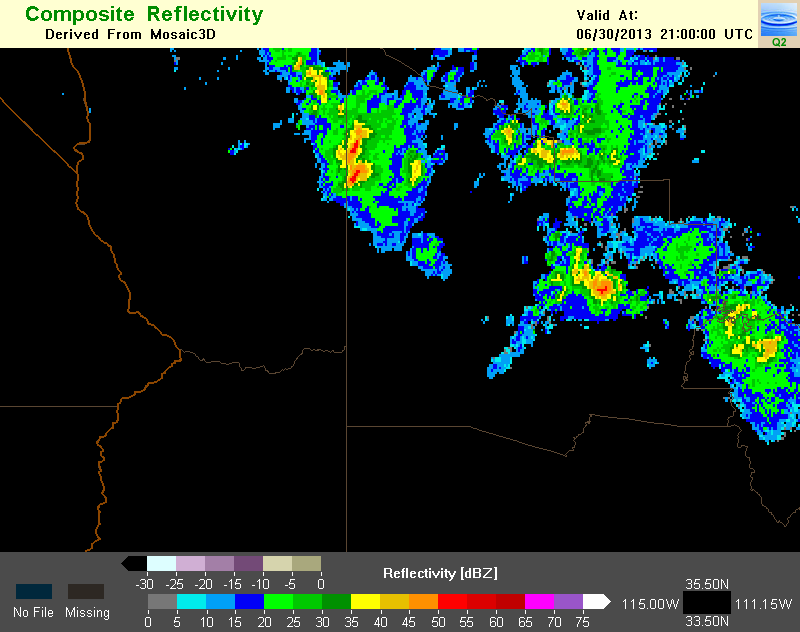 HRRR forecast from
1900 UTC (noon MST)
model run, which is
available by 2 PM MST
Yarnell
2100 z
2-h HRRR forecast for 2 PM 
80 m AGL wind speed (kts)
and  direction (barbs)
200 PM MST
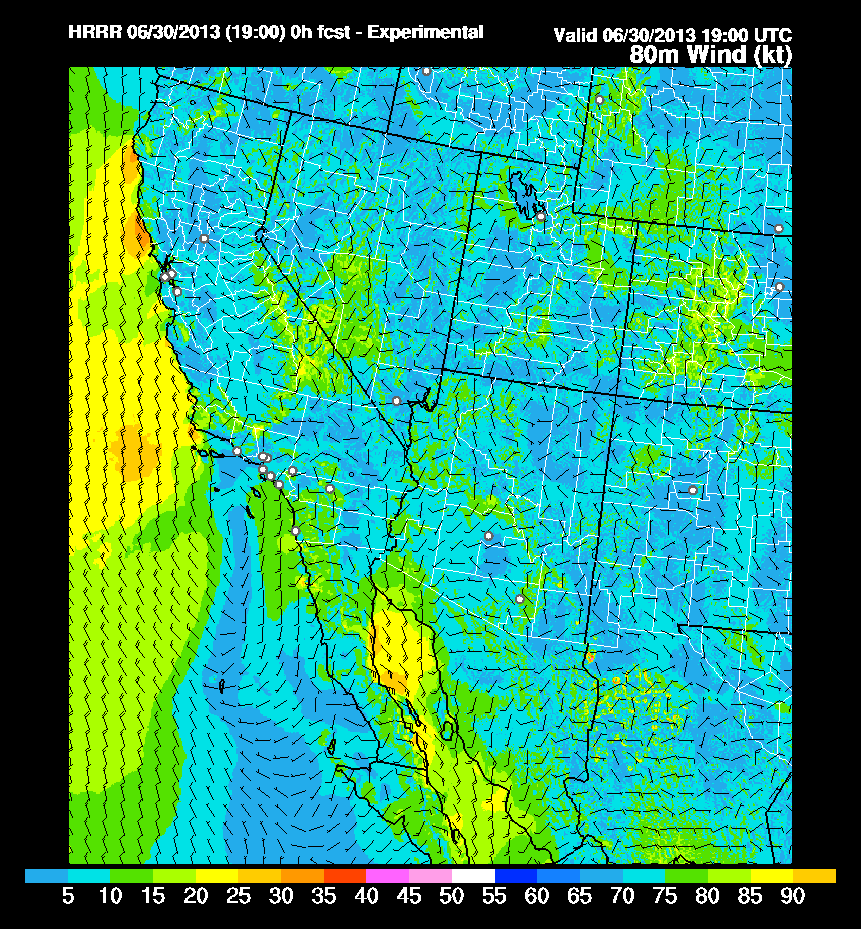 HRRR forecast radar reflectivity
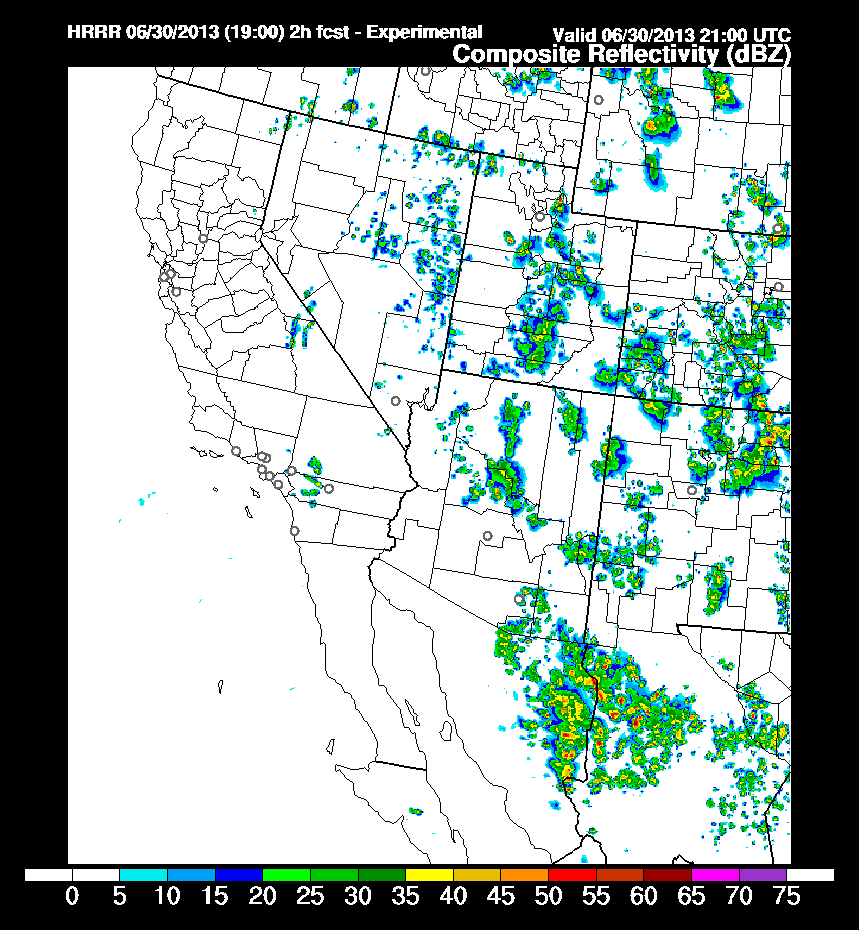 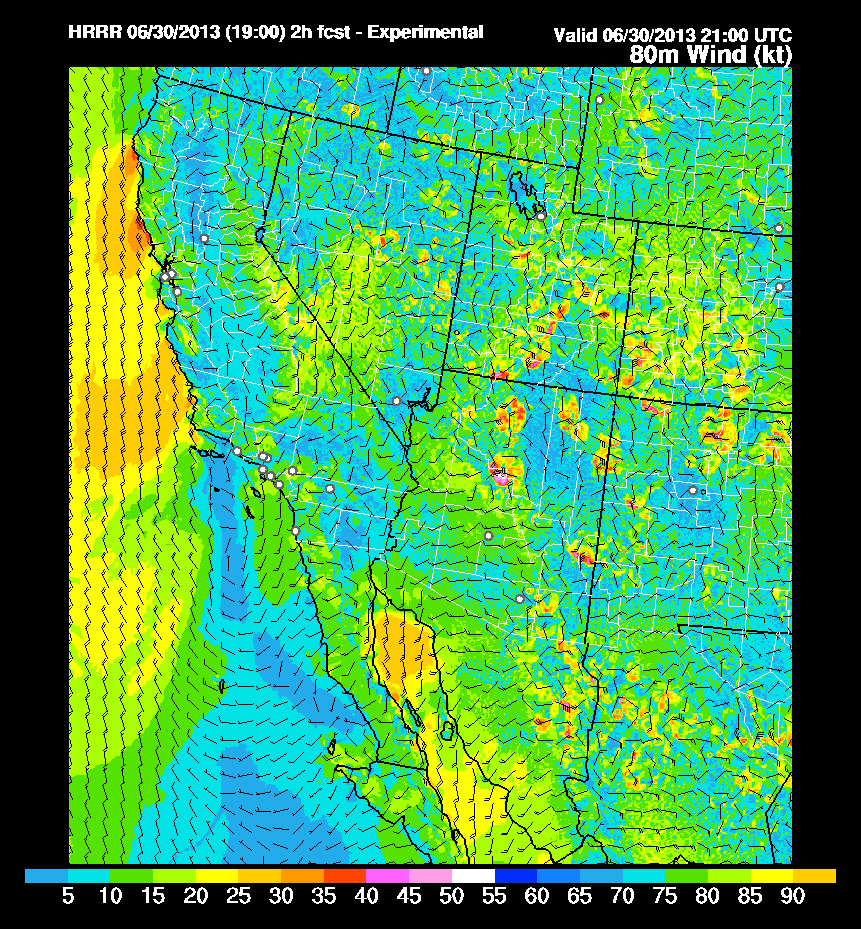 Gust 
Front 
Edge
Yarnell
Yarnell
HRRR
2-h fcst
HRRR
2-h fcst
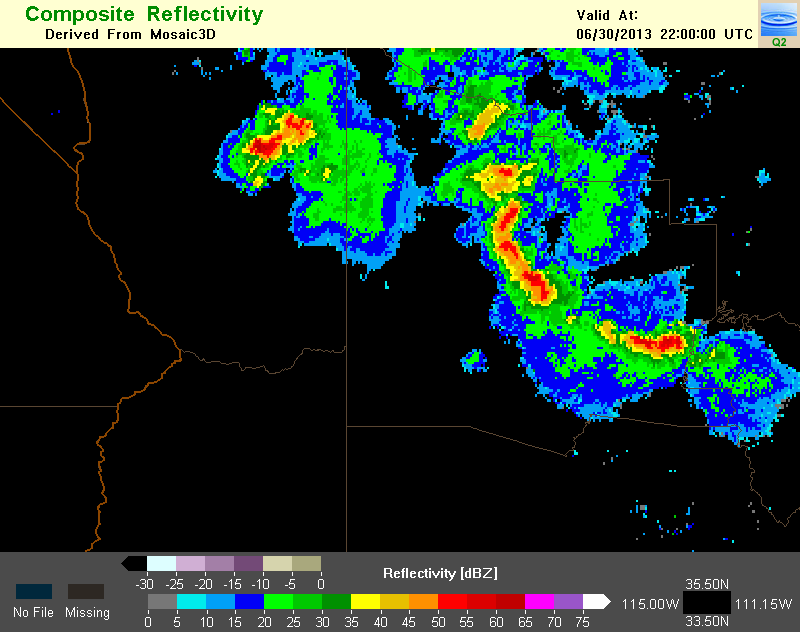 HRRR forecast from
1900 UTC (noon MST)
model run, which is
available by 2 PM MST
Observed
Radar
Yarnell
2200 z
3-h HRRR forecast for 3 PM 
80 m AGL wind speed (kts)
and  direction (barbs)
300 PM MST
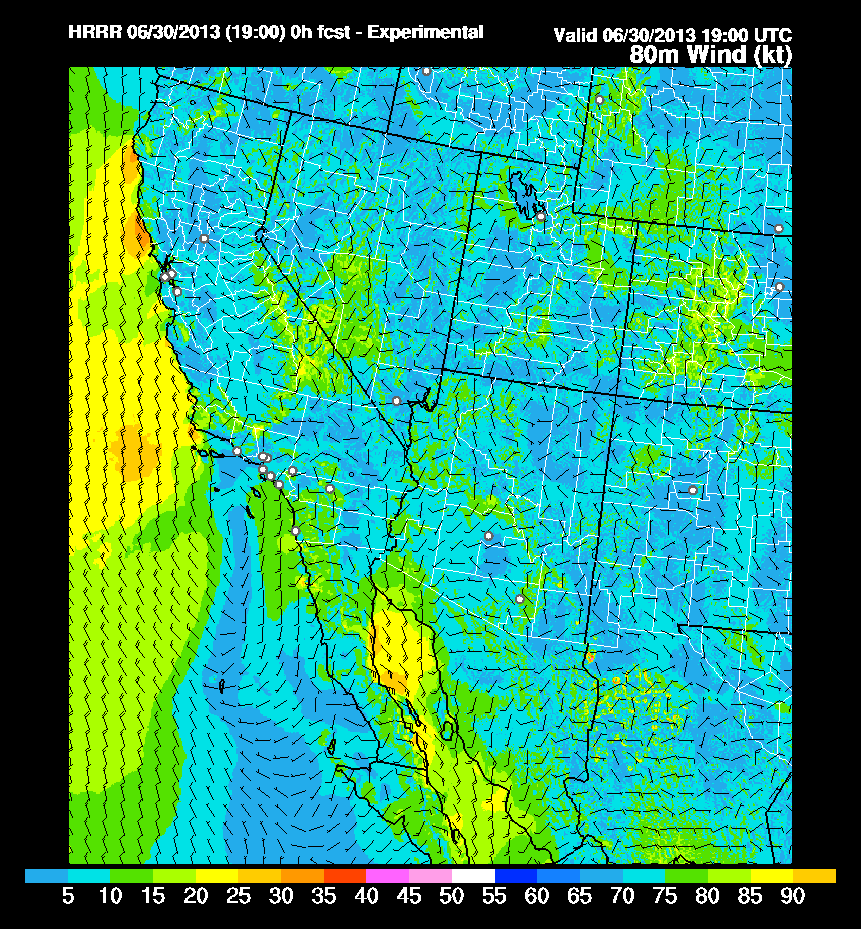 HRRR forecast radar reflectivity
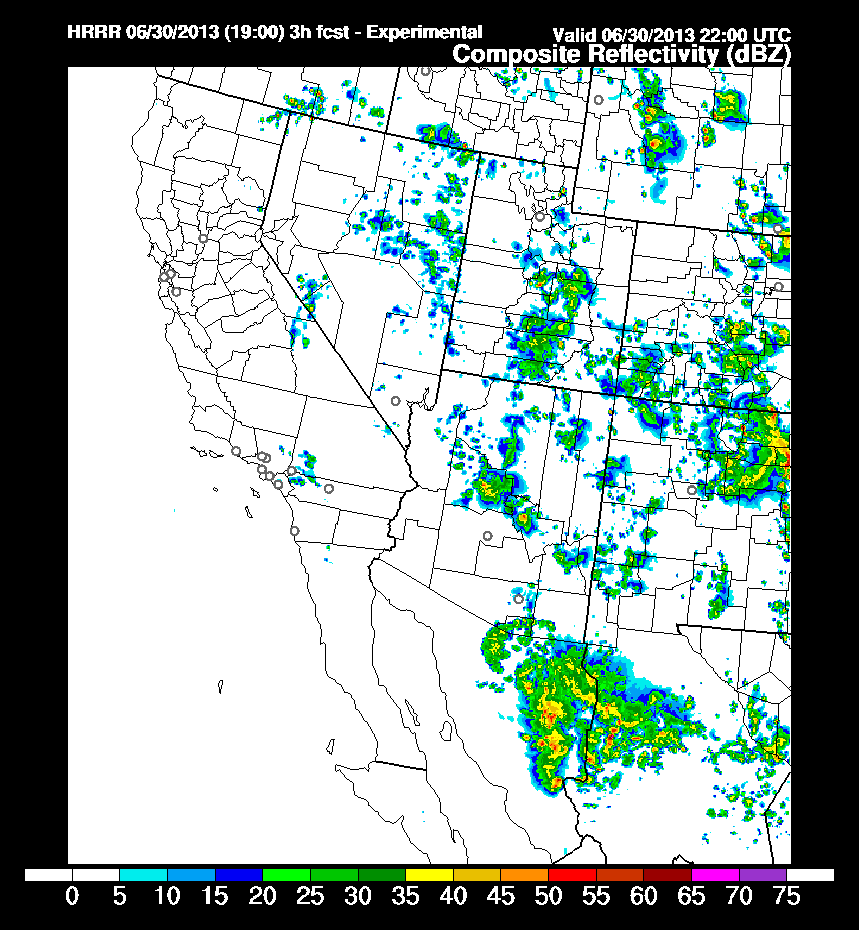 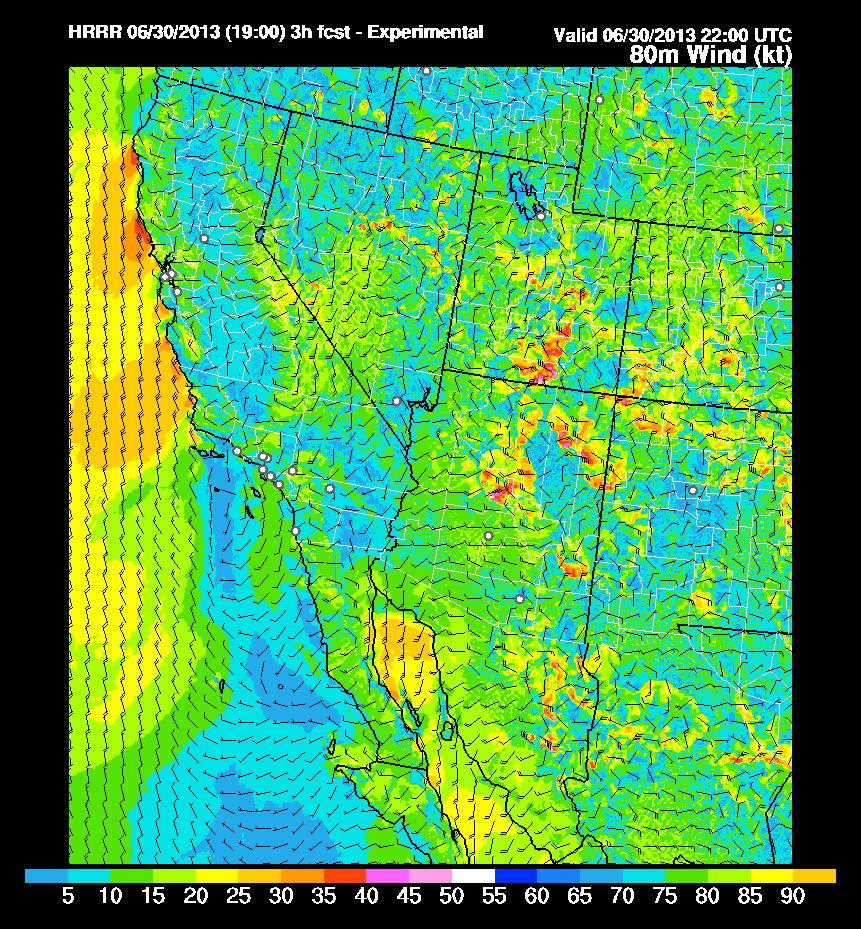 Gust 
Front 
Edge
Yarnell
Yarnell
HRRR
3-h fcst
HRRR
SW winds
3-h fcst
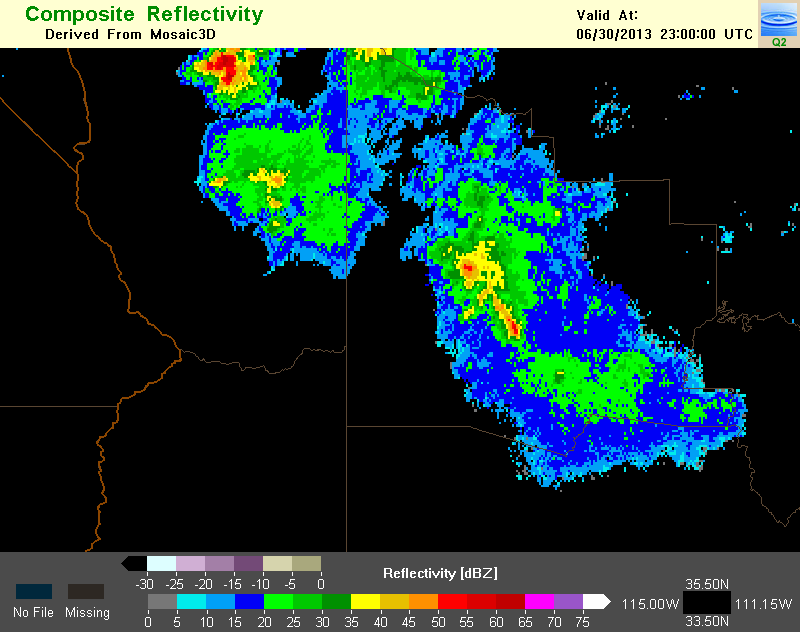 HRRR forecast from
1900 UTC (noon MST)
model run, which is
available by 2 PM MST
Observed
Radar
Yarnell
2300 z
4-h HRRR forecast for 4 PM 
80 m AGL wind speed (kts)
and  direction (barbs)
400 PM MST
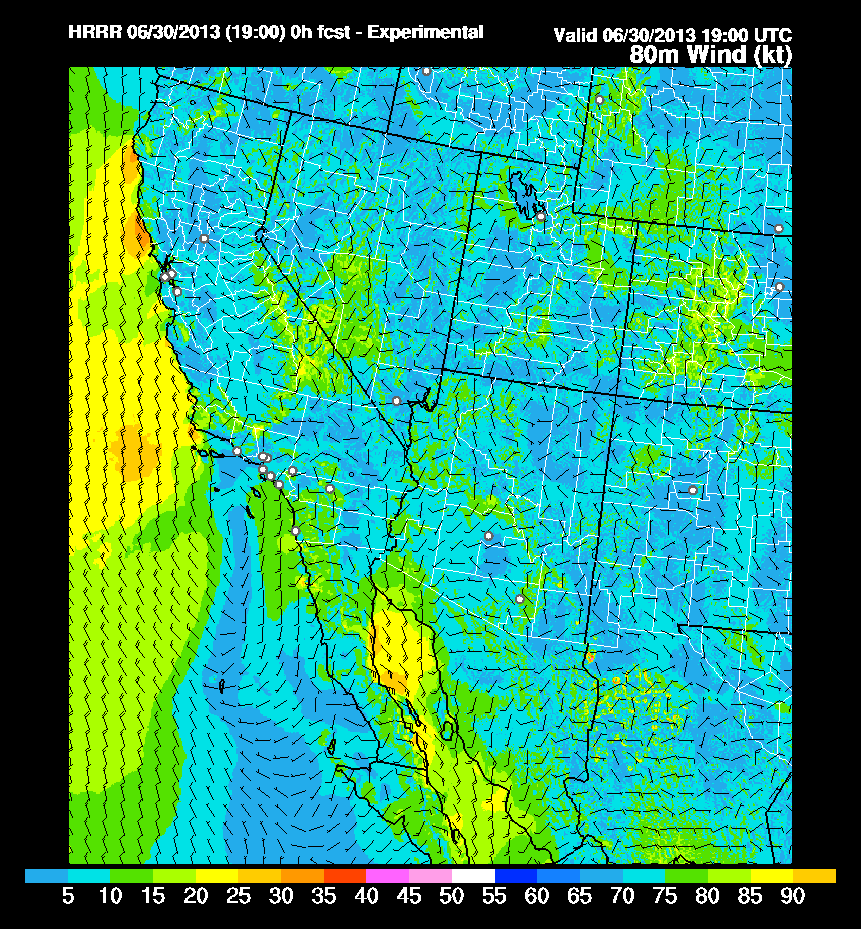 HRRR forecast radar reflectivity
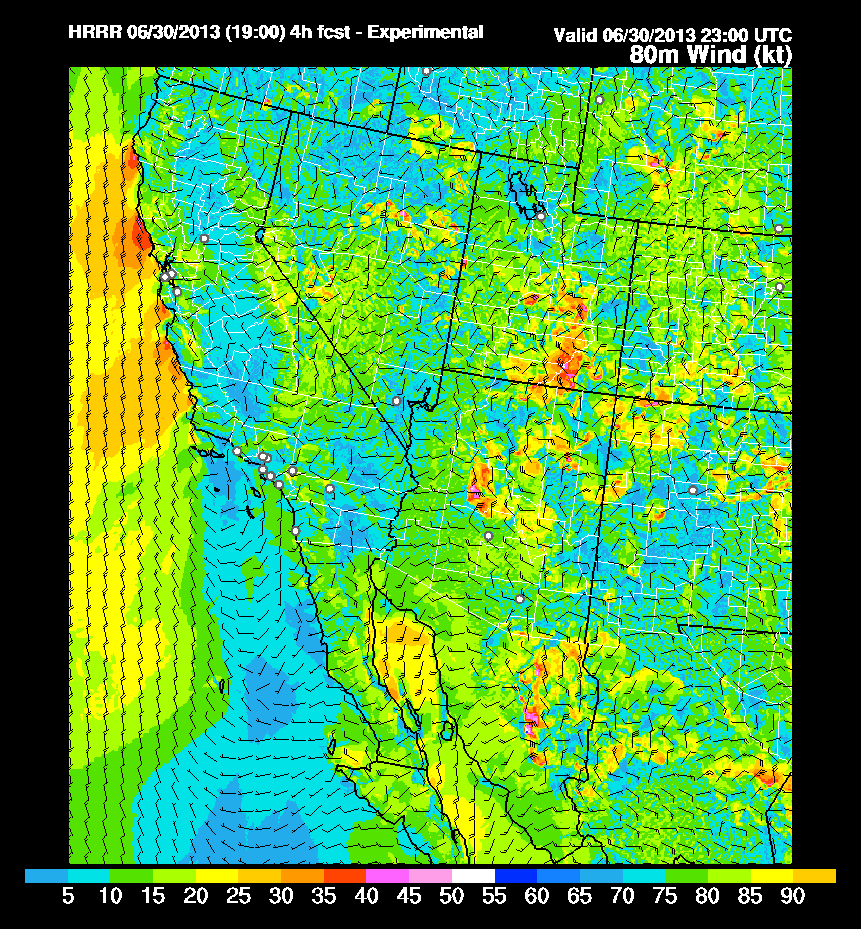 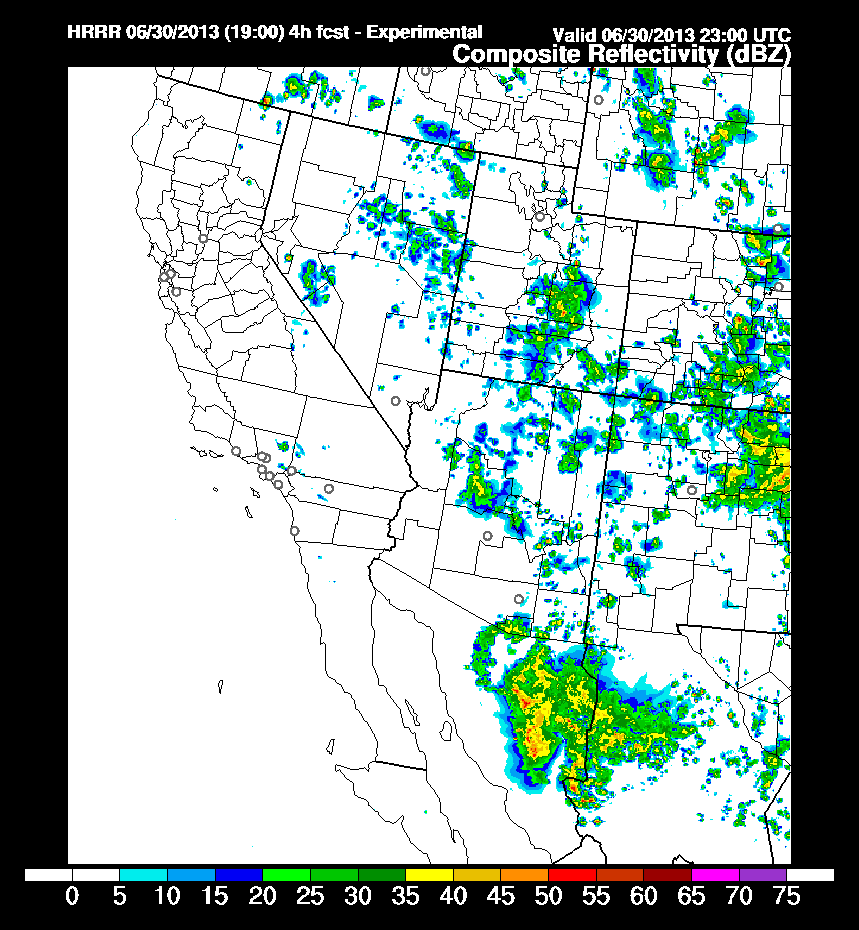 Yarnell
Yarnell
Gust 
Front 
Edge
HRRR
4-h fcst
HRRR
4-h fcst
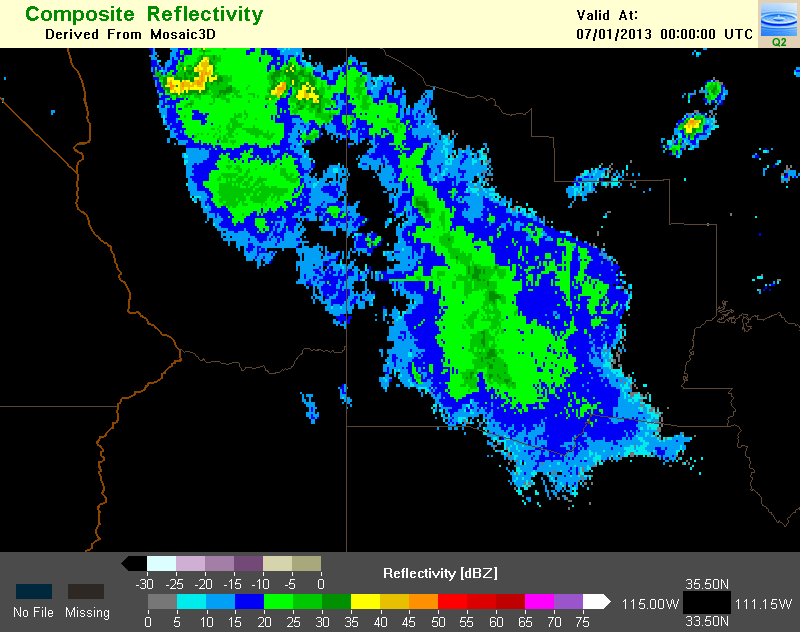 Observed
Radar
HRRR forecast from
1900 UTC (noon MST)
model run, which is
available by 2 PM MST
Yarnell
0000 z
5-h HRRR forecast for 5 PM 
80 m AGL wind speed (kts)
and  direction (barbs)
500 PM MST
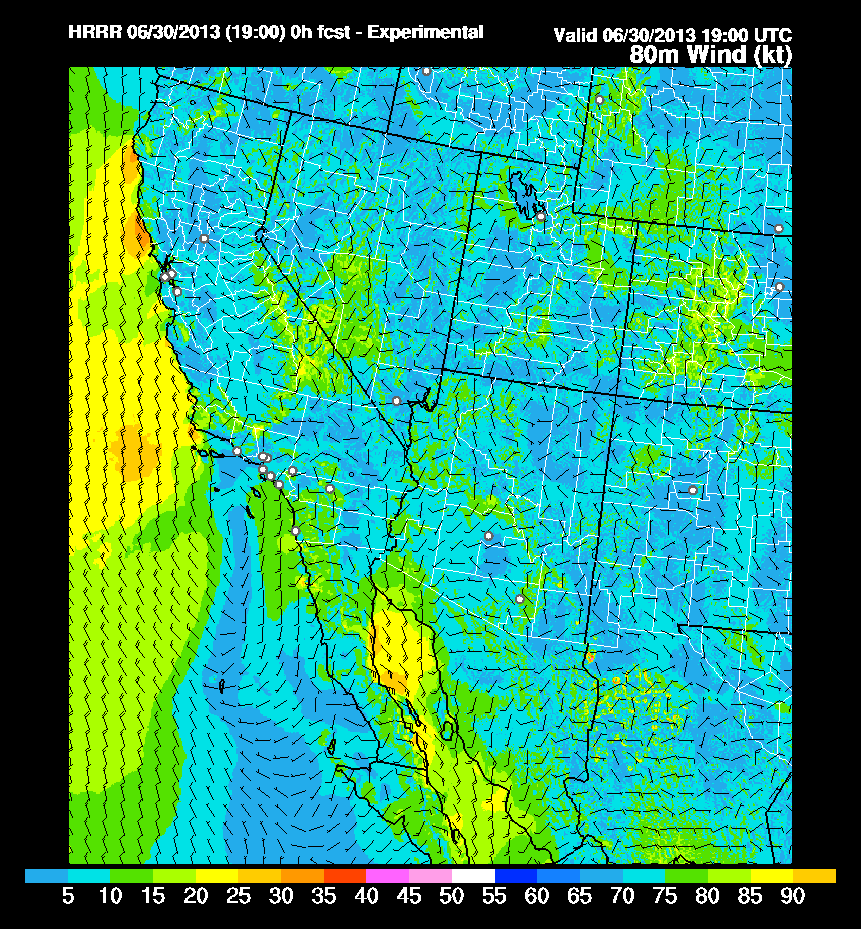 HRRR forecast radar reflectivity
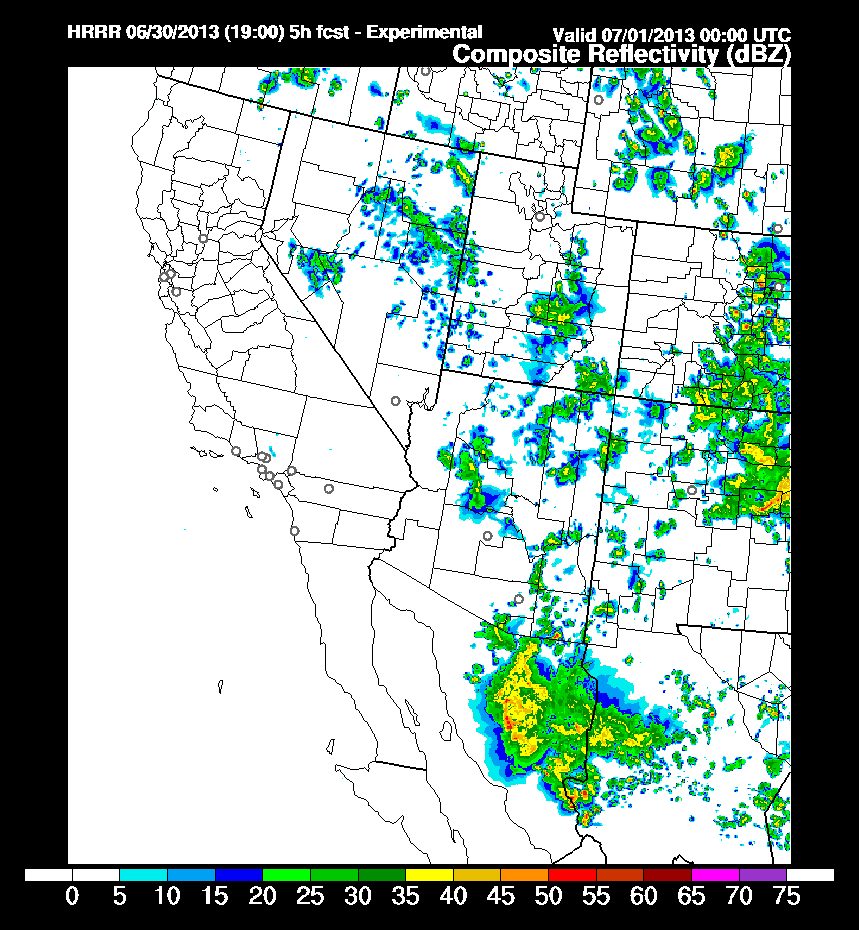 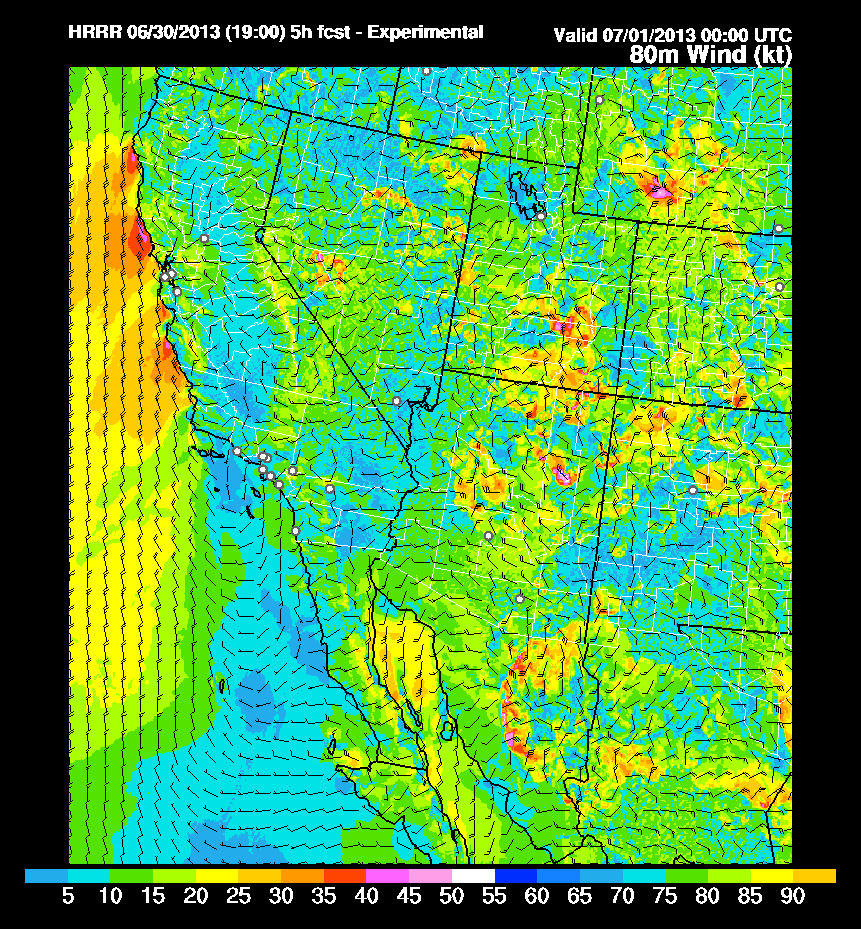 Yarnell
Yarnell
Gust 
Front 
Edge
HRRR
5-h fcst
NE winds
HRRR
5-h fcst
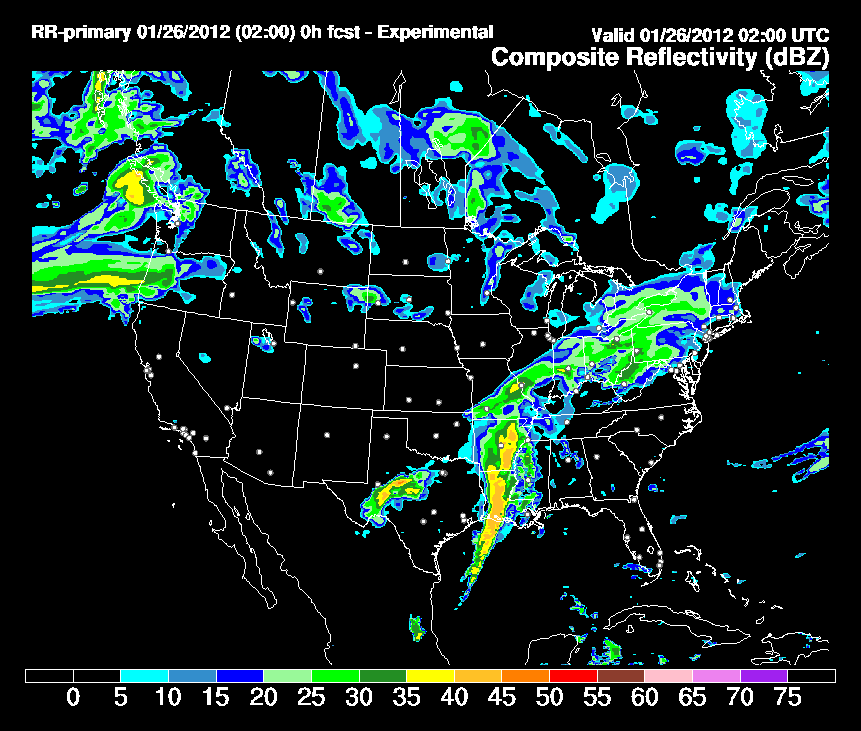 Outline
HRRR (3km)/ RAP (13km) are the hourly updated models for NOAA.  Focus – situational awareness, decision making for severe weather, transportation, energy, all-season high-impact weather.
HRRR/RAP are only NOAA models that currently assimilate satellite-based cloud and radar reflectivity data.
2015 HRRR/RAP additions at NCEP:  lightning, radial wind, mesonet
HRRR/RAP assimilation at ESRL – 2014-2015: 
Cloud-top cooling from GOES
Fire data from ABBA, MODIS for HRRR-chem-smoke, RAPchem
Direct readout radiance data from JPSS
Initial testing of global cloud analysis (in progress)
Results from RAP OSEs (obs sensitivity experiments) from radiances and observations (including AMVs)
17
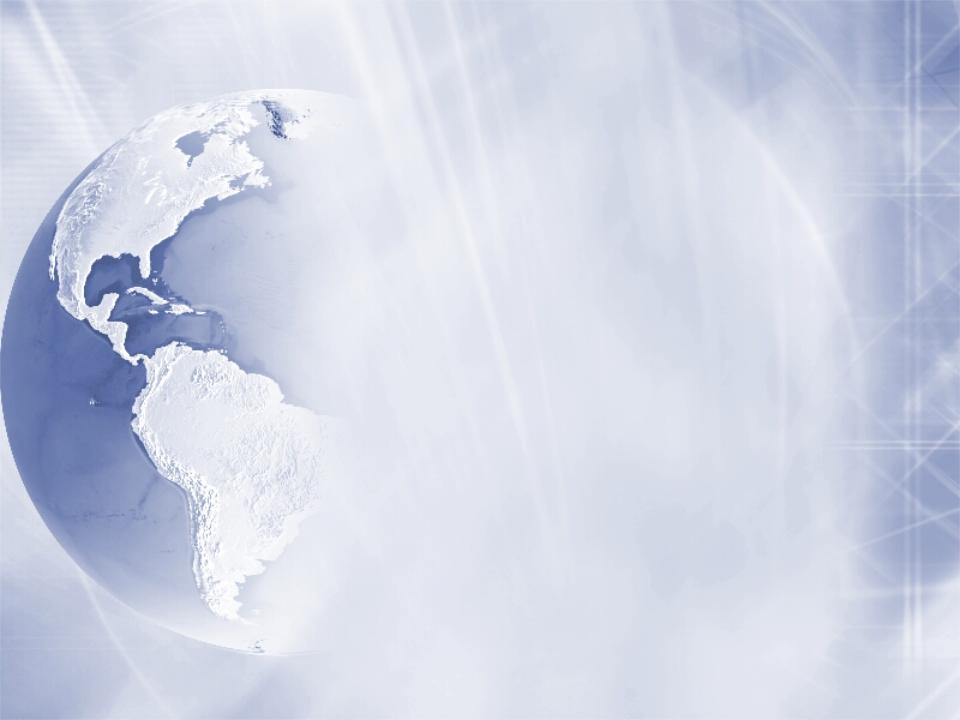 Sat Science Week
HRRR/RAP sat assim – high-impact wx
17
Radiance DA updates for RAPv3 (mid-2015 NCEP implementation)
Includes new sensors/data
GOES sounding data from GOES-15
AMSUA/MHS from NOAA-19 and METOP-B；
Includes the direct readout (RARS) data 
 Removes some high-peaking channels to fit the model top of RAP, removes O3 channels
 Implemented the enhanced variational bias correction scheme with cycling
Radiance channels selected for RAP V2
AMSU-A (remove high-peaking channels) 
NOAA-15: channels 1-10, 15;
NOAA-18: channels 1-8, 10,15;
   
METOP-A: channels 1-6, 8-10,15 (removed channel 8 on 26 Sep. 2014 per NCEP note) ;
  
HIRS4 (remove high-peaking and O3 channels)
METOP-A: channels: 4-8, 10-15;
MHS 
NOAA-18,              METOP-A               : channels 1-5;
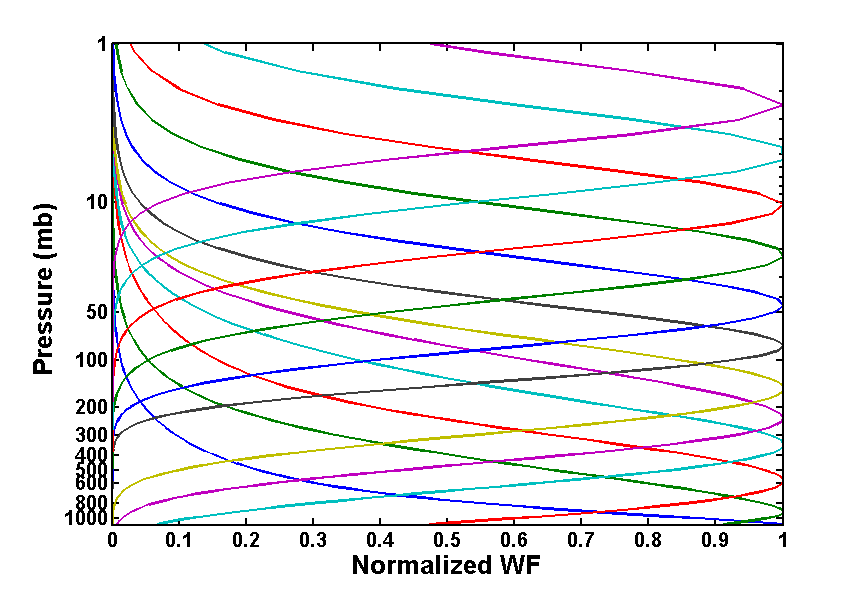 Radiance channels selected for RAPv3 (2015)
AMSU-A (remove high-peaking channels) 
NOAA-15: channels 1-10, 15;
NOAA-18: channels 1-8, 10,15;
NOAA-19: channels 1-7, 9-10, 15;  
METOP-A: channels 1-6, 8-10,15 (removed channel 8 on 26 Sep. 2014 per NCEP note) ;
  METOP-B: channels 1-10, 15;
HIRS4 (remove high-peaking and O3 channels)
METOP-A: channels: 4-8, 10-15;
MHS 
NOAA-18/19,           METOP-A/B               : channels 1-5;
GOES (remove high-peaking and ozone channels)
GOES-15 (sndrD1,sndrD2,sndrD3,sndrD4): channels 3-8, 10-15.
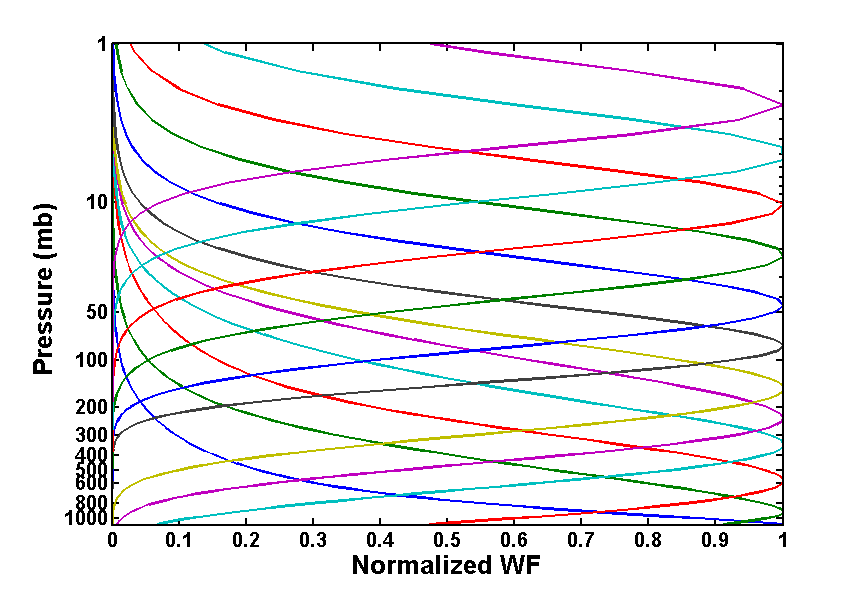 RARS - NOAA-15/18/19, METOP-A/B
Retrospective Experiments (RAPv2)
Extensive retro run for bias coefficients spin up
Control run (CNTL) – (conventional data only)
1-h cycling run, 8-day retro run (May 28 – June 4 2012)
RAP Hybrid EnKF system (RAP V2) 

Real-time radiance (limited availability)	
CNTL + RAP real time radiance data (amsua/mhs/hirs4/goes)
Use updated bias coefficients from the extensive retro run

RARS + Real-time radiance (better availability)
    (RARS = Regional ATOVS Retransmission Services)

Full coverage radiance (perfect availability) 
Using full data for AMSUA/MHS/HIRS4 (no data latency)
Impact from no/RARS/full data sets
Temperature
Relative Humidity
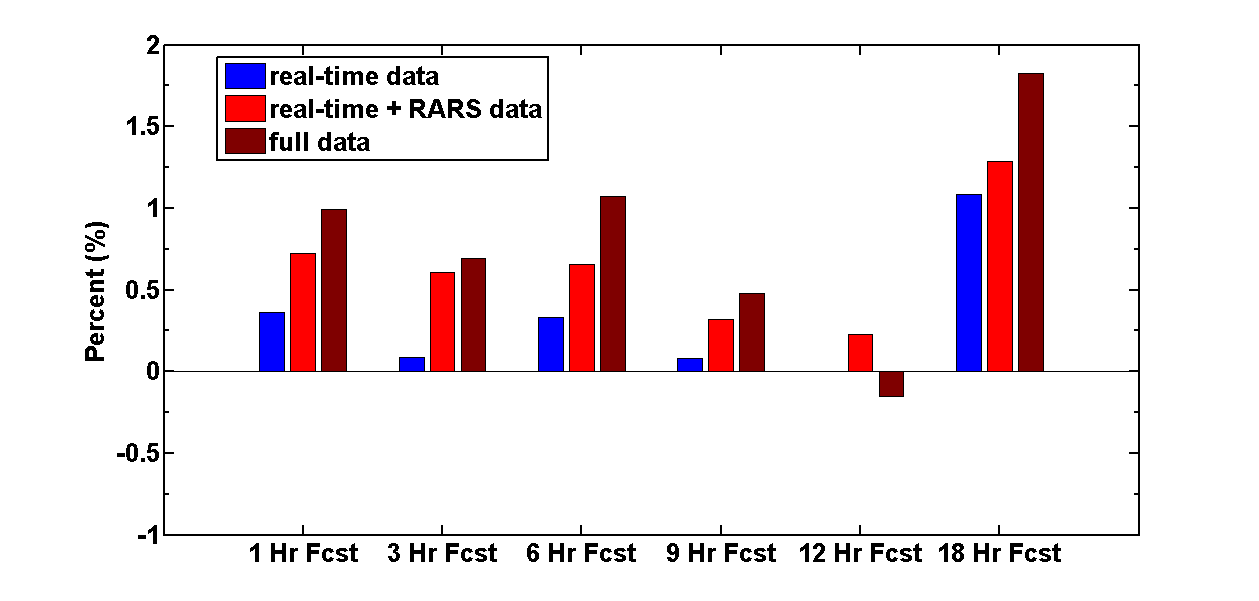 +1.5%
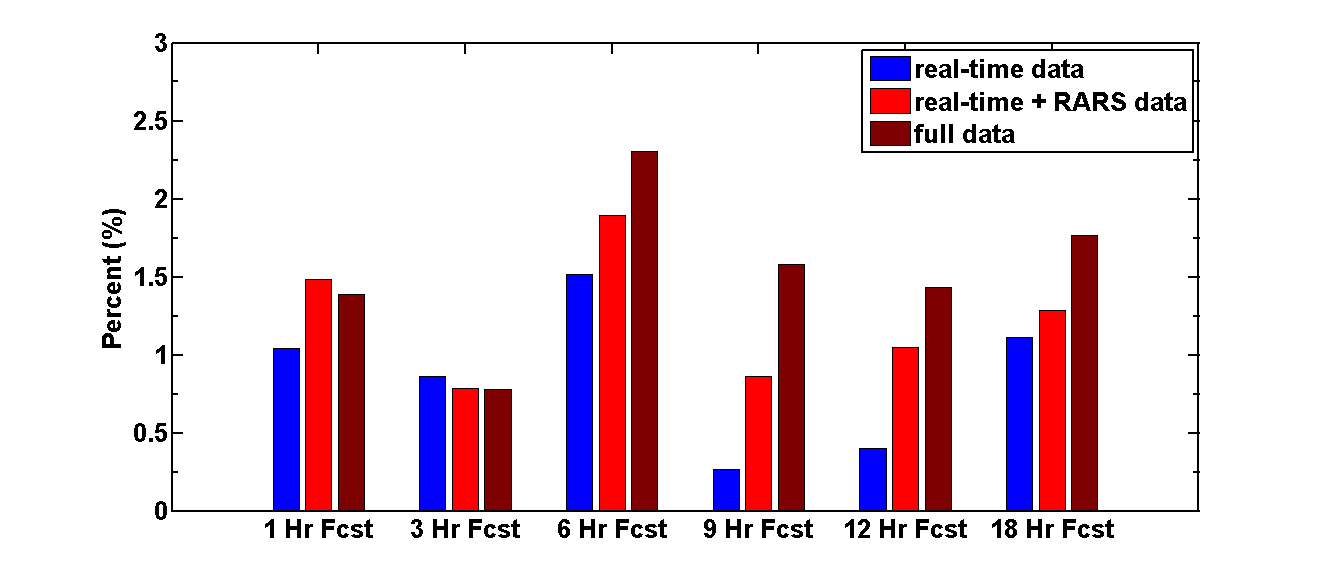 +2.5%
Better
Better
Worse
18 Hr Fcst
18 Hr Fcst
+3.5%
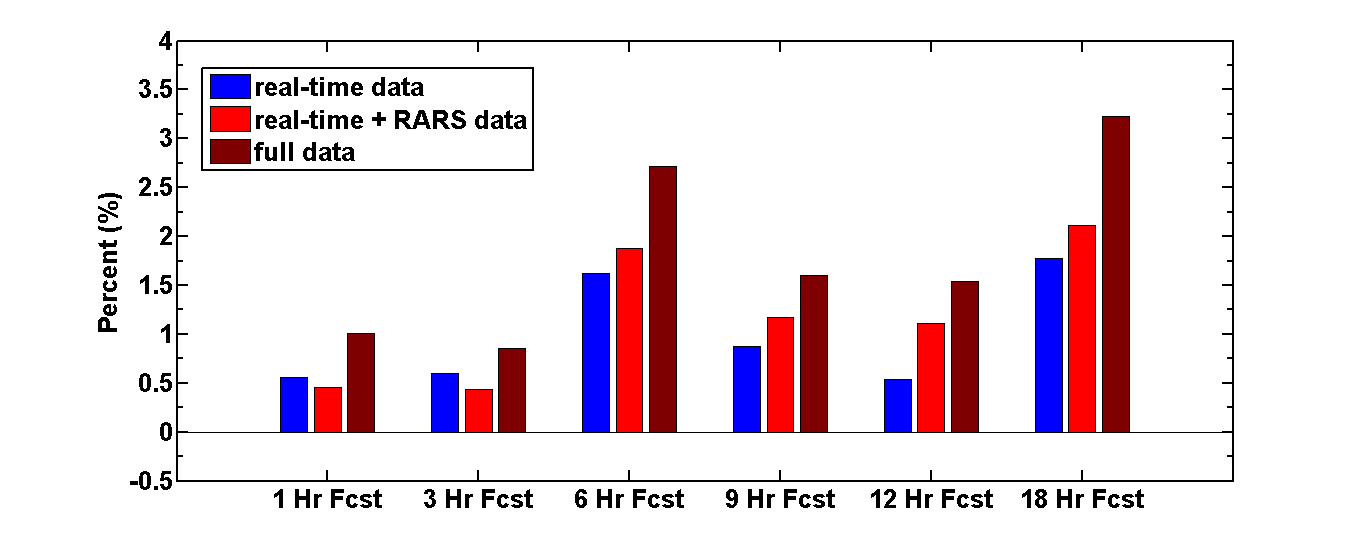 Wind
Real-time data
Full data
RARS included
Normalize Errors 

EN =  (CNTL – EXP) 
         CNTL
Better
18 Hr Fcst
100-1000 hPa RMS mean
Full data helps, esp. with wind fcsts, but also T and RH (over RARS)
May28-June04 2012 retro runs
6-h Forecast RMS Error improvements - Observation impact:  radiance vs. raob
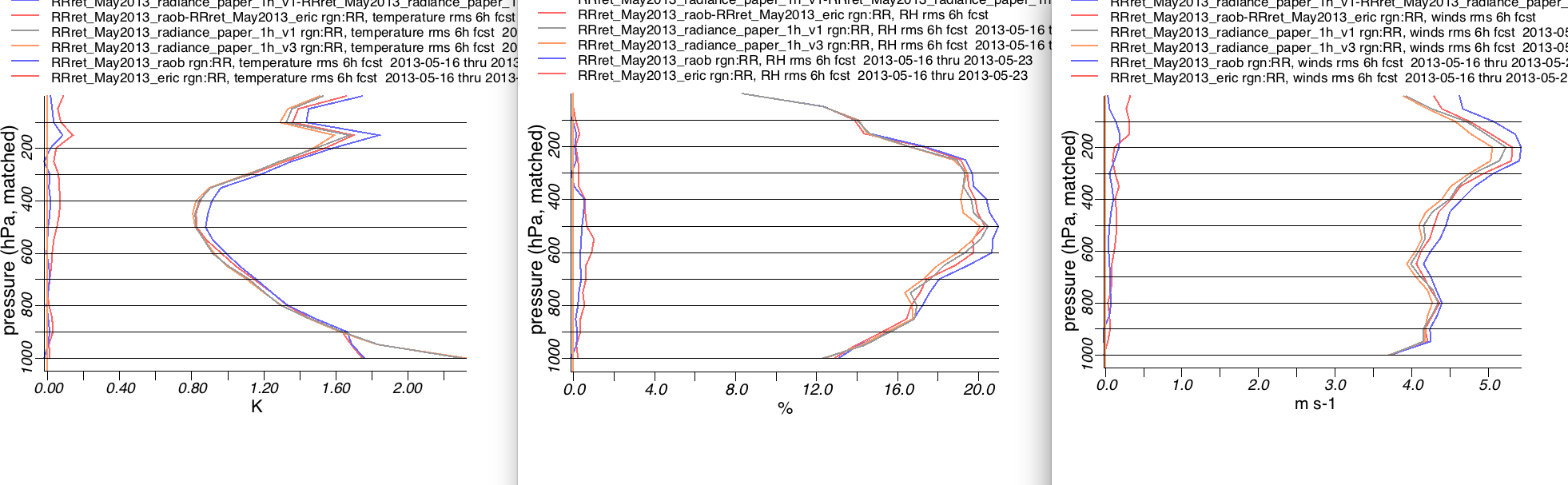 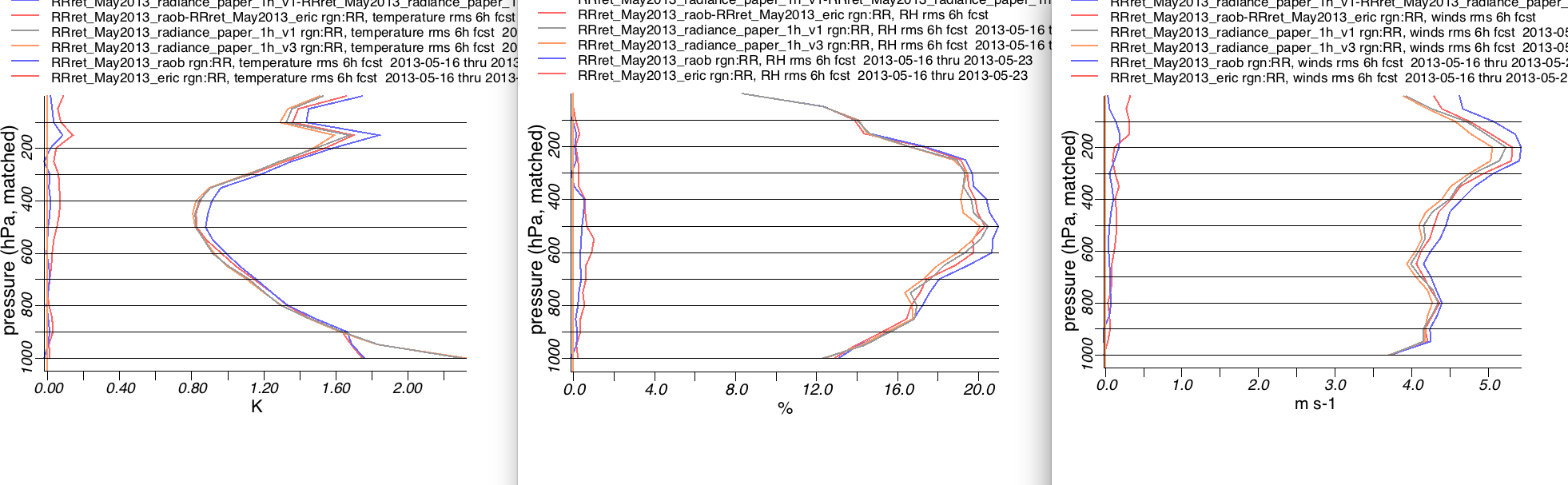 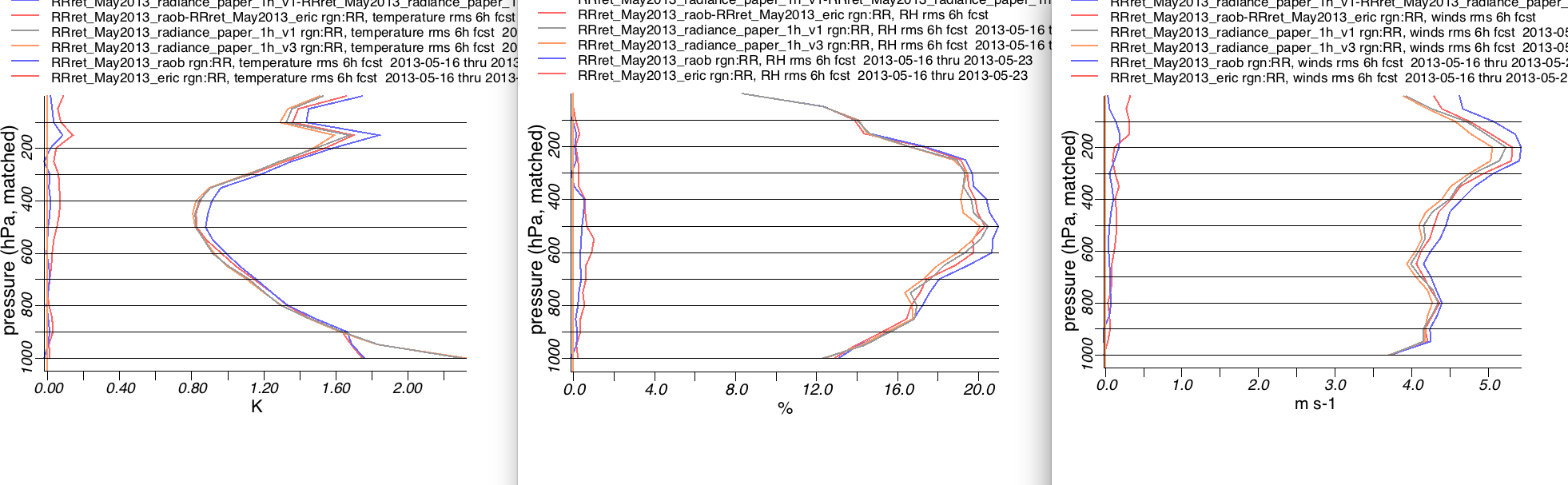 Temperature
Relative 
Humidity
Wind
Worse
Better
Worse
Worse
Better
Better
upper-air verification
raob impact
Retro run (05/15/2013-05/22/2013)
Radiance impact
Pairwise comparison
RAP-radiance assimilation summary
Direct-readout data especially important to hourly RAP 
Reduces data latency (necessary for RAP/HRRR) 
RAP system will get much more real-time radiance data by using RARS data
Could still double radiance impact with zero latency

4-month data-impact RAP experiments with and without RARS direct readout data, 
1-4% positive impact has been seen for temperature, moisture, and wind
Much less than aircraft, slightly less than raob impact
Direct readout will likely have more impact on 1h-12h forecasts with Global Rapid Refresh
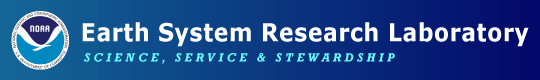 http://rapidrefresh.noaa.gov
RAP 2013 obs impact
Wind RMS (m/s)  [1000-1000 hPa]
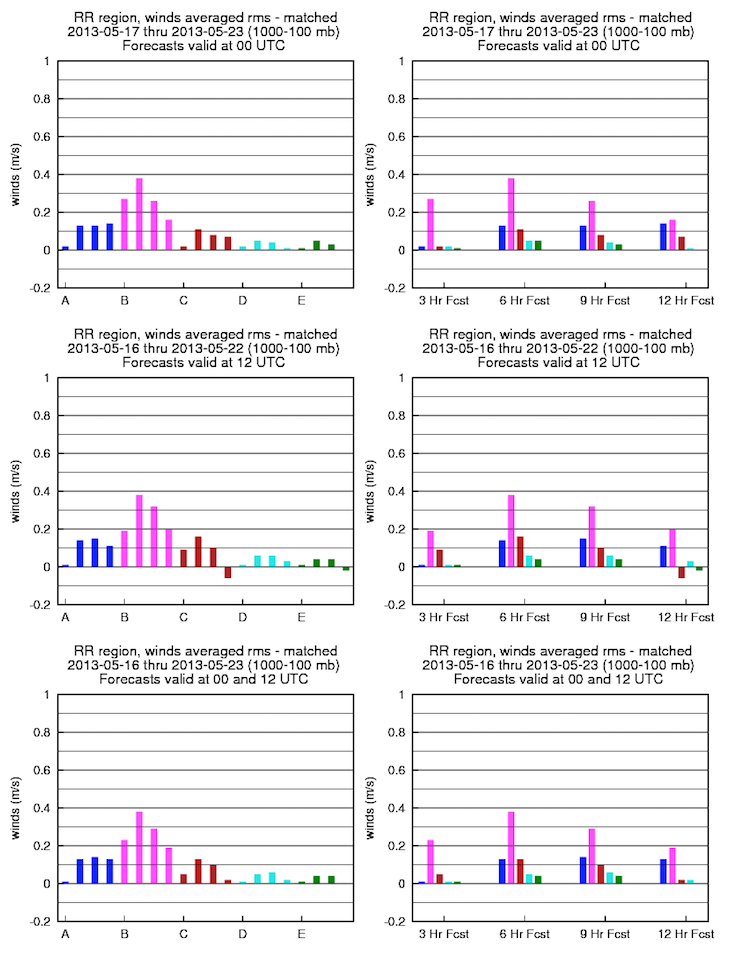 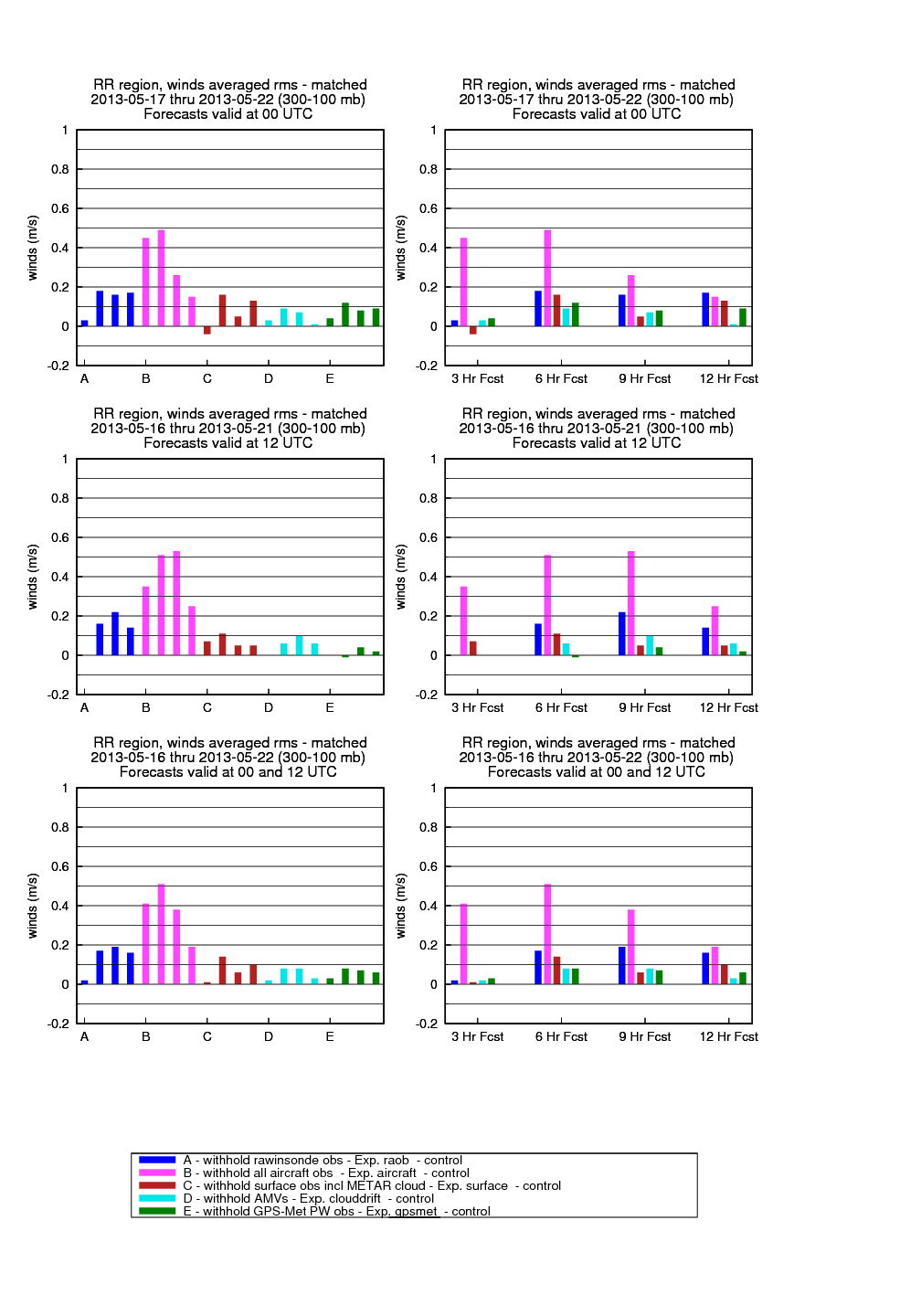 -20%
RAP data impact
-- North America 
-- GSI/ensemble/hybrid DA
-- May 2013 experiments 
-- 12z and 00z combined
+3h        +6h        +9h       +12h
Relative Humidity RMS (%) [1000-400 hPa]
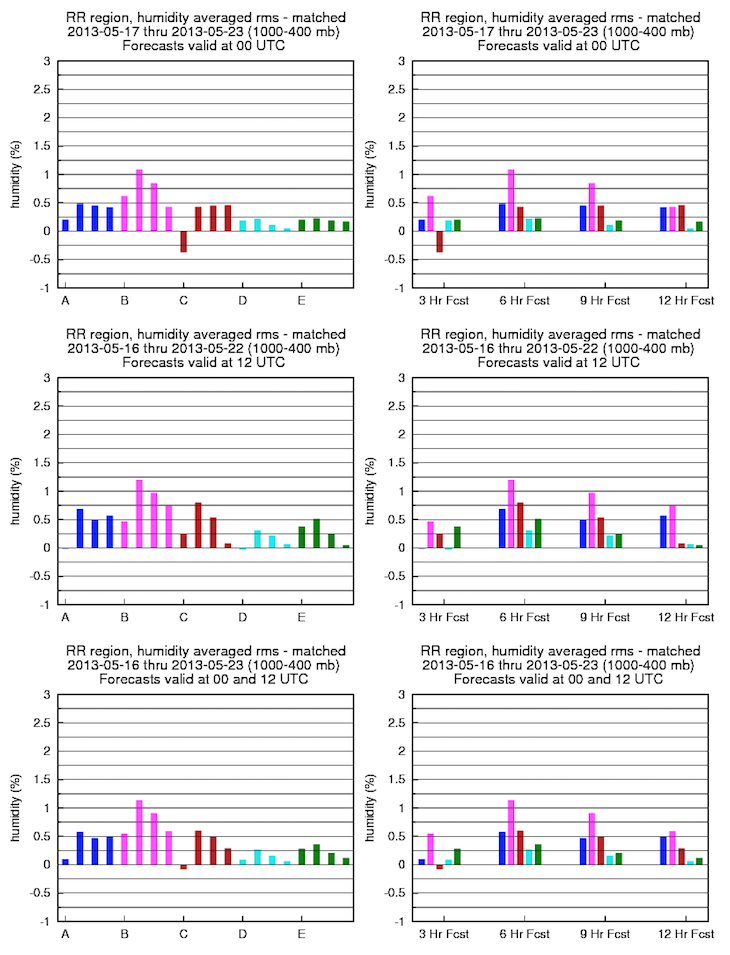 -20%
Normalize:  6h Fcst – 0h Anx 

V – 1.8 m/s,  RH – 6%, T – 0.5K
Aircraft – largest impact wind/RH/temp – all have up to 20% reduction forecast error, especially 6h-9h fcsts

Following in importance:
Raob,   Surface, 
GPS-Met, AMVs
+3h        +6h        +9h       +12h
Temperature RMS (K)  [1000-100 hPa]
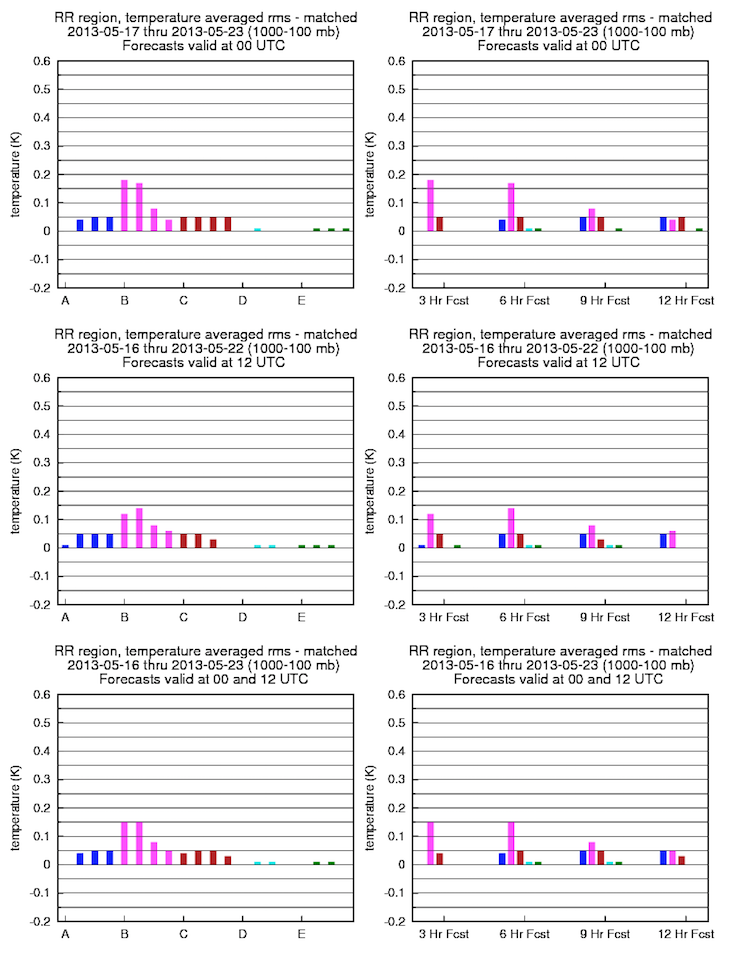 Airc
AMV
Raob
Sfc
GPS
-20%
25
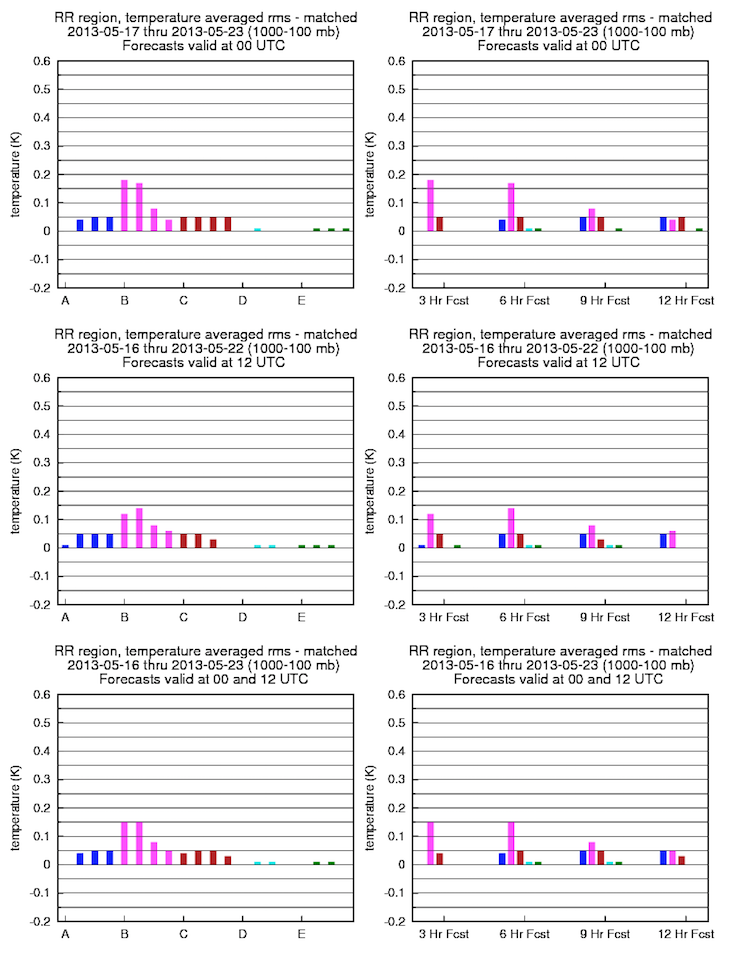 +3h        +6h        +9h       +12h
[Speaker Notes: Std atm height of 400mb is 23574 feet.]
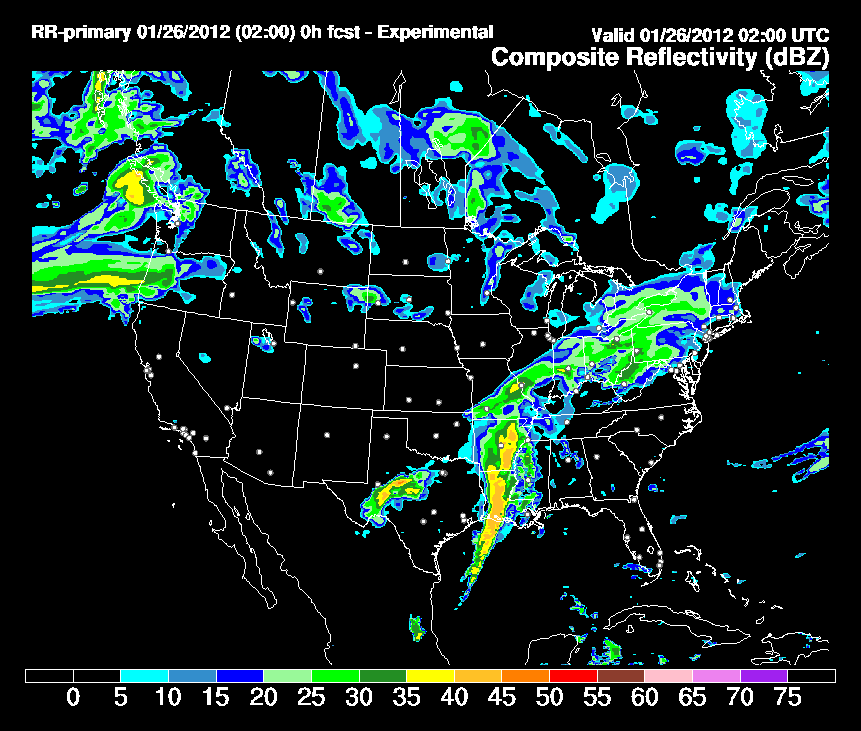 Outline
HRRR (3km)/ RAP (13km) are the hourly updated models for NOAA.  Focus – situational awareness, decision making for severe weather, transportation, energy, all-season high-impact weather.
HRRR/RAP are only NOAA models that currently assimilate satellite-based cloud and radar reflectivity data.
2015 HRRR/RAP additions at NCEP:  lightning, radial wind, mesonet
HRRR/RAP assimilation at ESRL – 2014-2015: 
Cloud-top cooling from GOES
Fire data from ABBA, MODIS for HRRR-chem-smoke, RAPchem
Direct readout radiance data from JPSS
Initial testing of global cloud analysis (in progress)
Results from RAP OSEs (obs sensitivity experiments) from radiances and observations (including AMVs)
26
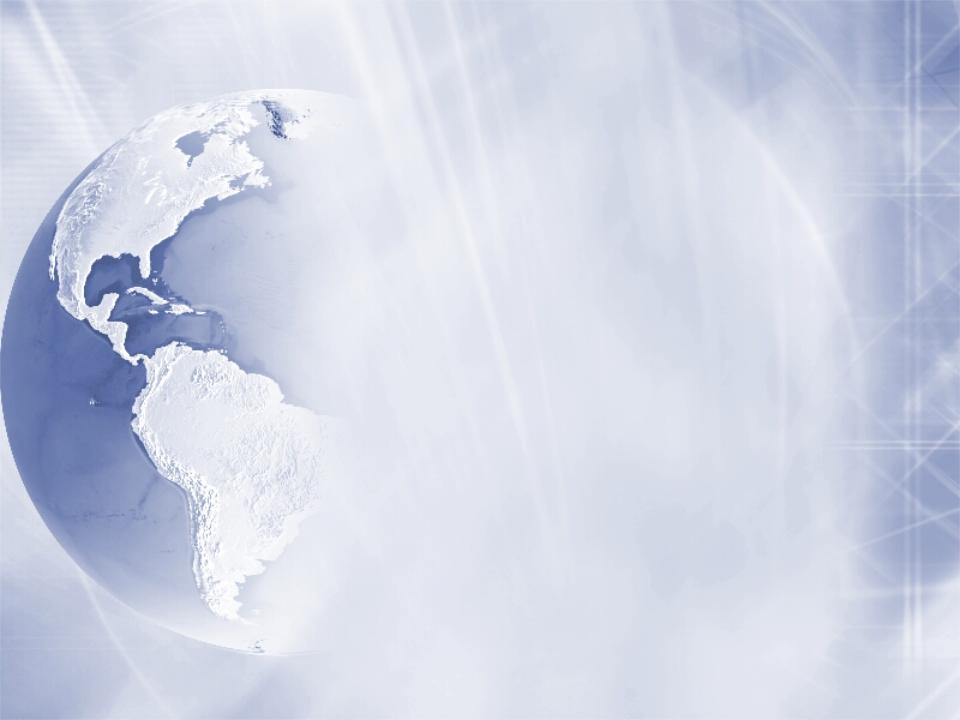 Sat Science Week
HRRR/RAP sat assim – high-impact wx
26
What is the cloud and precipitation hydrometeor (HM) analysis?
Observations
Map to HM field
Merge HM field
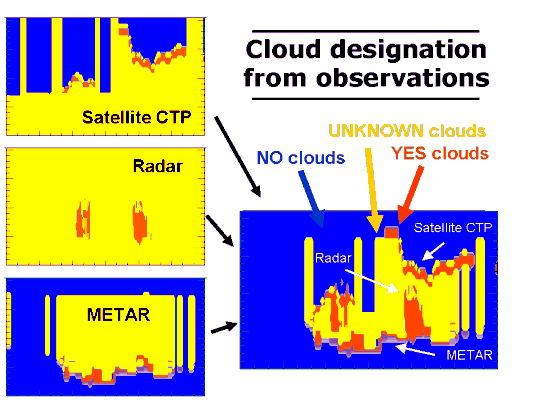 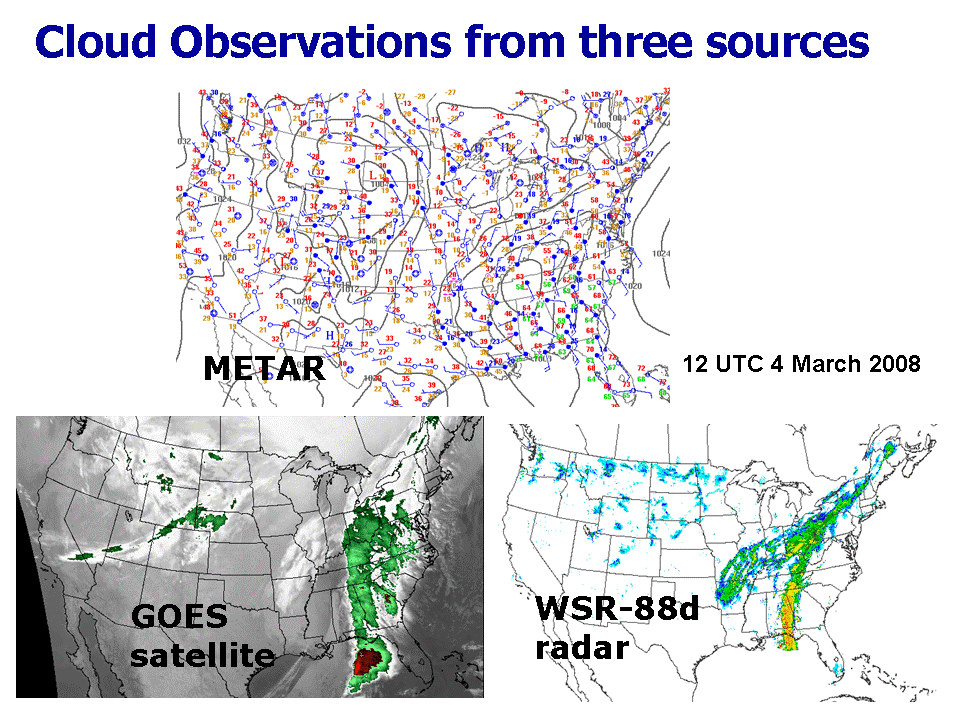 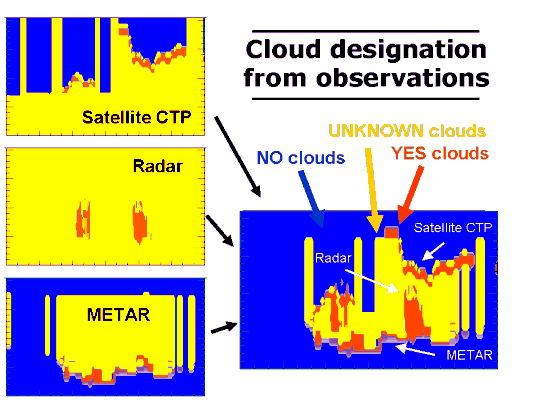 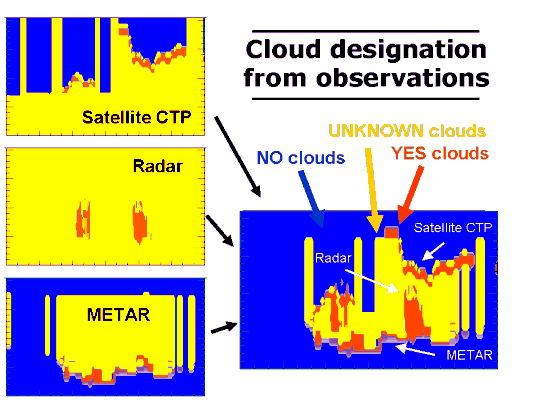 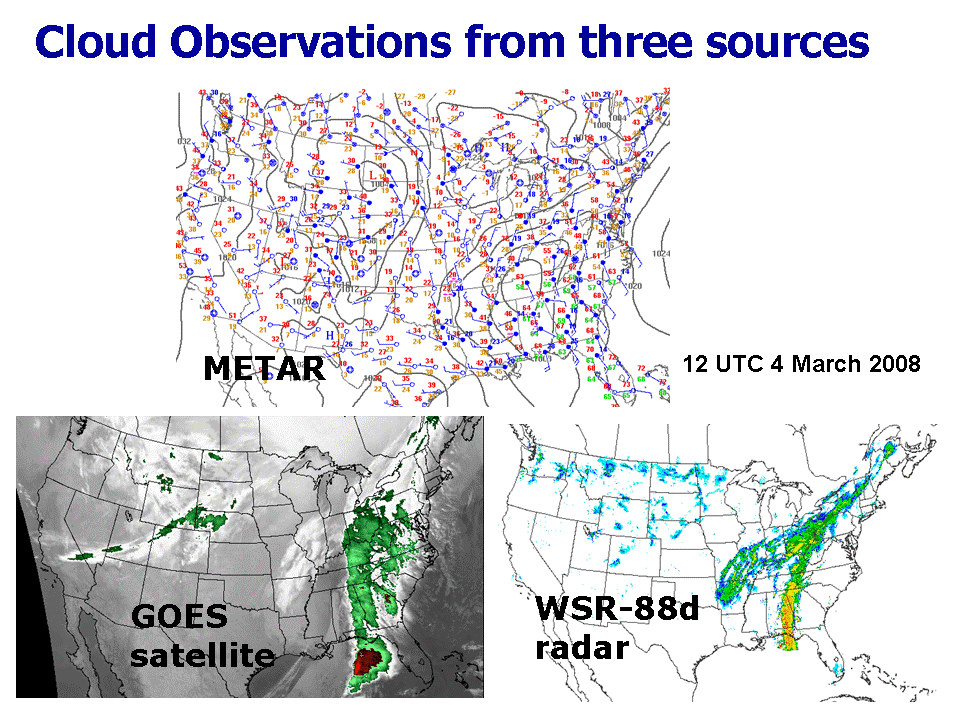 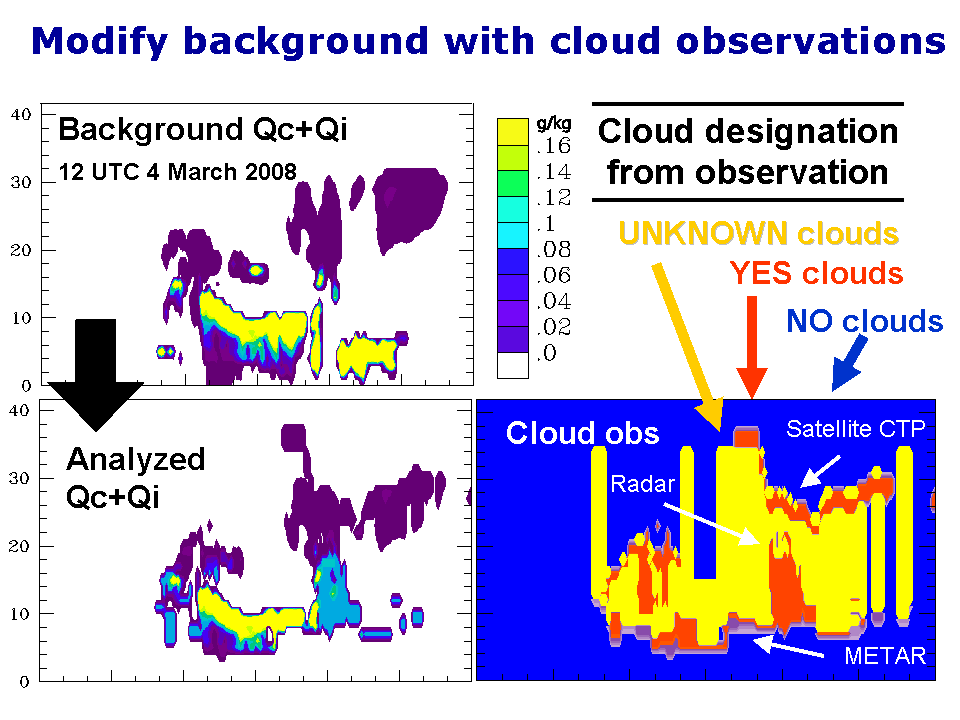 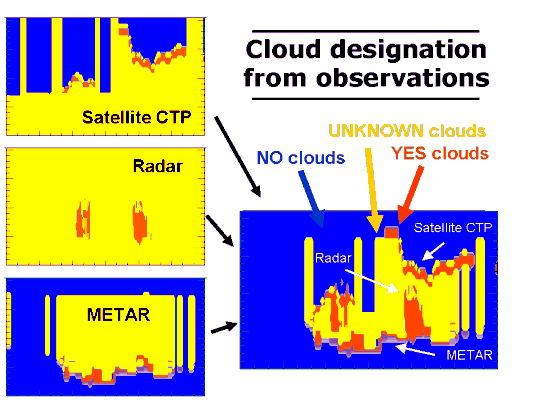 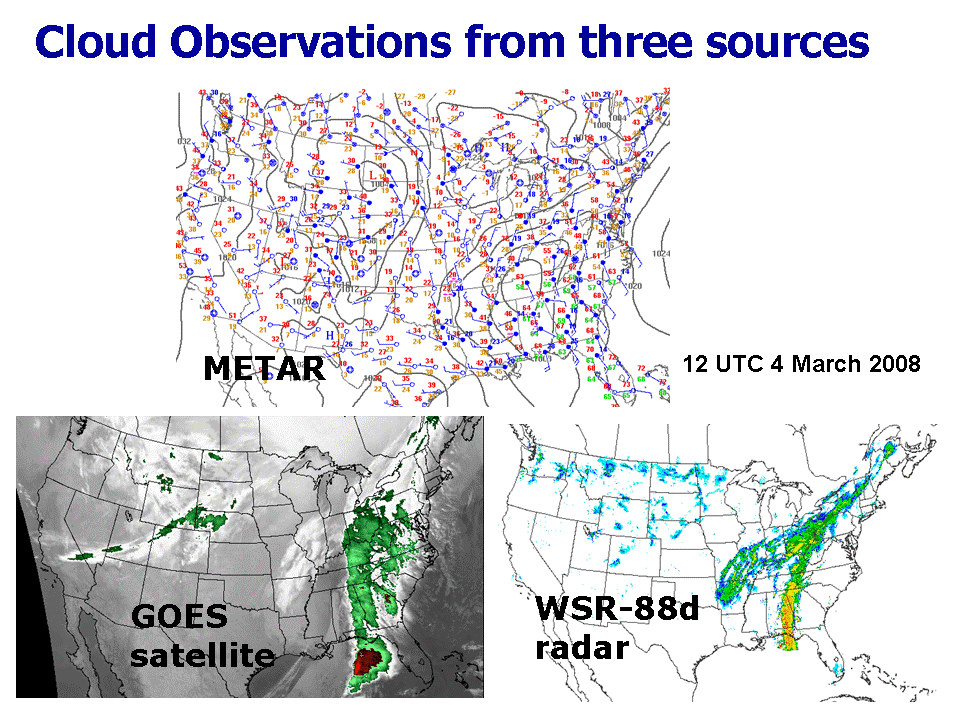 Update hydrometeors in the model state based on the cloud field.
ceilometeors
No cloud
Cloud
Unknown
[Speaker Notes: Last opportunity for corrections from observations
Adjustments are limited currently… If high clouds are observed they are built into the model fields.]
What is the cloud and precipitation hydrometeor (HM) analysis?
The 3 km model hydrometeors are updated based on cloud and precipitation observations to provide a high-resolution 3-d cloud (qr, qi) analysis.
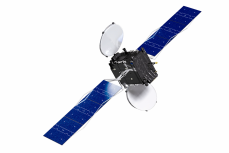 GOES cloud top pressure
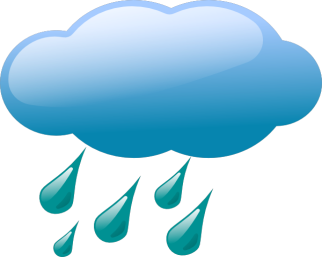 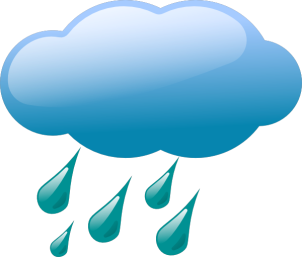 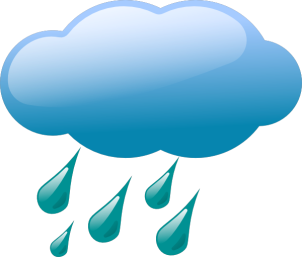 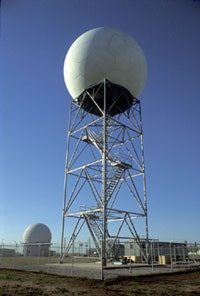 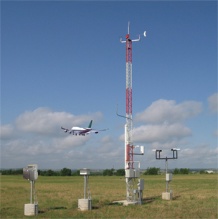 ceilometeors
WSR-88D Reflectivity
[Speaker Notes: Cartoon can be updated… Main points are: 
3 types of obs (sat,radar,METAR)
Obs are used to help clear regions with no clouds and build low level clouds
Obs are used used to help clear precip and build (limited) precip]
More details about the cloud and precipitation hydrometeor (HM) analysis
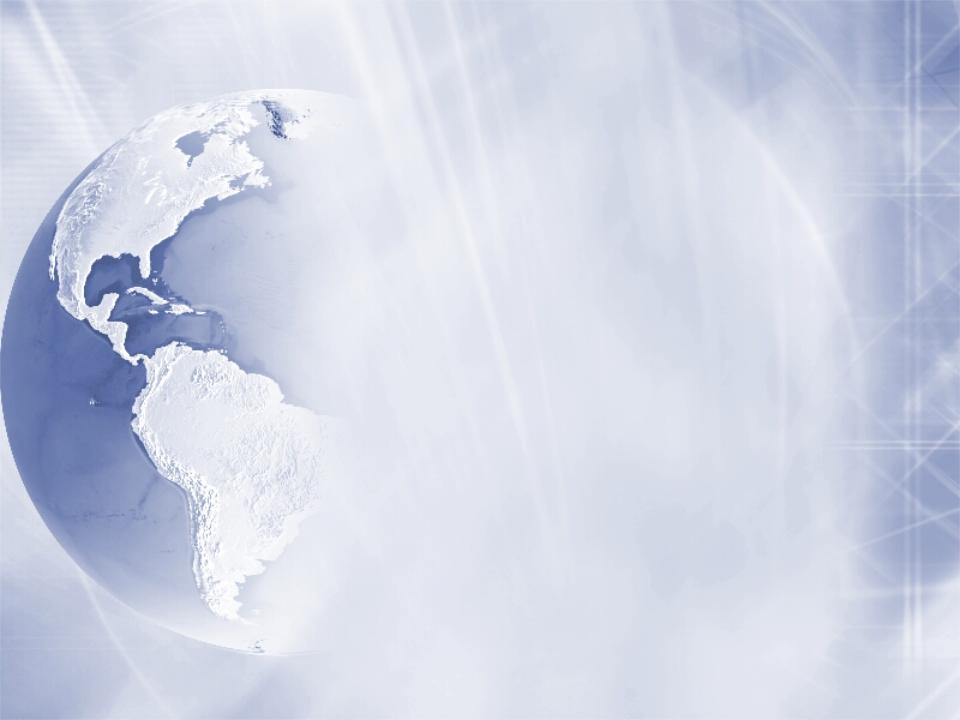 Sat Science Week
HRRR/RAP sat assim – high-impact wx
29
[Speaker Notes: New development to improve model bias and improve cloud forecasts is on-going.
The hydrometeor analysis is simple and does not make changes throughout the full column.]
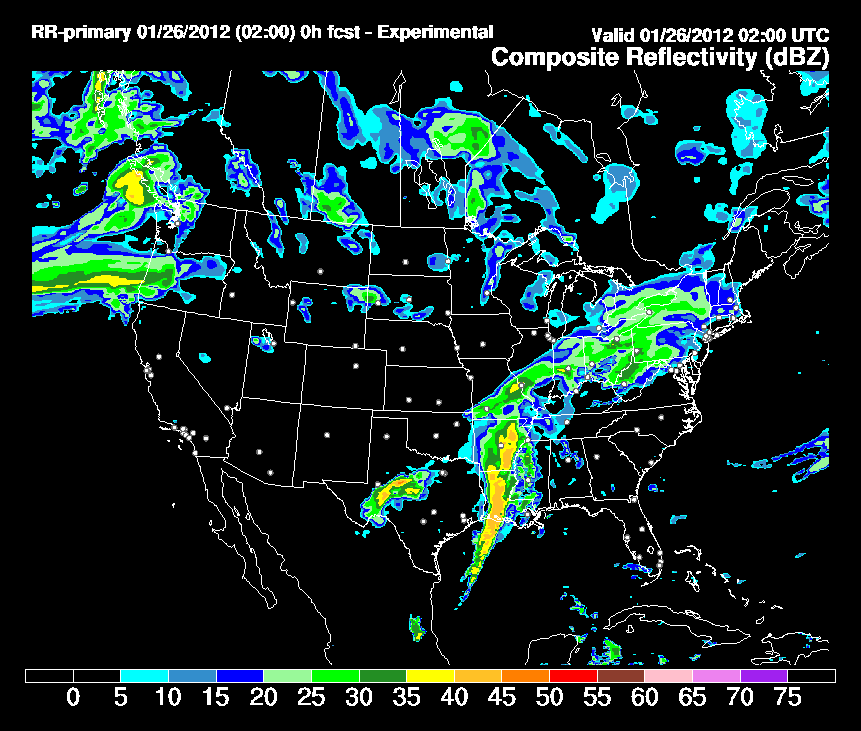 Outline
HRRR (3km)/ RAP (13km) are the hourly updated models for NOAA.  Focus – situational awareness, decision making for severe weather, transportation, energy, all-season high-impact weather.
HRRR/RAP are only NOAA models that currently assimilate satellite-based cloud and radar reflectivity data.
2015 HRRR/RAP additions at NCEP:  lightning, radial wind, mesonet
HRRR/RAP assimilation at ESRL – 2014-2015: 
Cloud-top cooling from GOES
Fire data from ABBA, MODIS for HRRR-chem-smoke, RAPchem
Direct readout radiance data from JPSS
Initial testing of global cloud analysis (in progress)
Results from RAP OSEs (obs sensitivity experiments) from radiances and observations
30
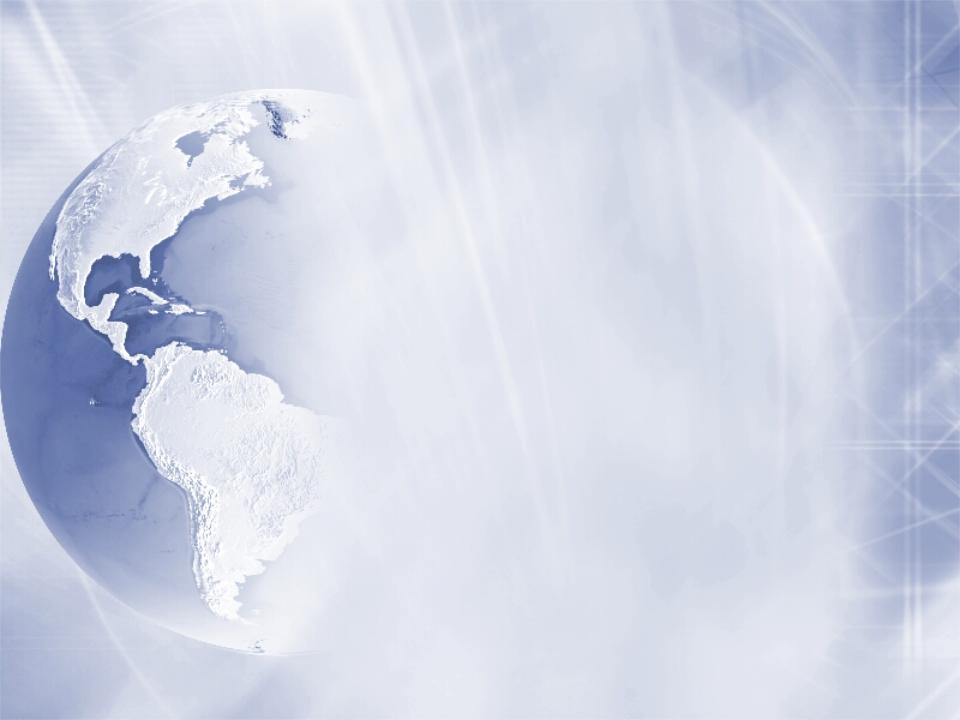 Sat Science Week
HRRR/RAP sat assim – high-impact wx
30
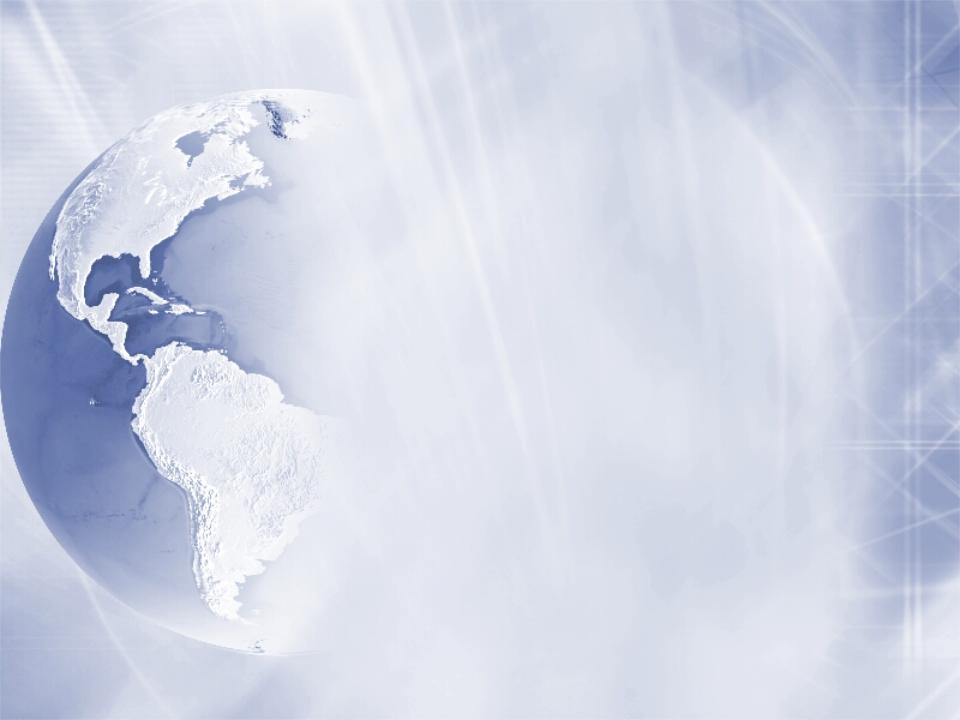 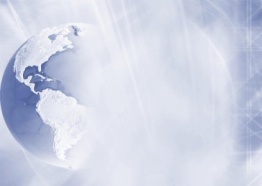 Radar/lightning digital filter assimilation
HRRR (and RAP) Future Milestones
HRRR Milestones
Reflectivity
Use for following obs types:
Digital filter-based assimilation initializes ongoing / developing convection / precipitation regions
Radar reflectivity   
 Lightning (GOES-R or ground)
 Satellite cloud-top cooling rate
-20 min       -10 min              Initial          +10 min       + 20 min
Backwards integration, 
no physics
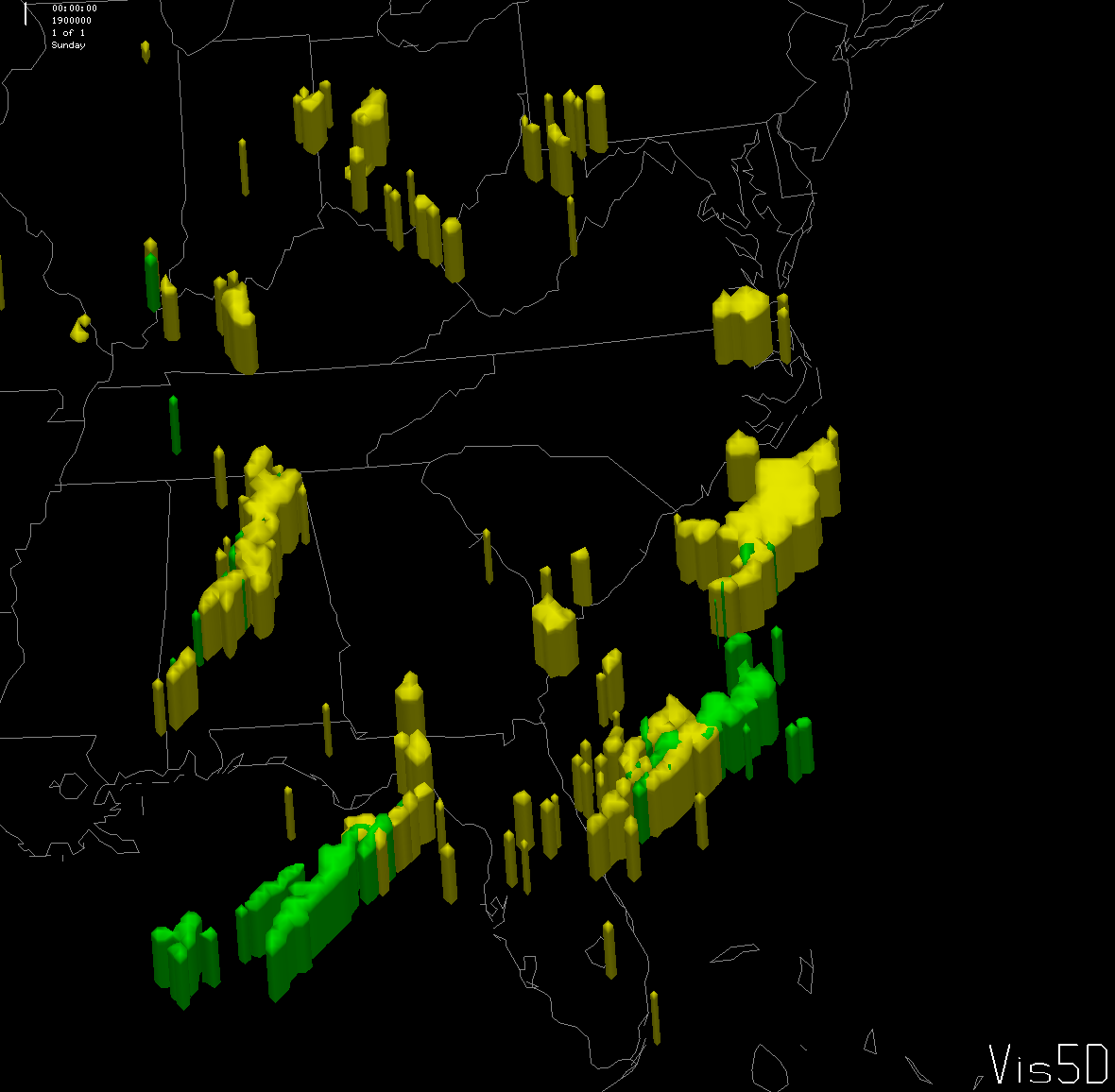 Forward integration,full physics with obs-based latent heating
Initial fields with improved balance, storm-scale circulation
RAP / HRRR model forecast
31
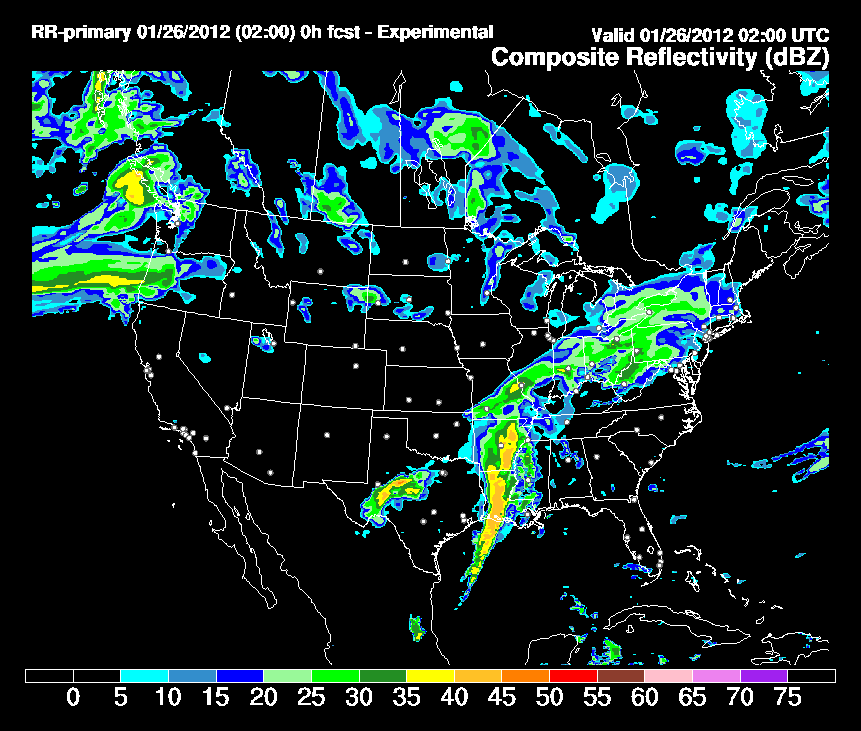 Outline
HRRR (3km)/ RAP (13km) are the hourly updated models for NOAA.  Focus – situational awareness, decision making for severe weather, transportation, energy, all-season high-impact weather.
HRRR/RAP are only NOAA models that currently assimilate satellite-based cloud and radar reflectivity data.
2015 HRRR/RAP additions at NCEP:  lightning, radial wind, mesonet
HRRR/RAP assimilation at ESRL – 2014-2015: 
Cloud-top cooling from GOES
Fire data from ABBA, MODIS for HRRR-chem-smoke, RAPchem
Direct readout radiance data from JPSS
Initial testing of global cloud analysis (in progress)
Results from RAP OSEs (obs sensitivity experiments) from radiances and observations
32
Cloud-top cooling (CTC) assimilationNOAA/ESRL/GSD and UAHTracy Lorraine Smith, Steve Weygandt  // John Mecikalski
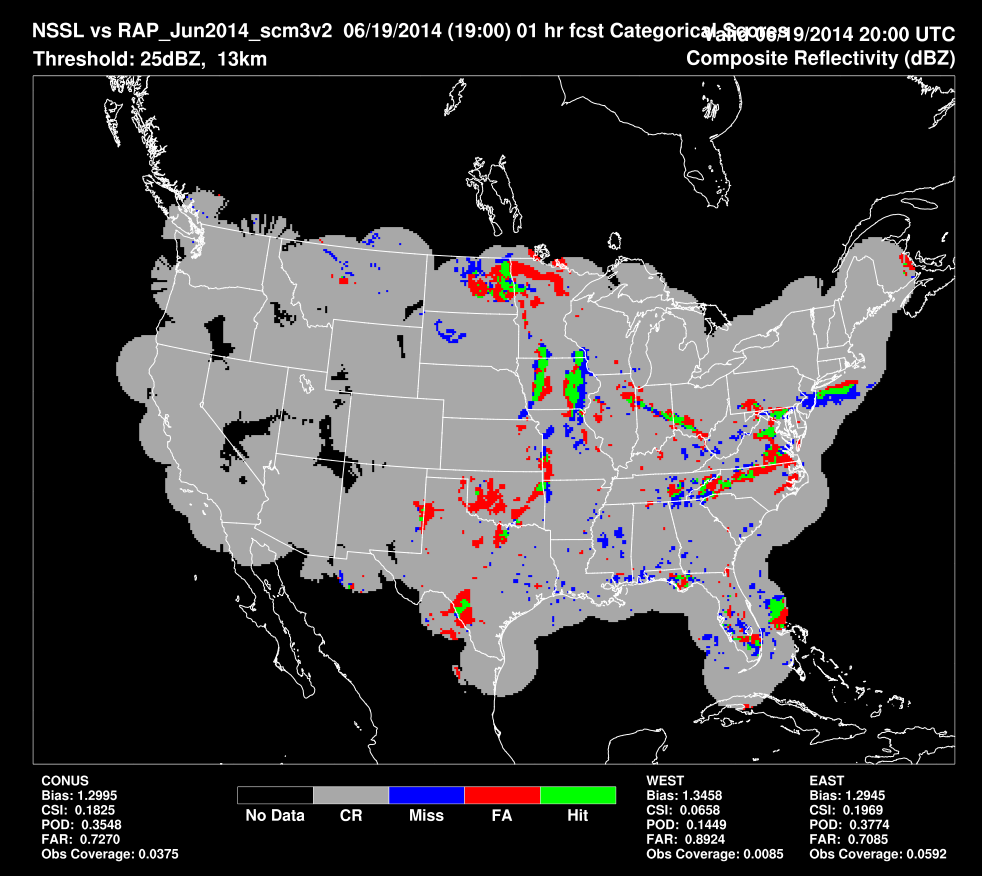 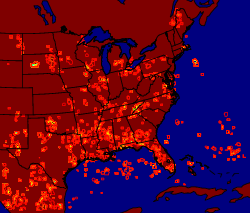 Cloud-top cooling data from 
U.Alabama-Huntsville.
Assimilation of larger cooling than -3K/15min.
RAP experiment: Analysis For 00h 25dBz 19z 19 June 2014.
Improved CSI, POD, FAR with CTC
RAP1h Forecast
valid 20z 19 June 2014
CSI, POD same with CTC.
Next step:
CTC assimilation at 3km in HRRR.
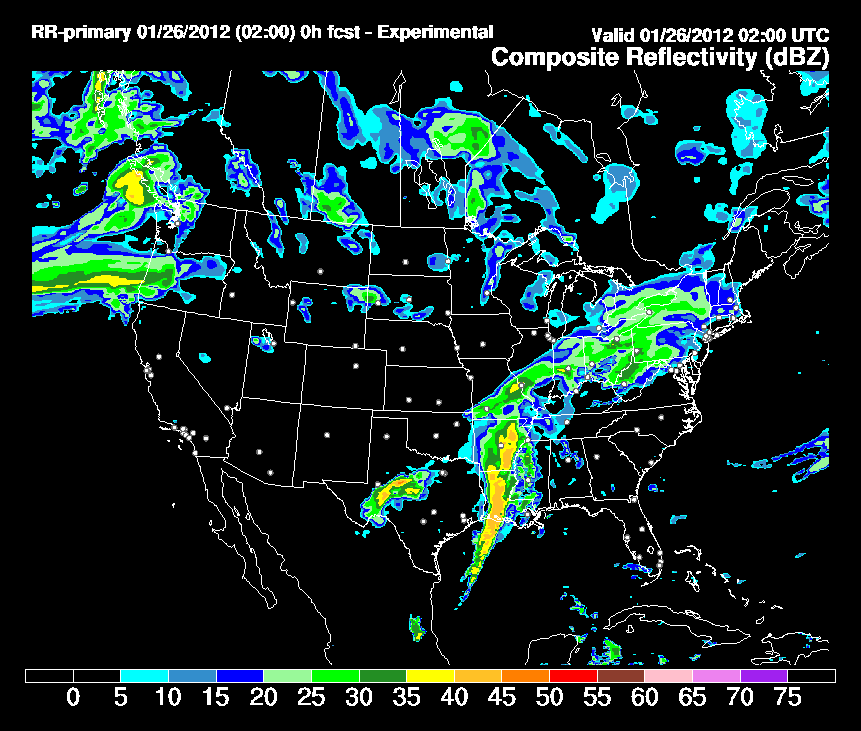 Outline
HRRR (3km)/ RAP (13km) are the hourly updated models for NOAA.  Focus – situational awareness, decision making for severe weather, transportation, energy, all-season high-impact weather.
HRRR/RAP are only NOAA models that currently assimilate satellite-based cloud and radar reflectivity data.
2015 HRRR/RAP additions at NCEP:  lightning, radial wind, mesonet
HRRR/RAP assimilation at ESRL – 2014-2015: 
Cloud-top cooling from GOES
Fire data from ABBA, MODIS for HRRR-chem-smoke, RAPchem
Direct readout radiance data from JPSS
Initial testing of global cloud analysis (in progress)
Results from RAP OSEs (obs sensitivity experiments) from radiances and observations
34
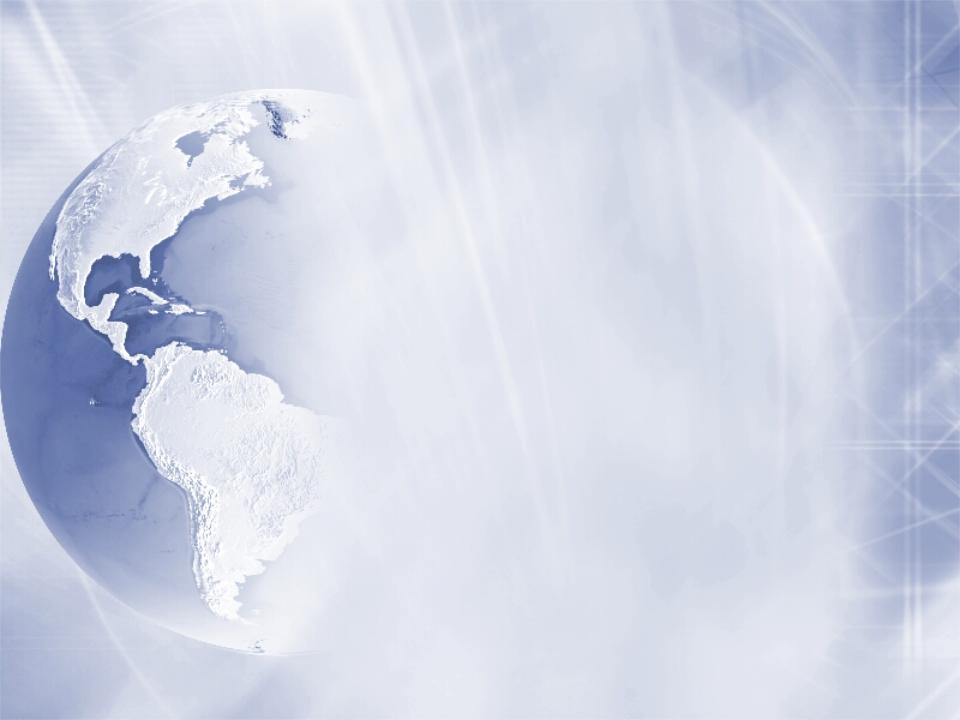 Sat Science Week
HRRR/RAP sat assim – high-impact wx
34
HRRR-chem – assimilation of WFABBA
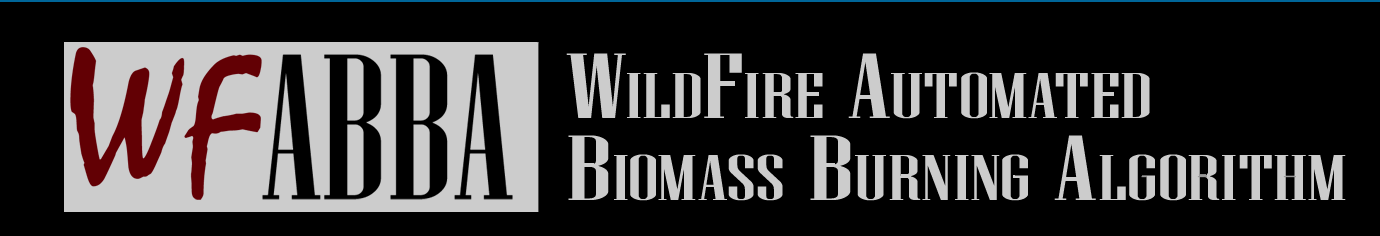 HRRR-chem-3km
PM25- surface
11h fcst valid 17z 24 Feb 2015
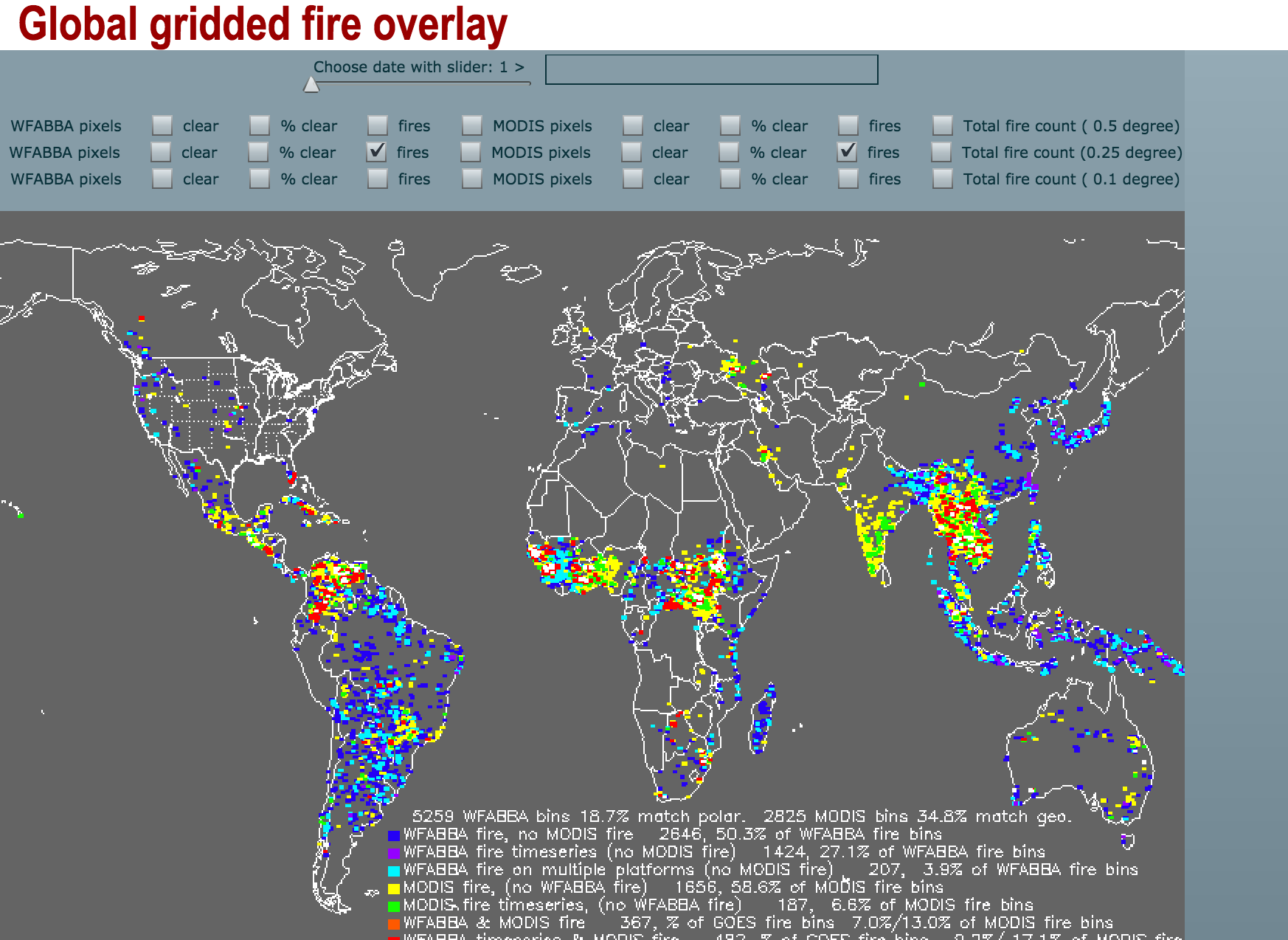 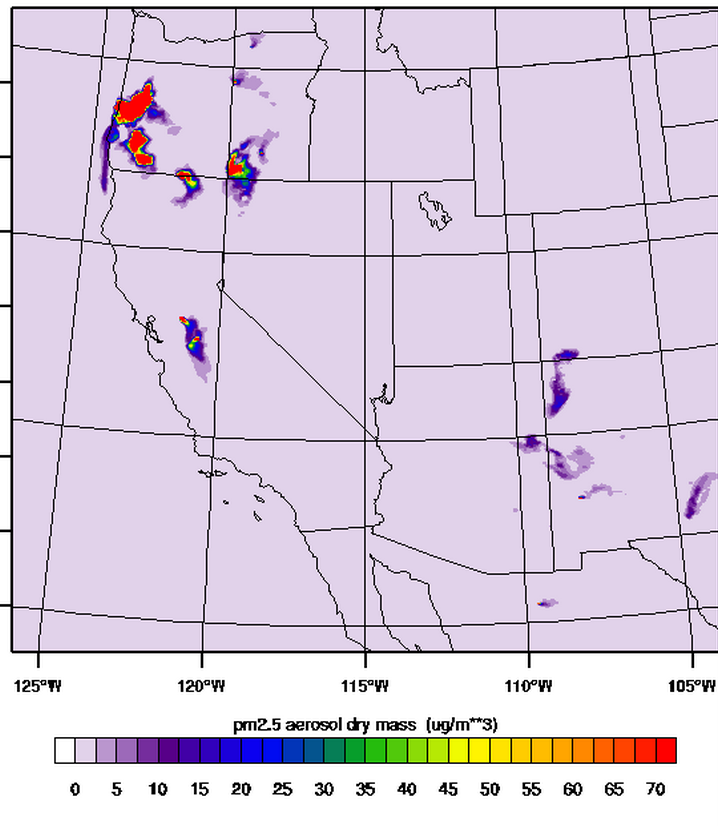 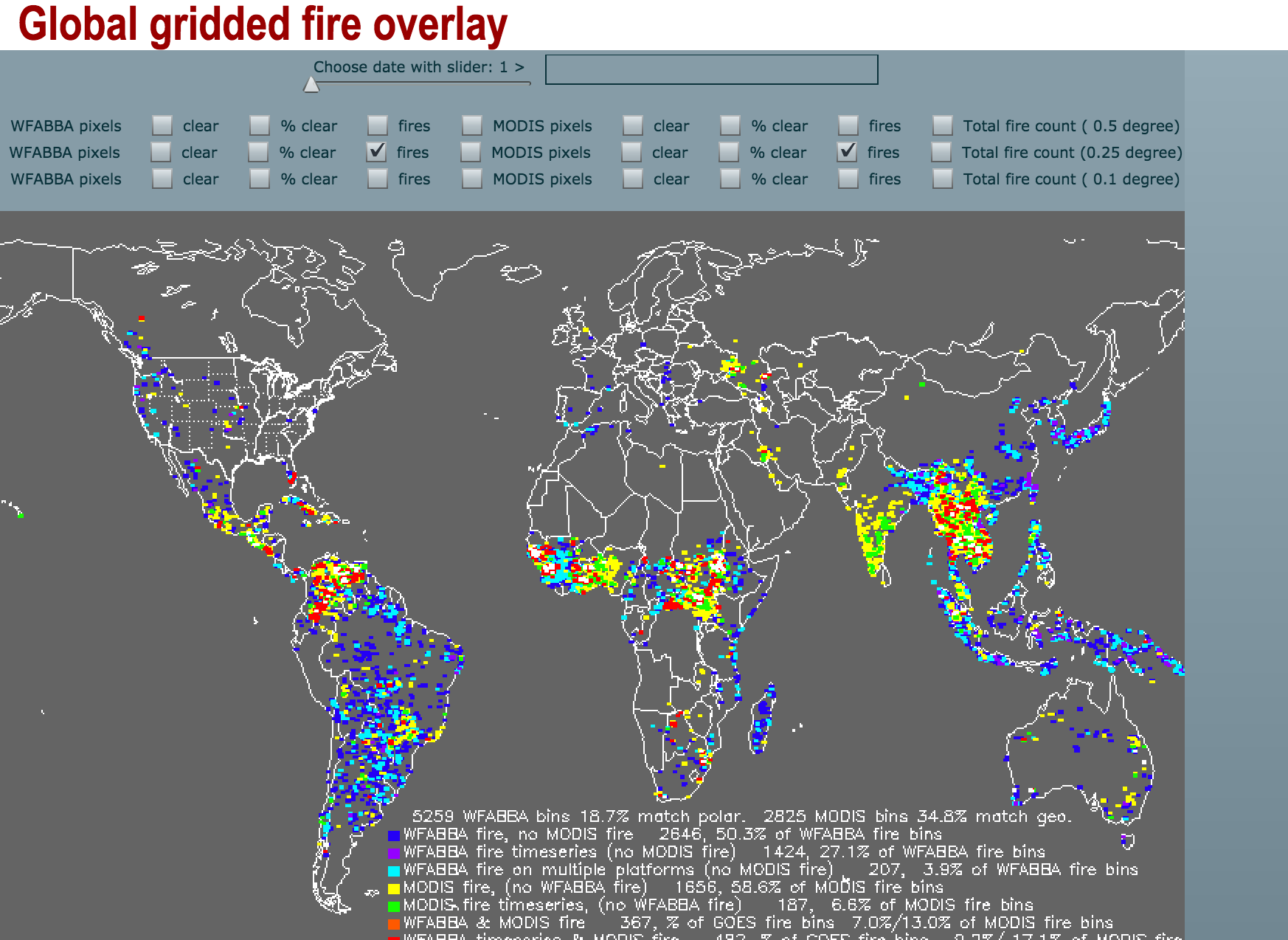 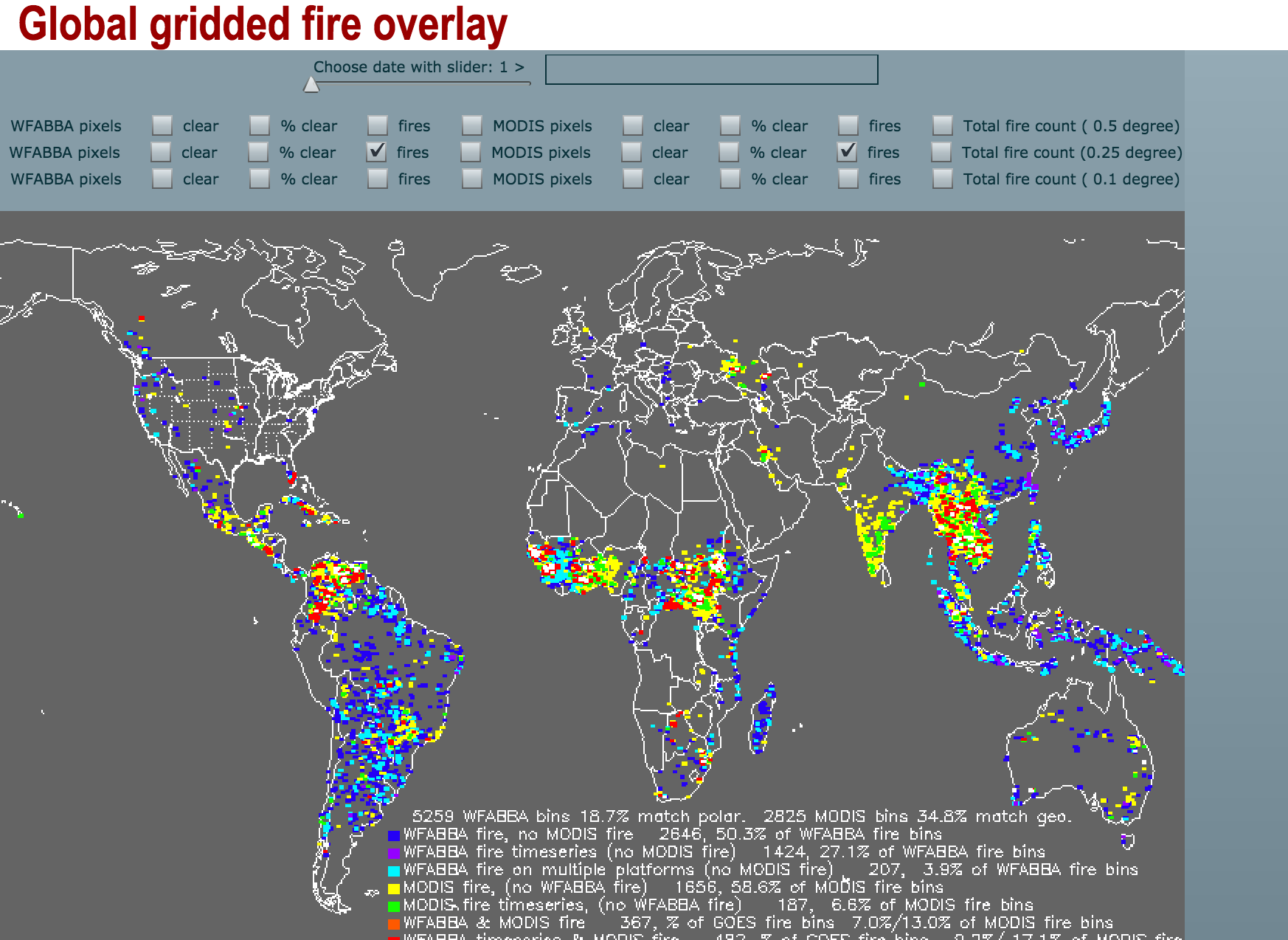 35
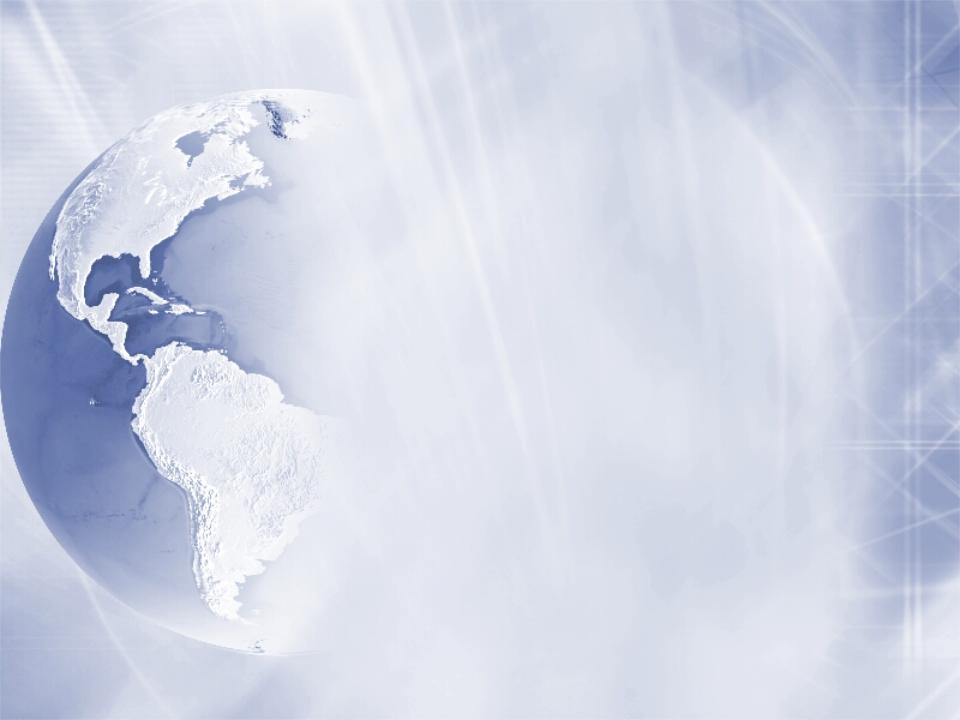 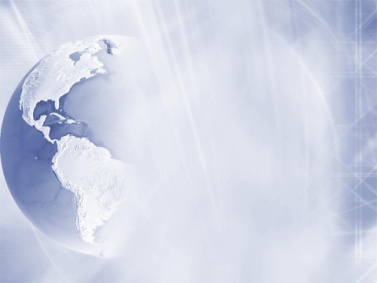 NCEP RAPv3/HRRRv2-2015 Changes
Example:  RAP cold-start tests without/with aerosol-aware cloud microphysics.
   More small-scale cloud with more CCN over land.
Use of forecast aerosol fields to have prognostic cloud-condensation nuclei (CCN).
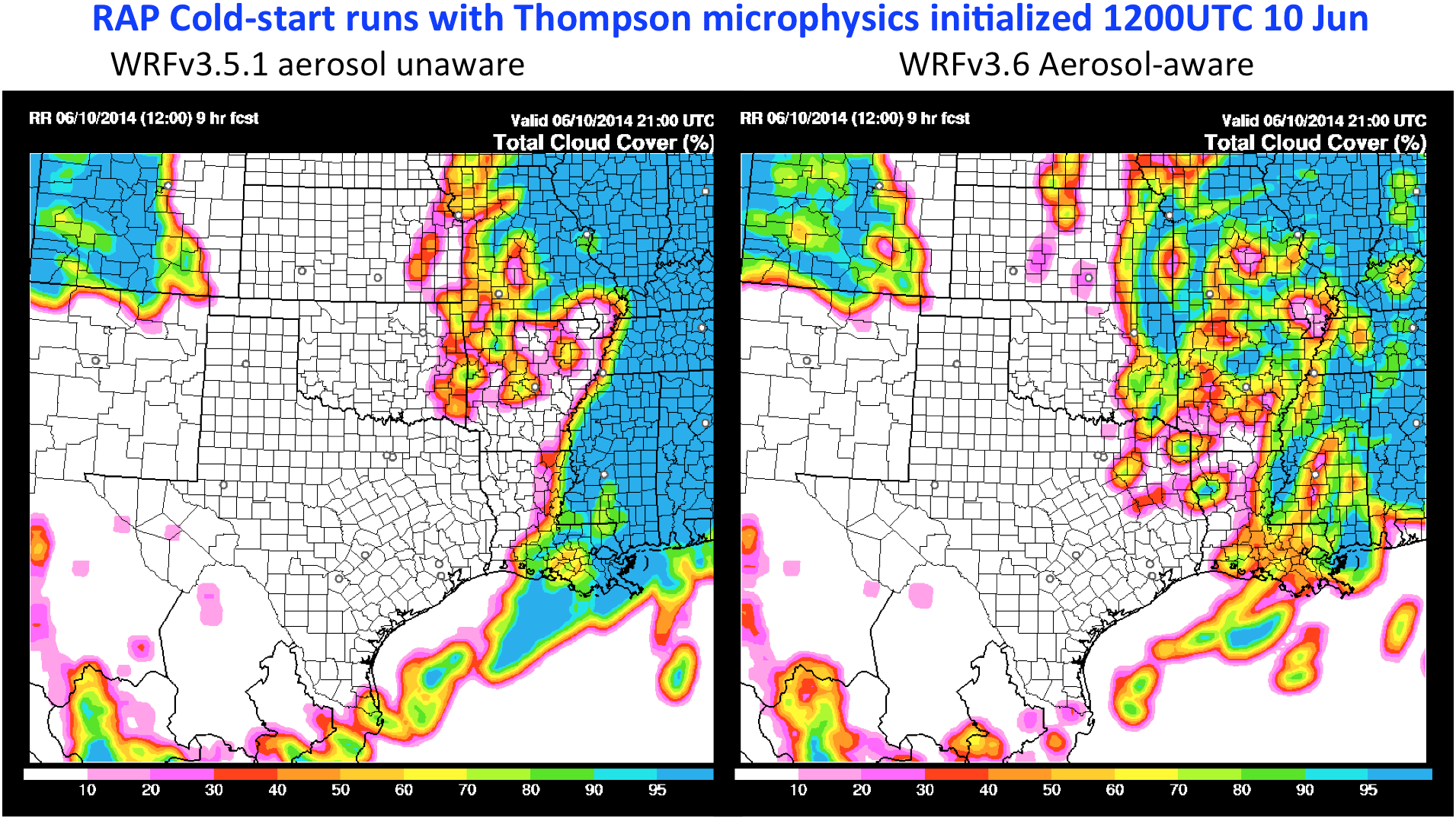 36
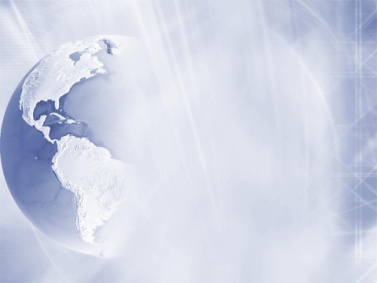 RAP/HRRR Implementation Map
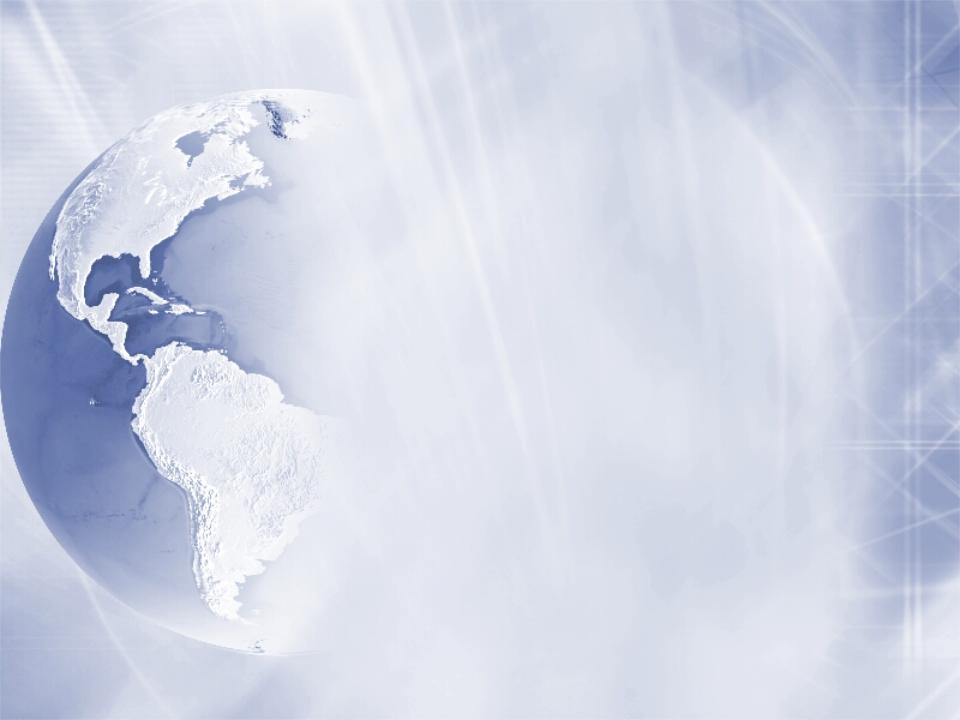 HRRR (and RAP) Future Milestones
HRRR Milestones
ESRL – experimental version
NWS-NCEP - operational – 
Planned dates
RAPv3 – GSD testing in 2014
Final RAP-primary impl - 1/1/2015
Will initialize 2014 ESRL-HRRR(v2)
Improved PBL, LSM, cu-parm, DA
WRFv3.6.1 w/ Thompson/NCAR aerosol-aware microphysics
HRRRv2 – GSD testing in 2014
Final HRRR-primary impl - 1/1/2015
Initialized by 2014 RAP (v3)
Improved radar assimilation, hybrid assimilation, PBL/cloud physics
RAPv4 – GSD testing in 2015
Hourly RAP ensemble data assimilation
HRRRv3 – GSD testing in 2015
Target:  Improved 3km physics  + improved data assimilation.
Implement June 2015
(domain expansion to NAM domain)

Implement June 2015
  (extension to 24h)


Implement 2016

Implement 2016
37
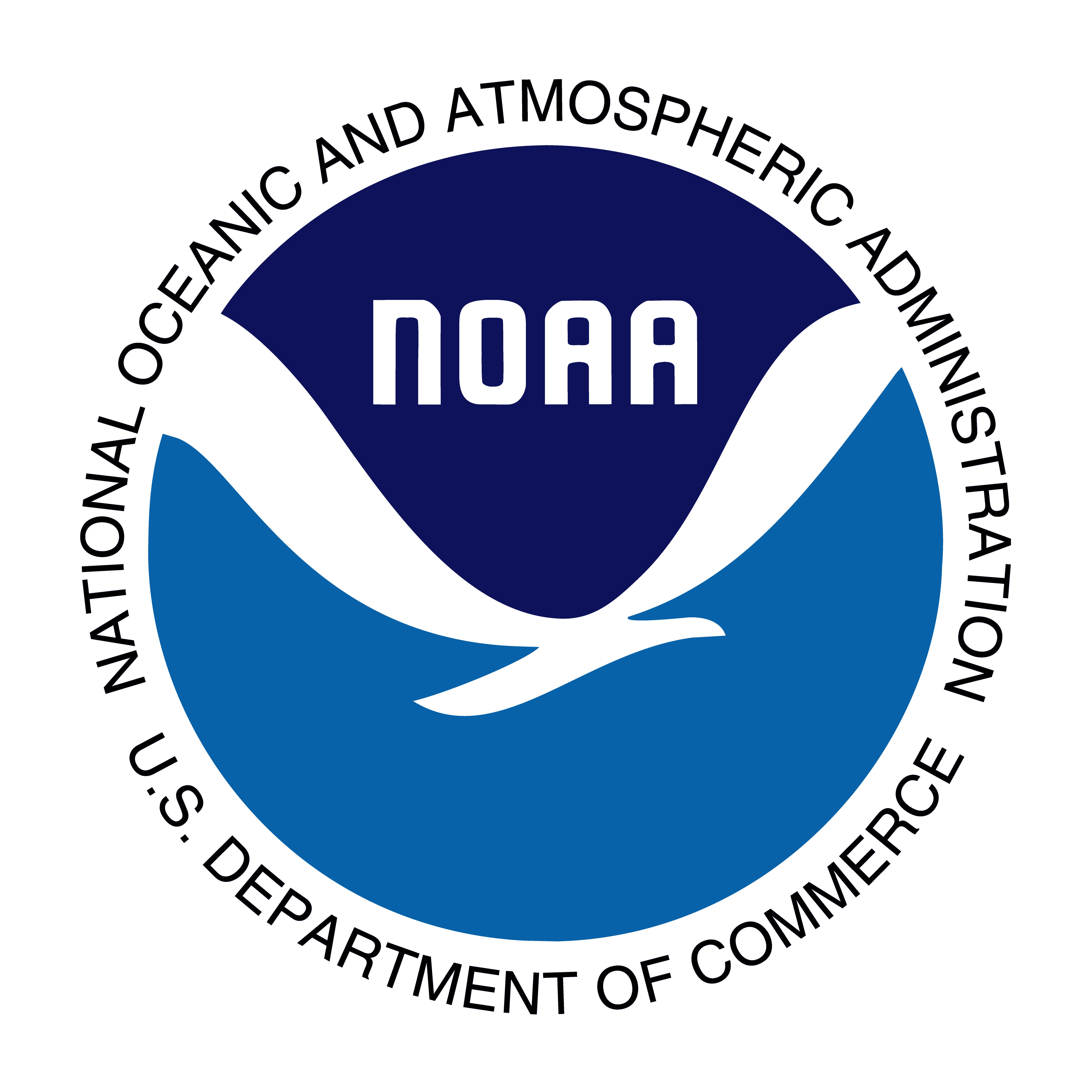 Improved high-impact weather HRRR/RAP forecast accuracy  from assimilation of satellite-based cloud, lightning, convection, AMVs, fire, and radiance data
Rapid Refresh reflectivity - 0h valid 02z 26 Jan 2012
HRRR (3km)/ RAP (13km) are the hourly updated models for NOAA.  Focus – situational awareness, decision making for severe weather, transportation, energy, all-season high-impact weather.
HRRR/RAP are only NOAA models that currently assimilate satellite-based cloud and radar reflectivity data.
2015 HRRR/RAP additions at NCEP:  lightning, radial wind, mesonet
HRRR/RAP assimilation at ESRL – 2014-2015: 
Cloud-top cooling from GOES
Fire data from ABBA, MODIS for HRRR-chem-smoke, RAPchem
Direct readout radiance data from JPSS
Initial testing of global cloud analysis (in progress)
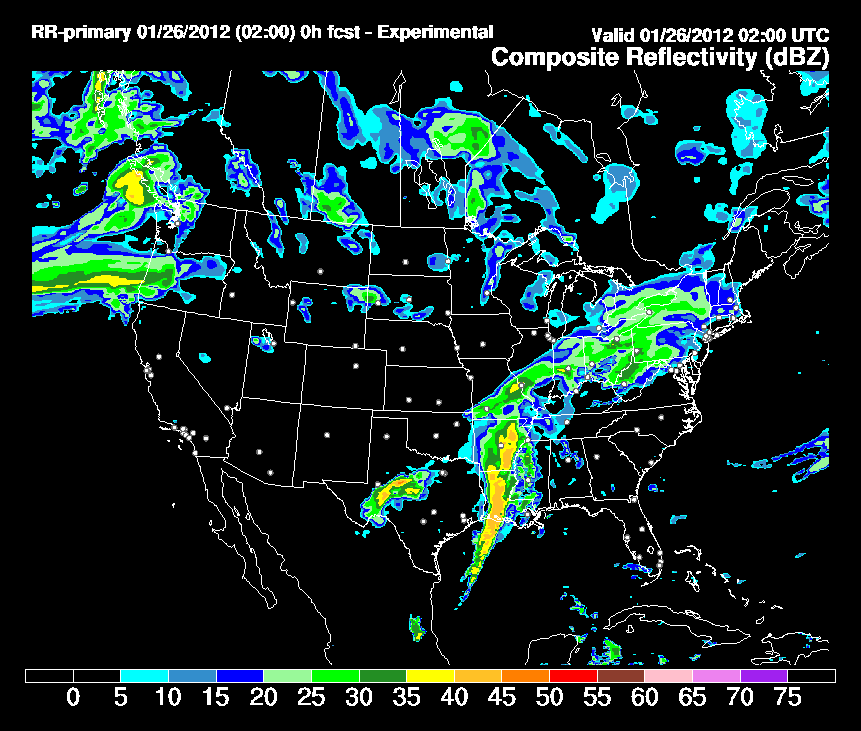 With lightning assim
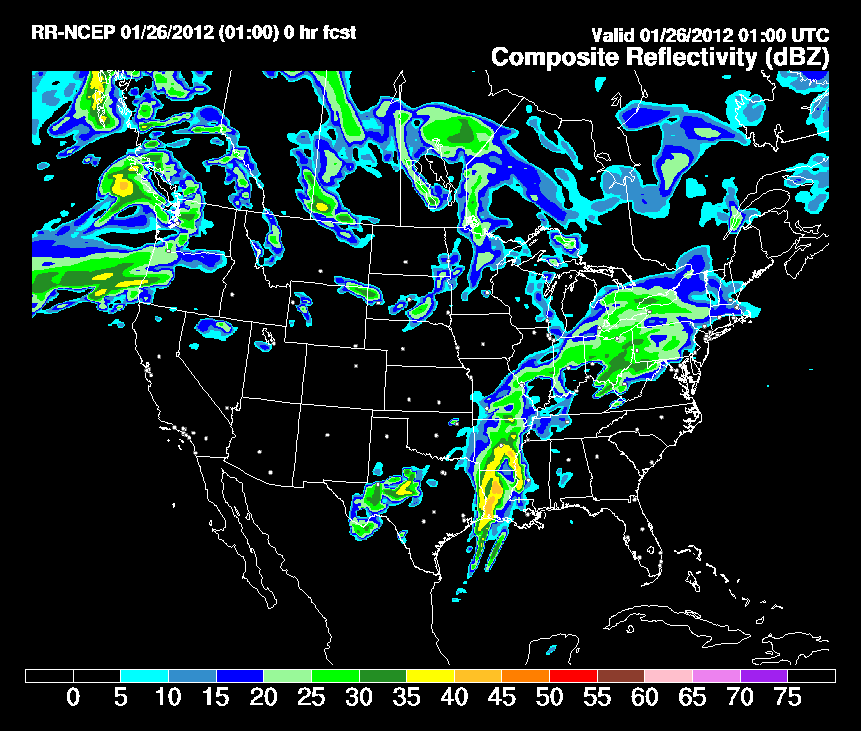 No 
lightning assim
2015-17 – storm-scale ens assimilation – GSI – 4dEnVar
HRRR ensemble, toward 15-min update cycle (5 min)
Satellite data – GOES-R+, JPSS/SNPP – critical to improve HRRR as primary short-range prediction of high-impact wx
Future work–RAP/GRR - direct-readout
Include more direct readout data in real-time RAP and continue to test and evaluate their impact in real-time RAP

Plan to include the AIRS direct readout data in RAP if available 

Plan to include direct readout data in RAP from  SNPP and possible future JPSS  

Include the direct readout radiance data from NPP/JPSS for future hourly GSD Global Rapid Refresh
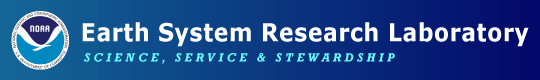 http://rapidrefresh.noaa.gov